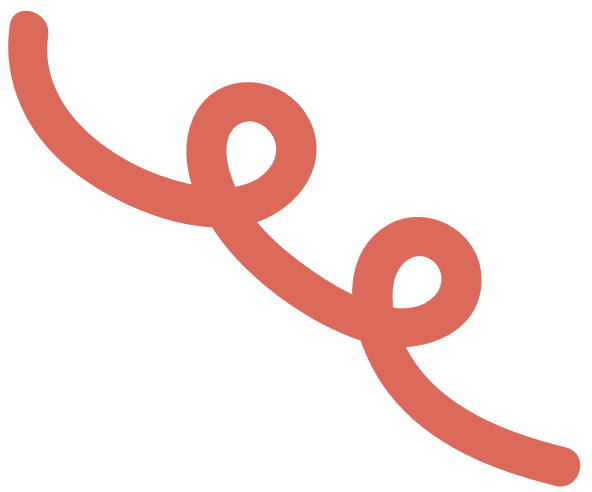 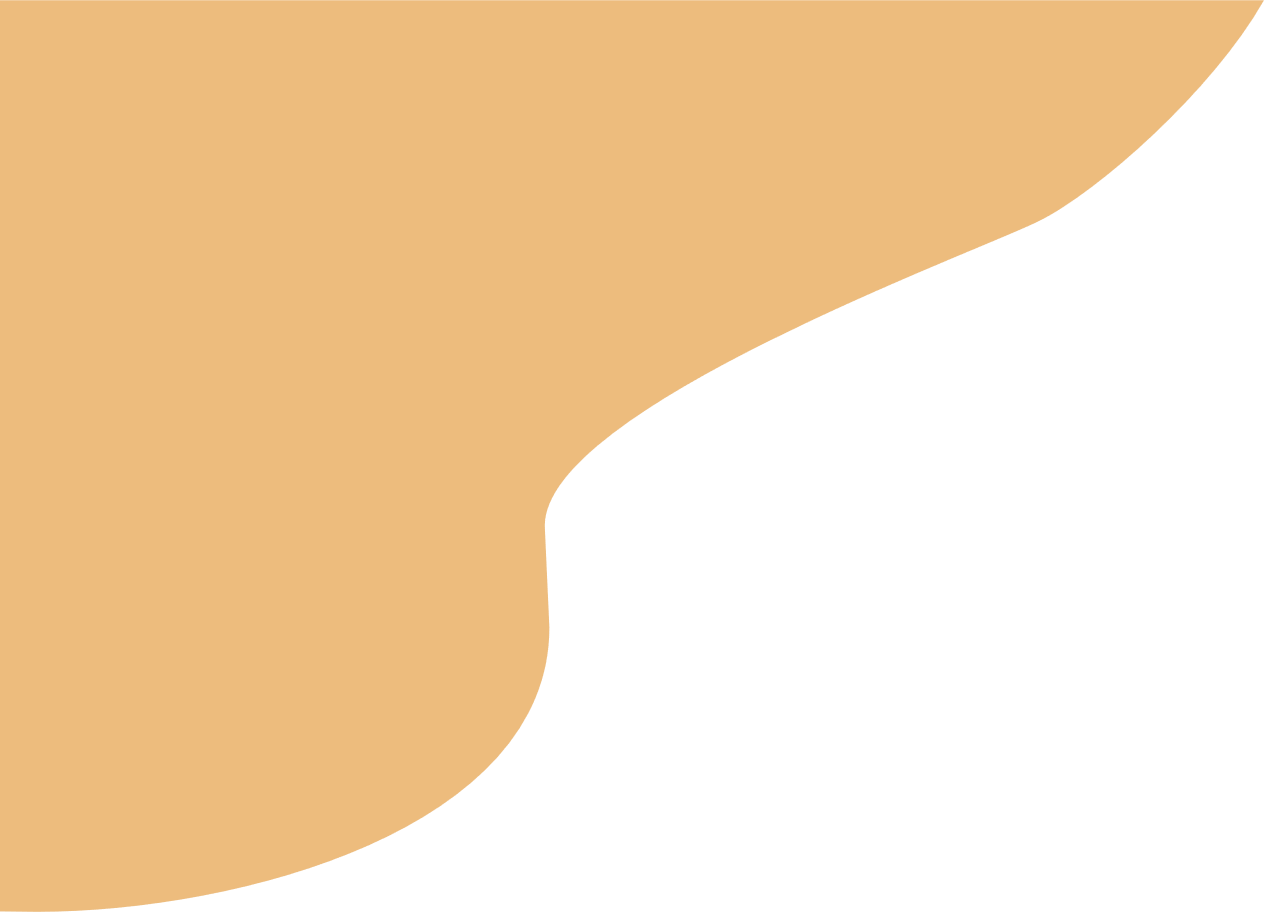 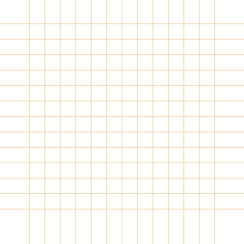 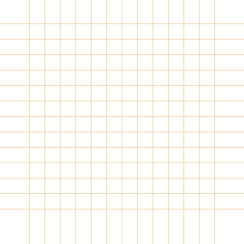 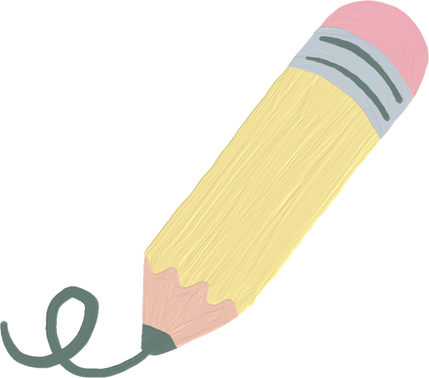 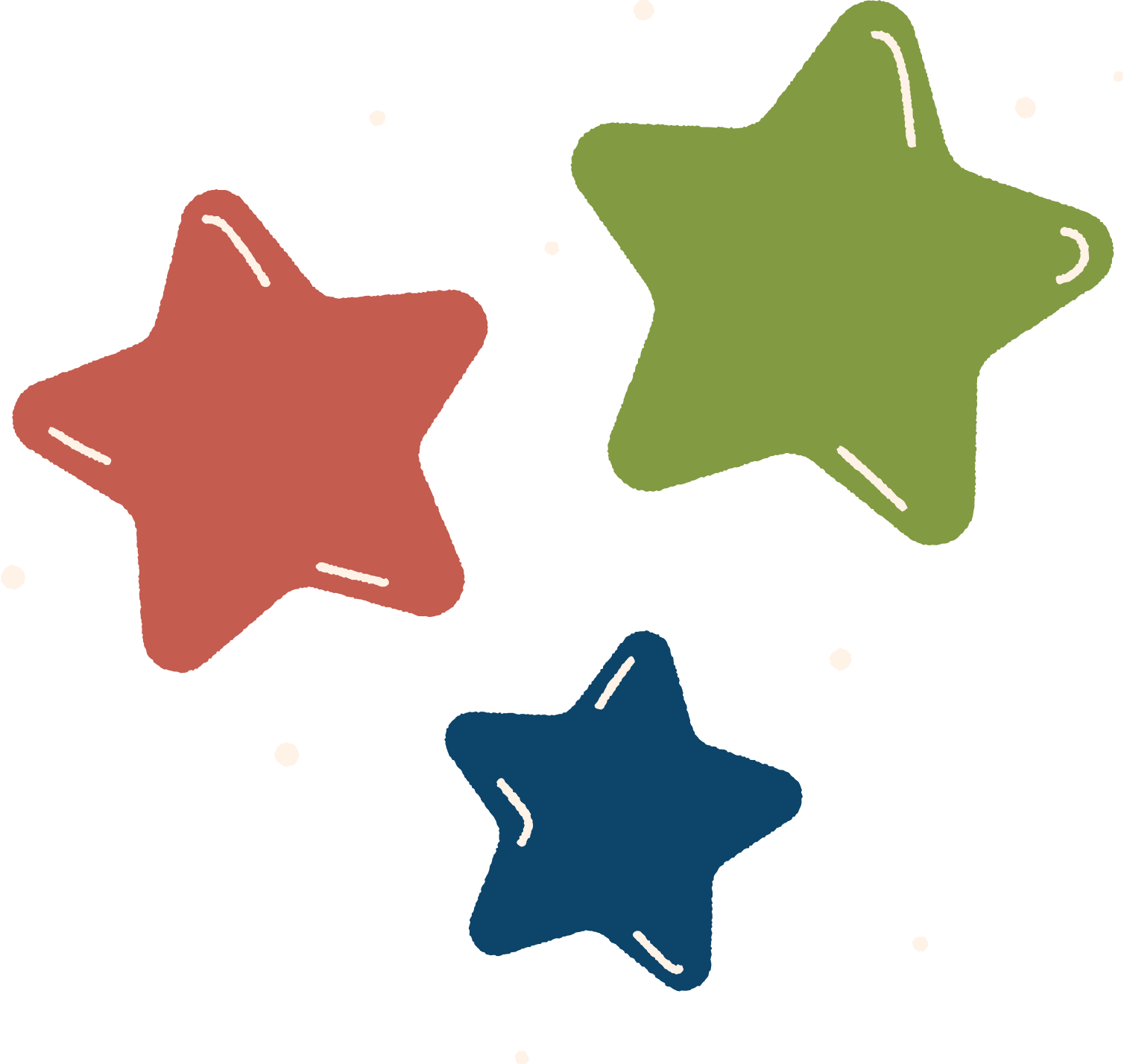 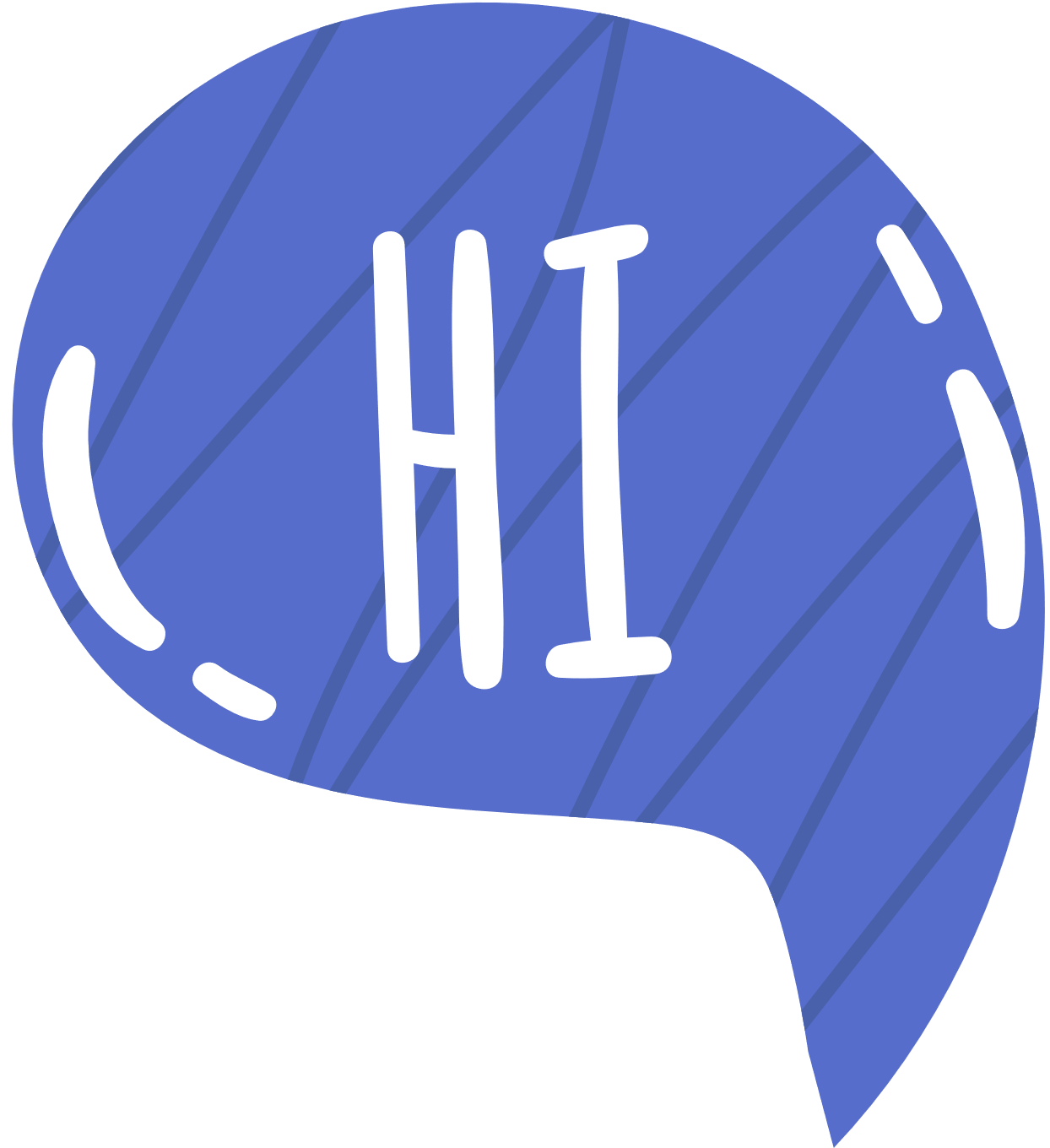 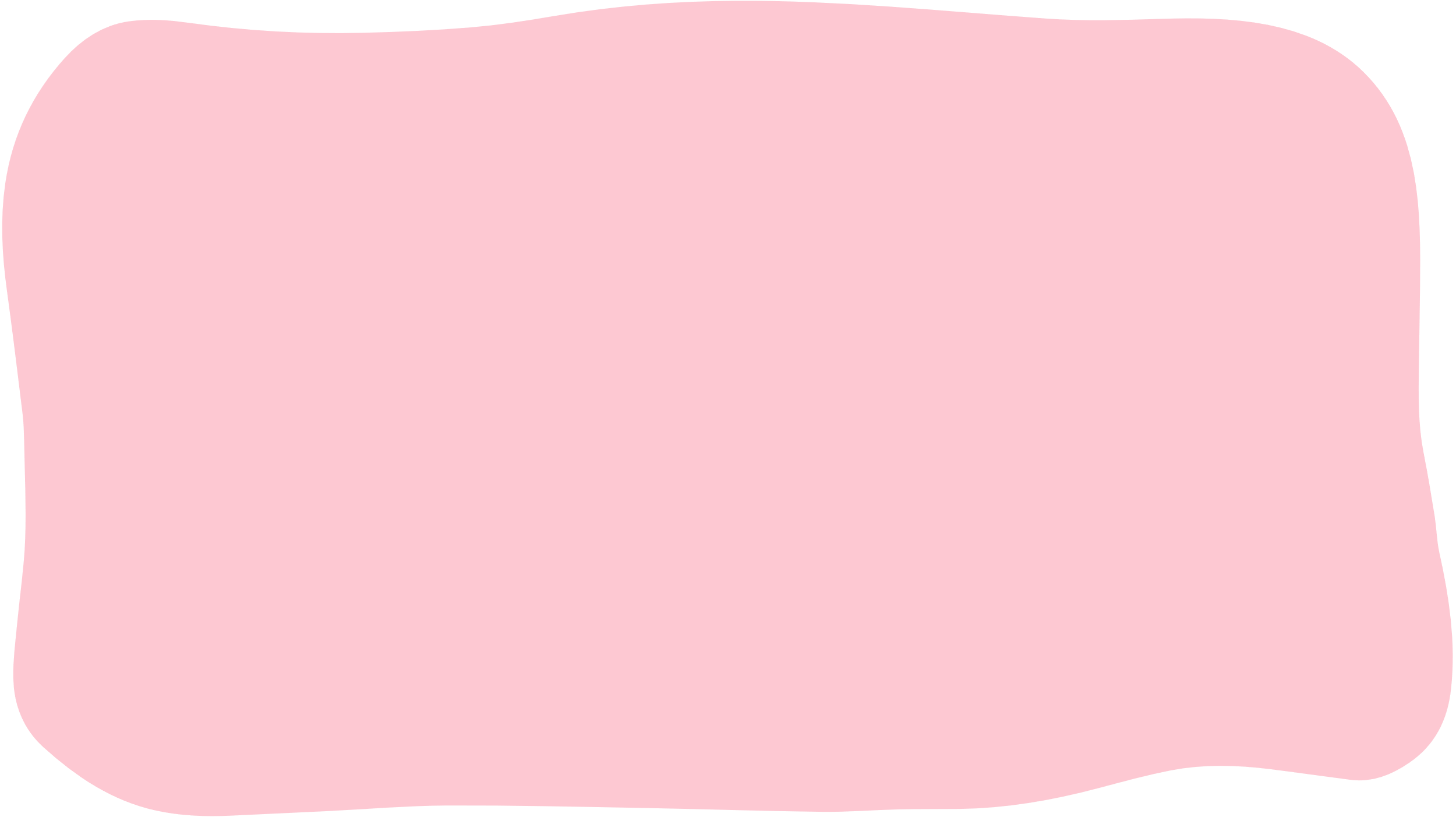 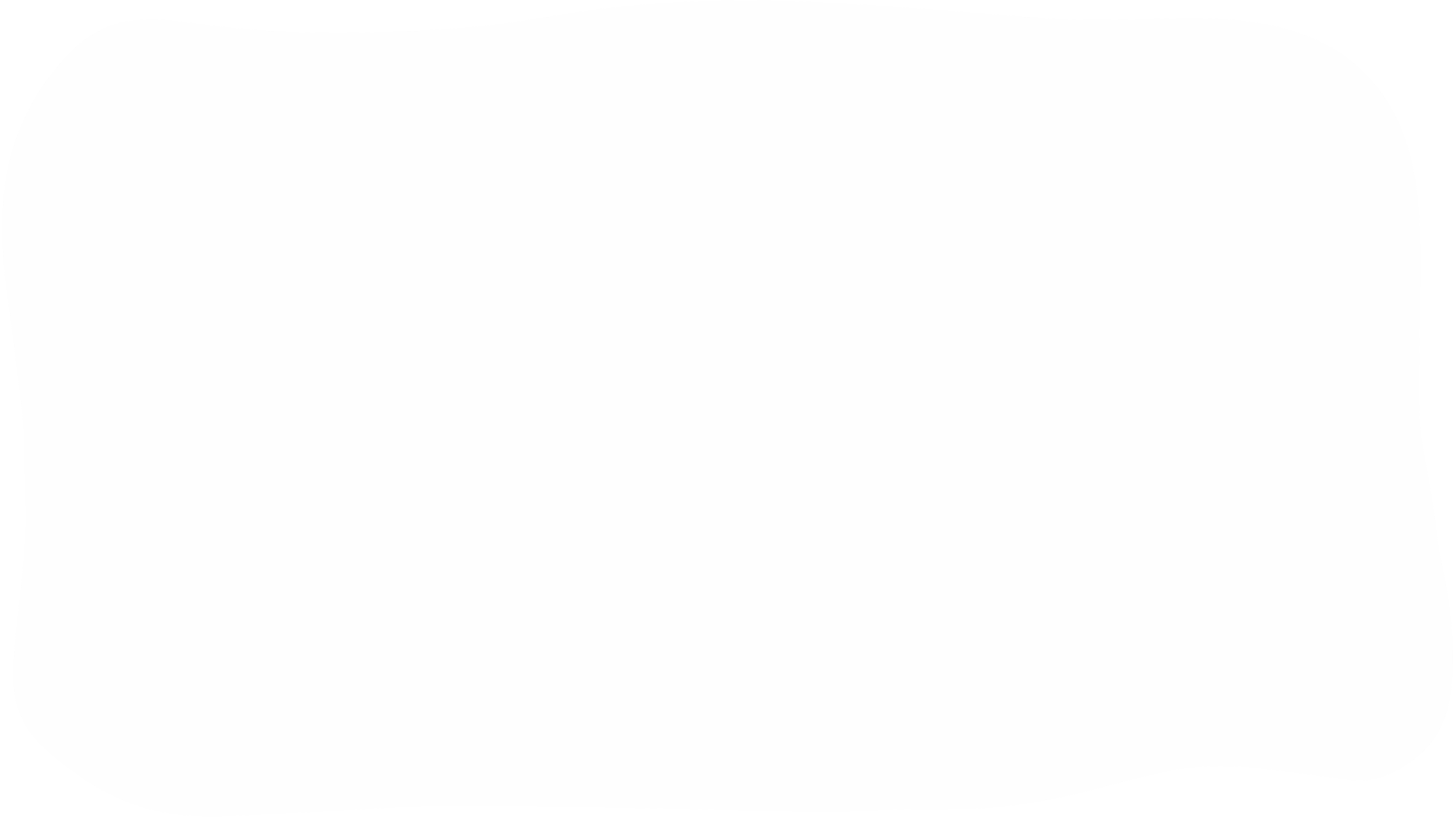 CHÀO MỪNG CÁC EM ĐẾN VỚI LỚP HỌC
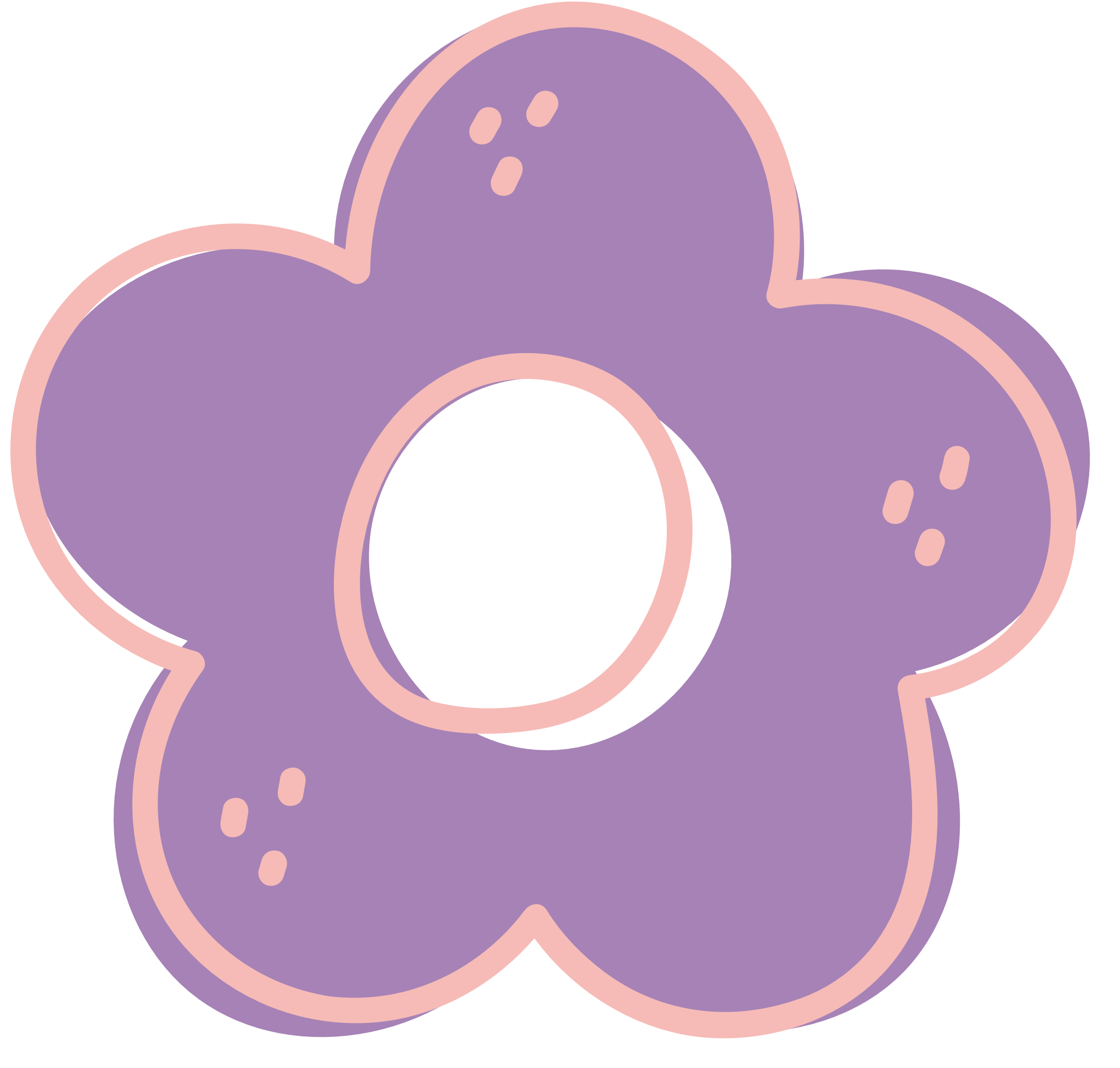 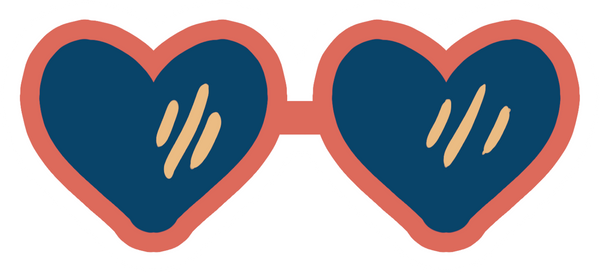 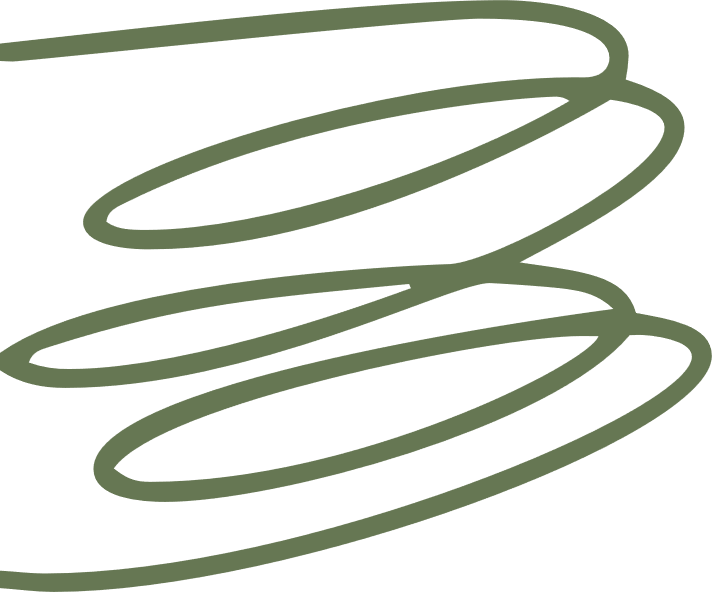 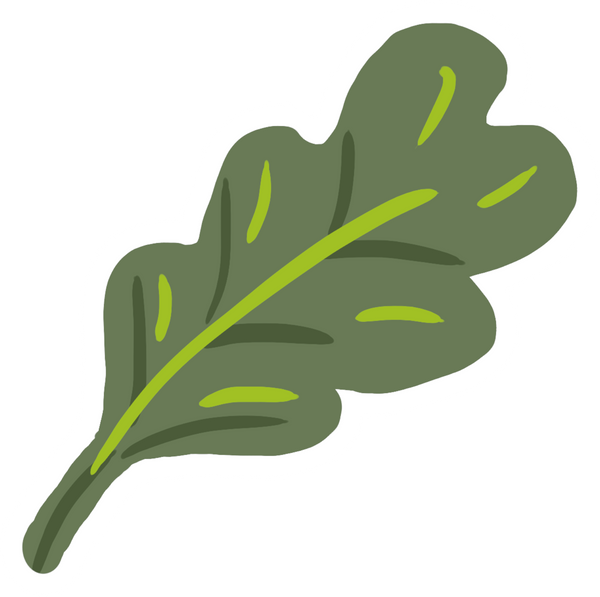 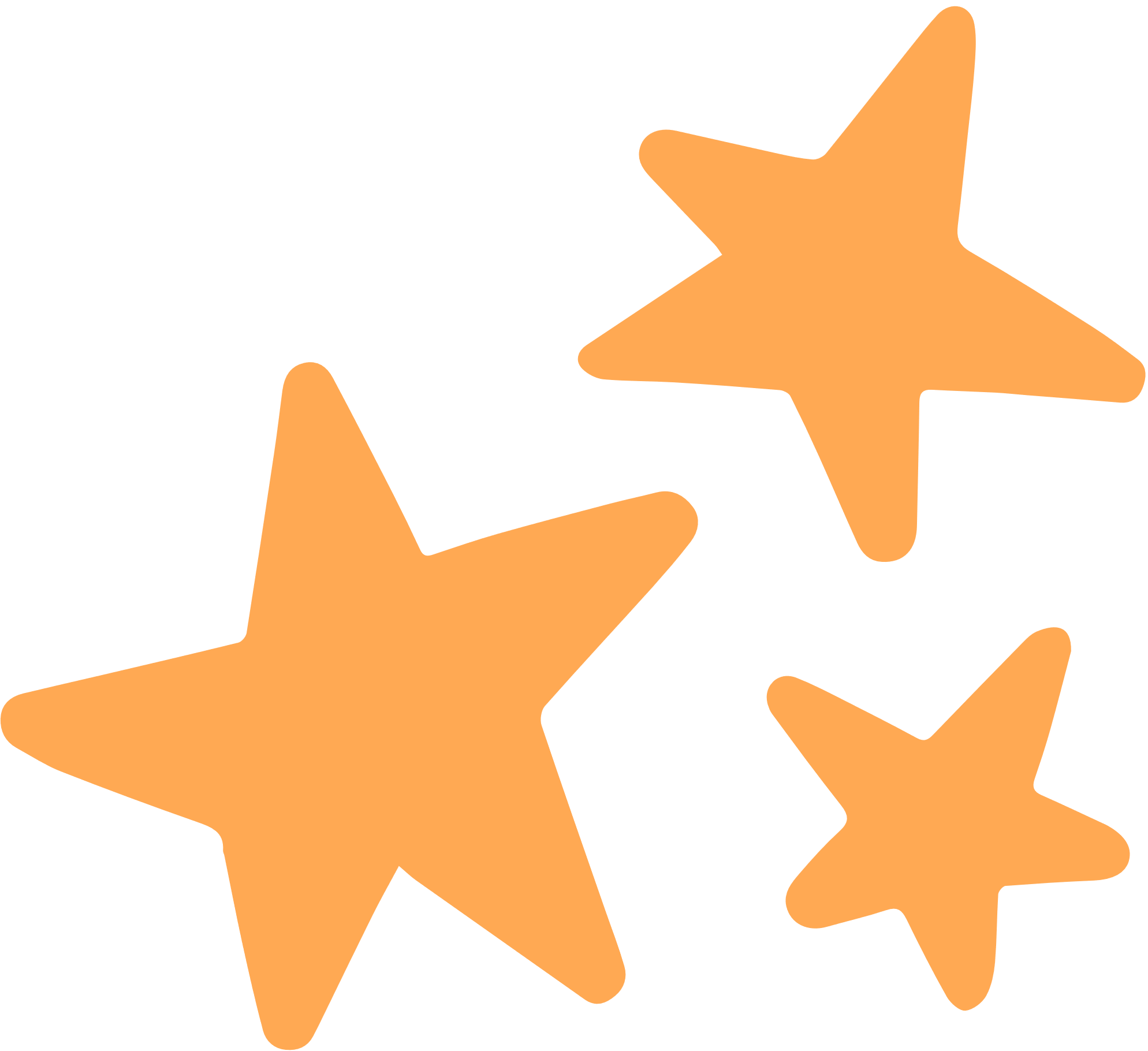 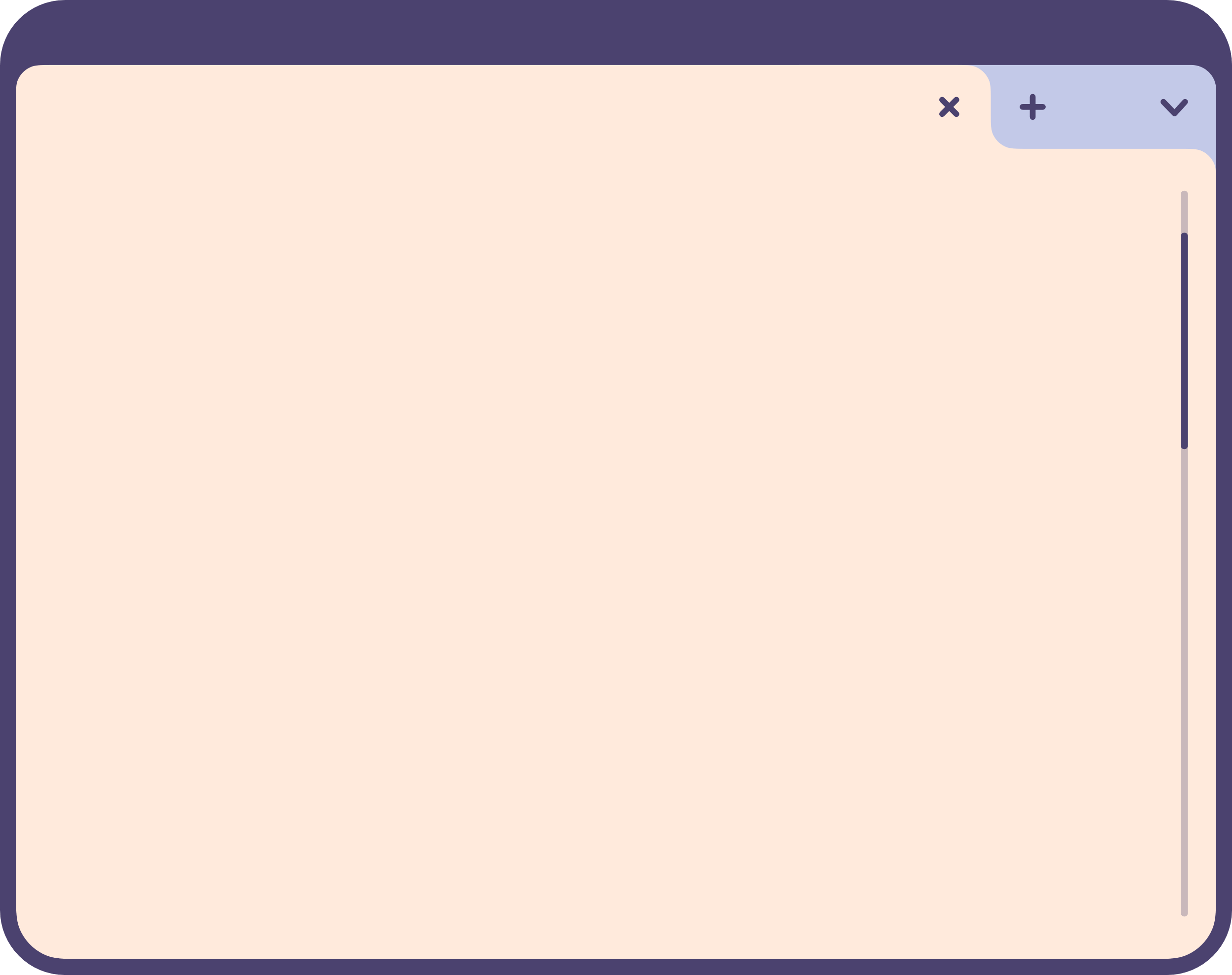 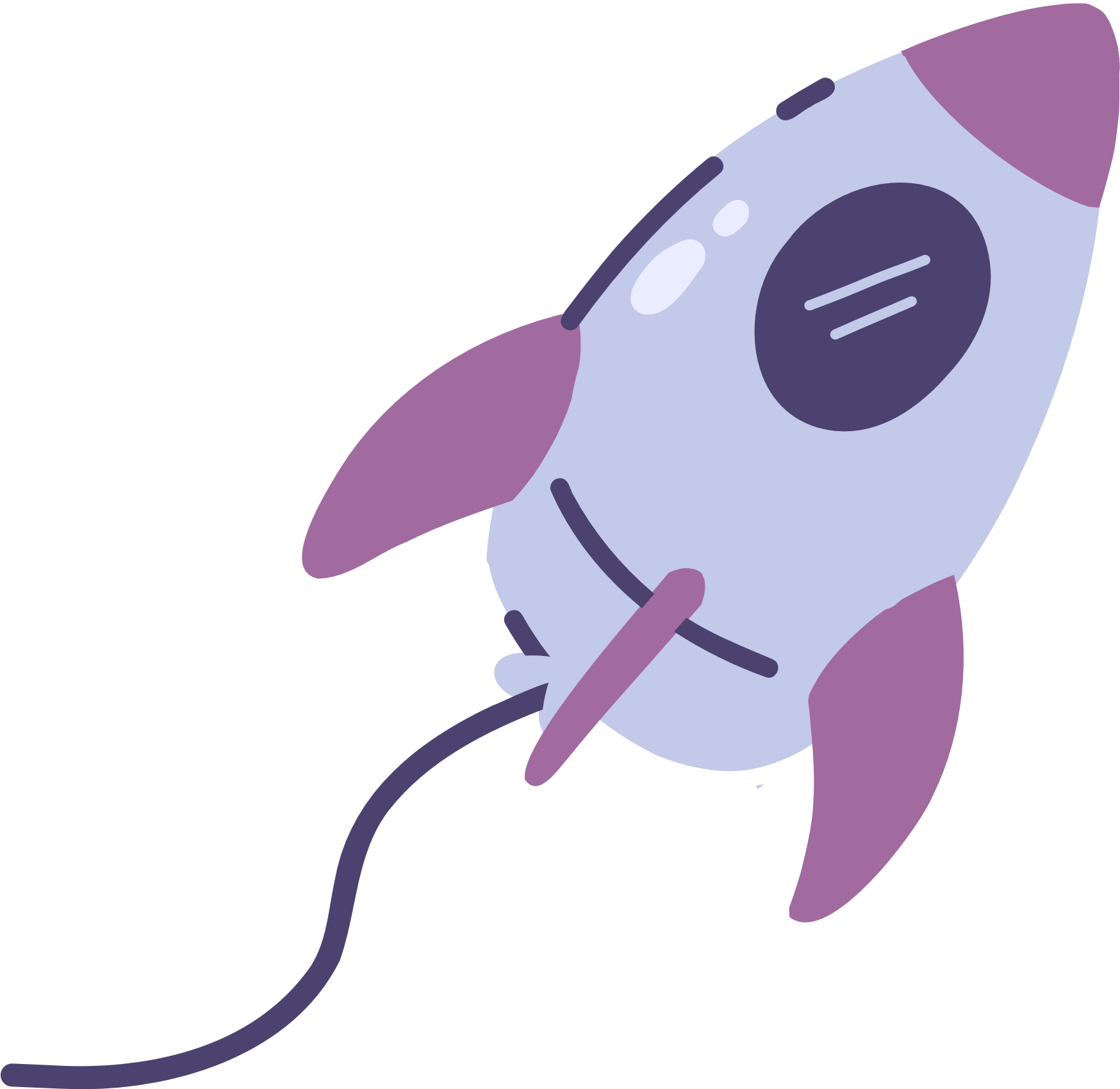 KHỞI ĐỘNG
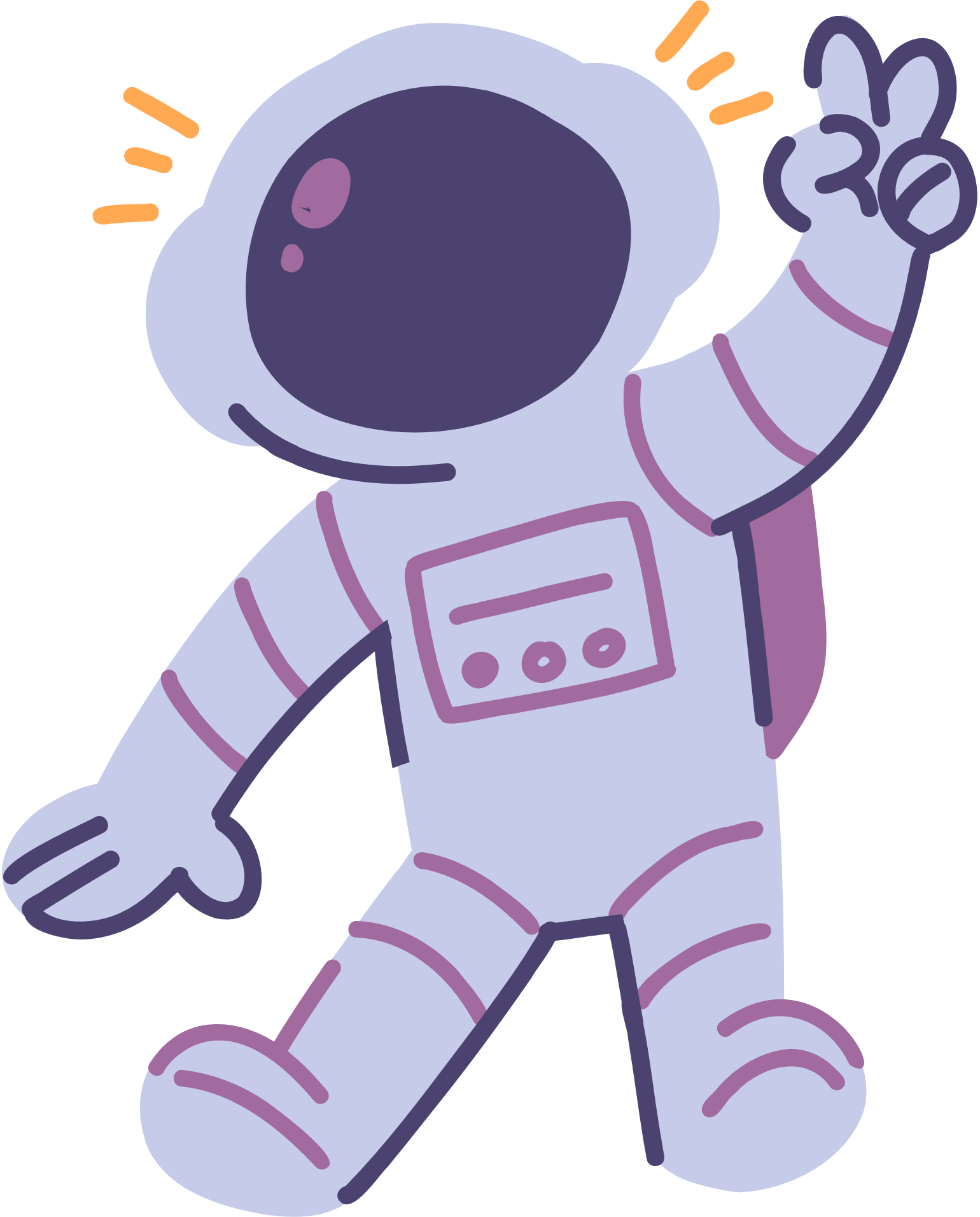 TRÒ CHƠI 
“AI NHANH TAY HƠN”
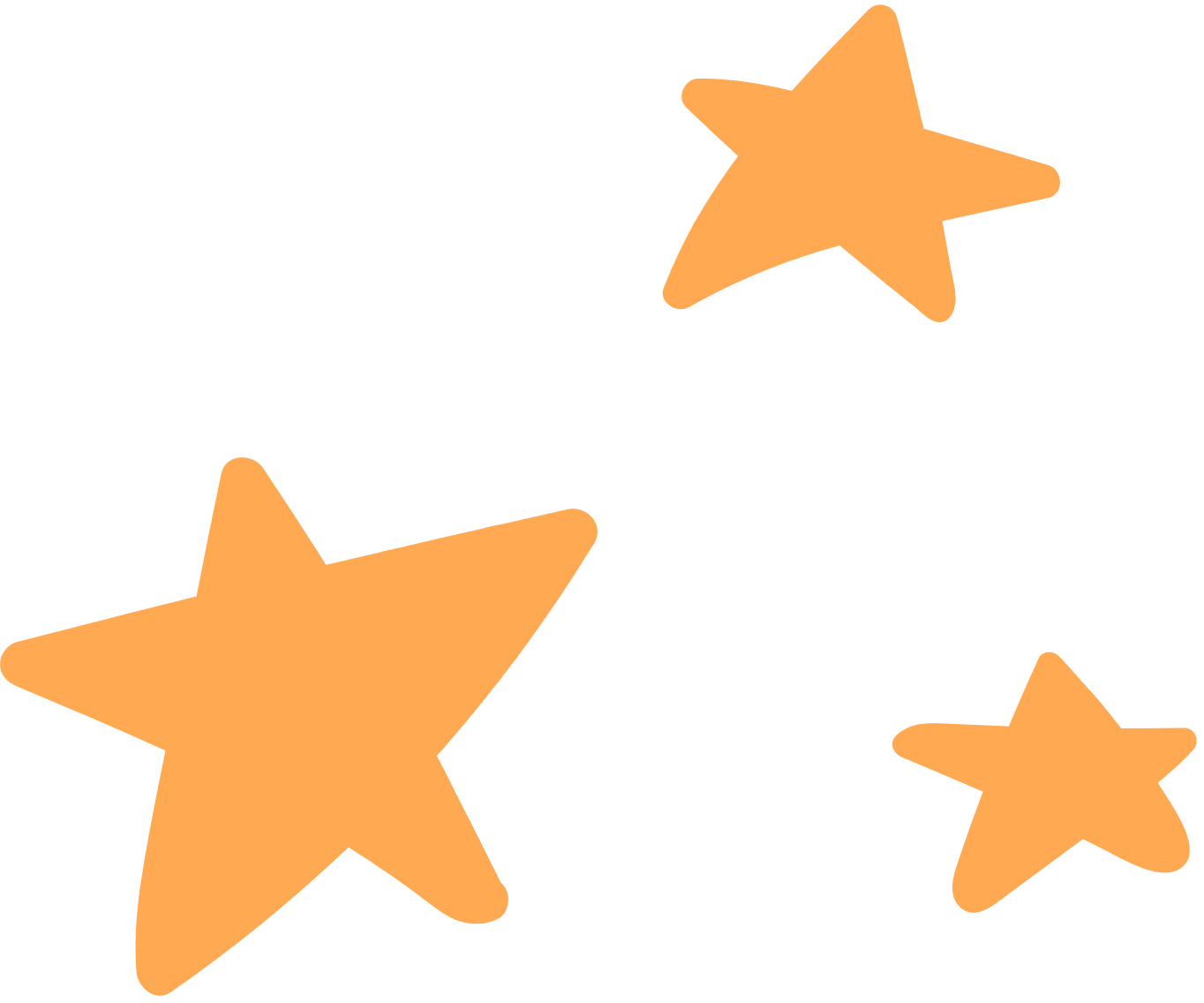 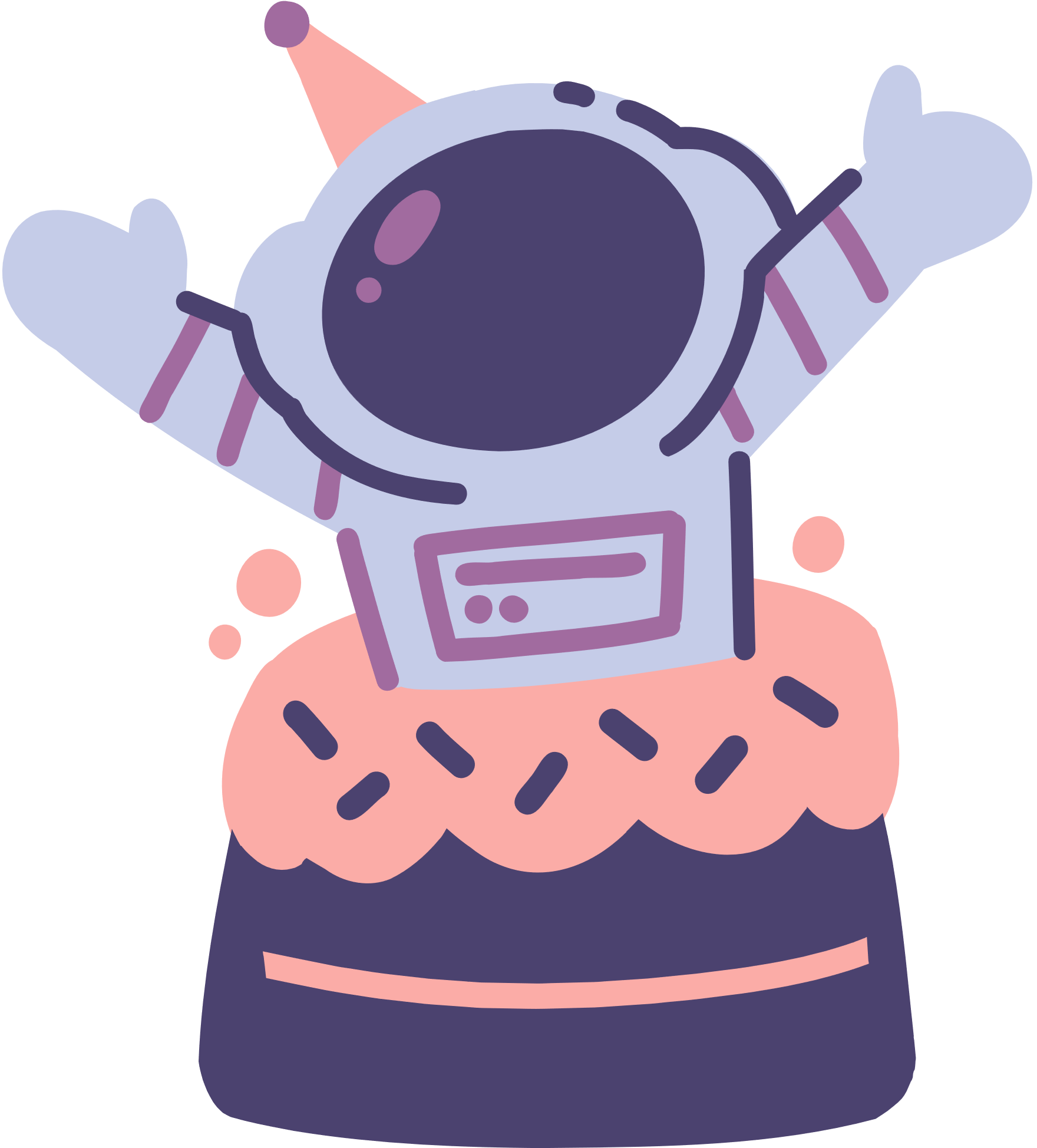 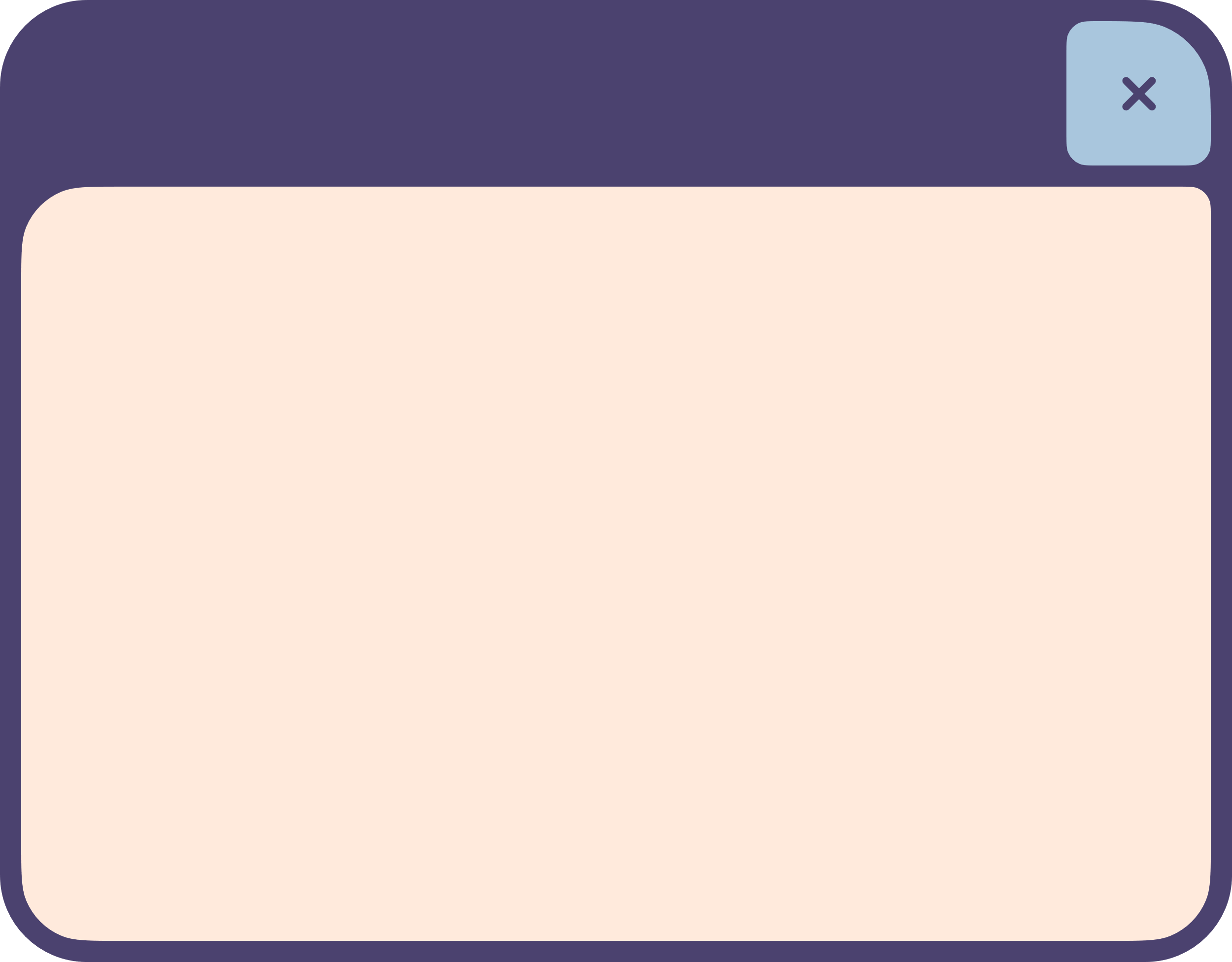 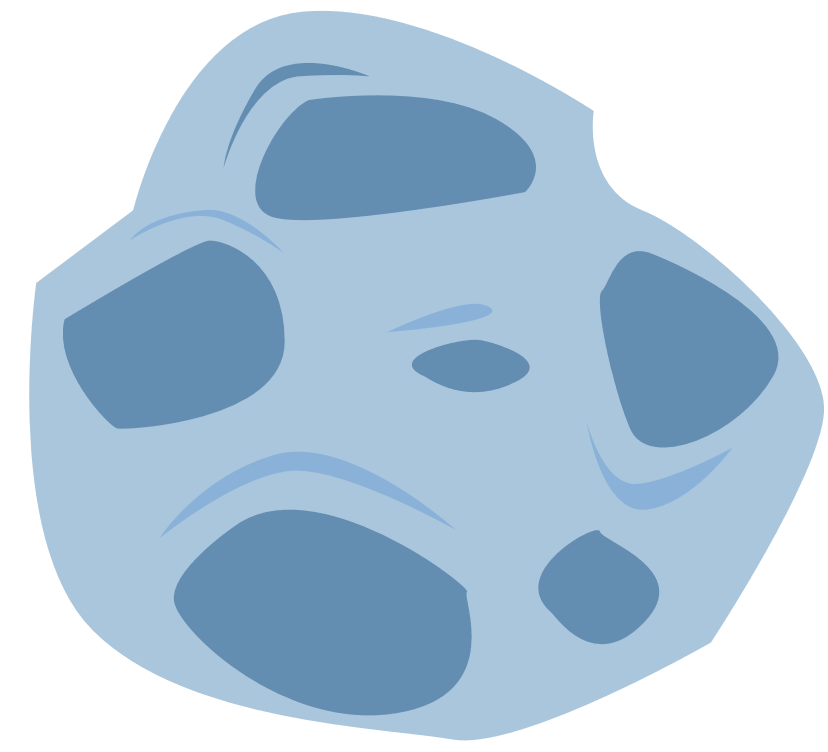 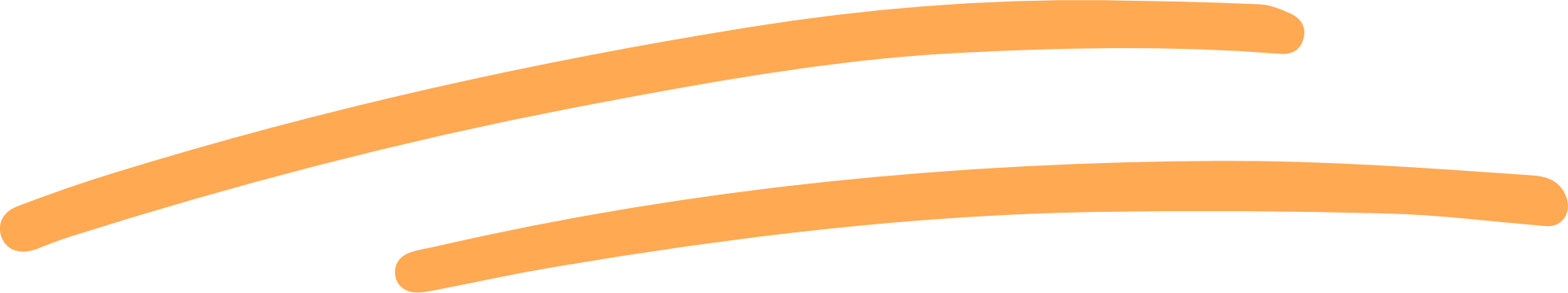 Câu 1: 81 : 9 = ?
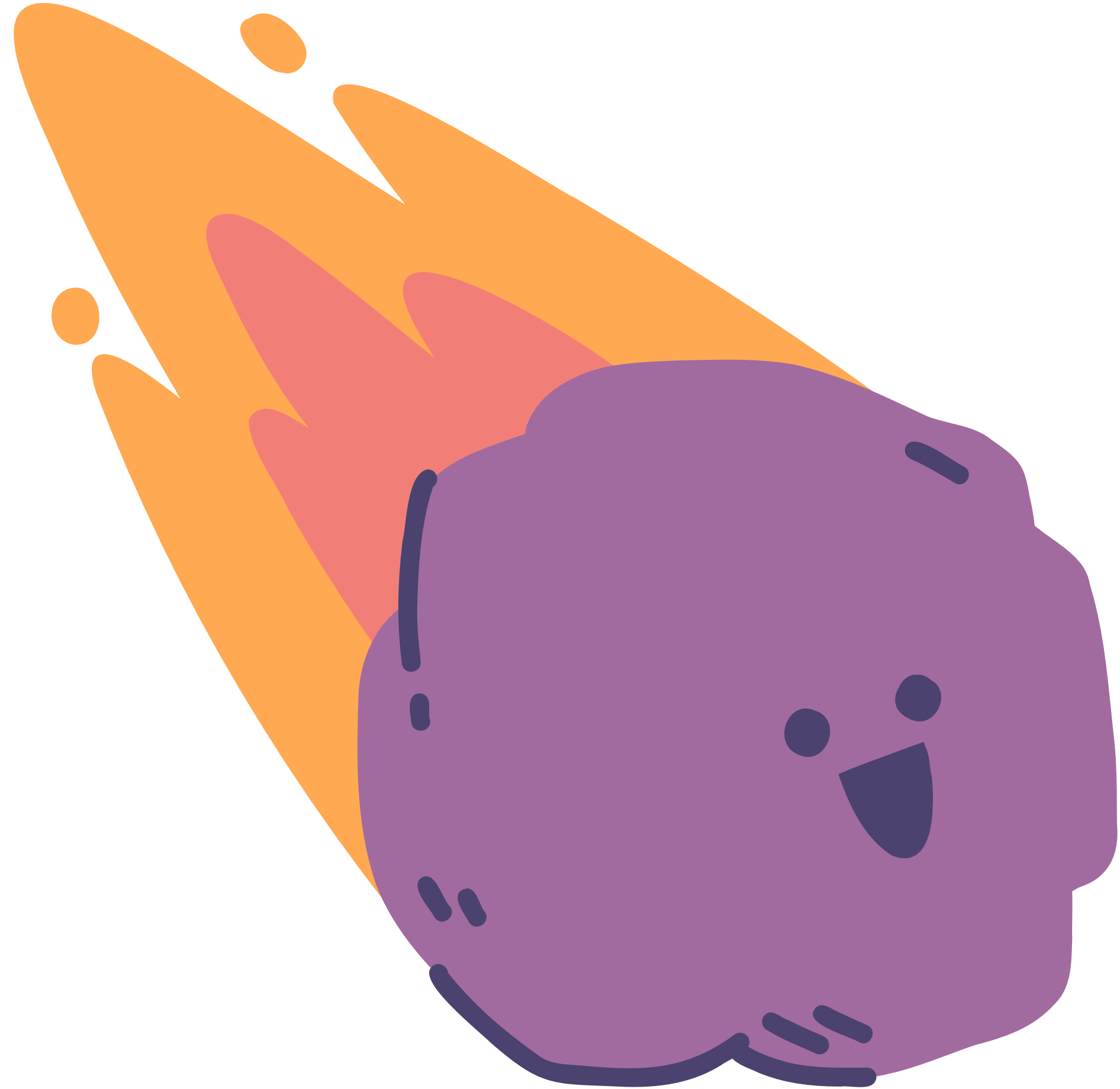 81 : 9 = 9
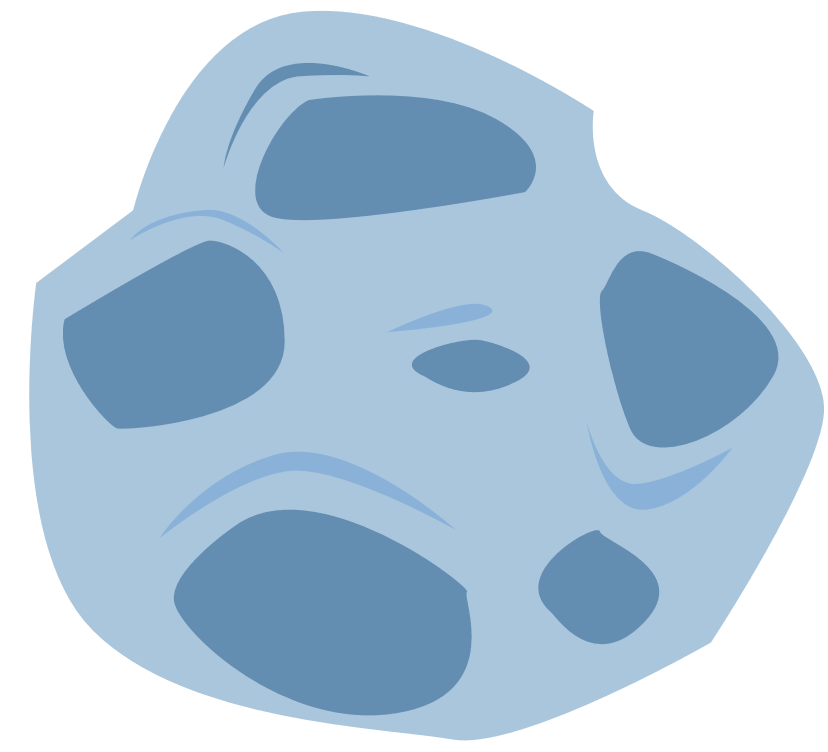 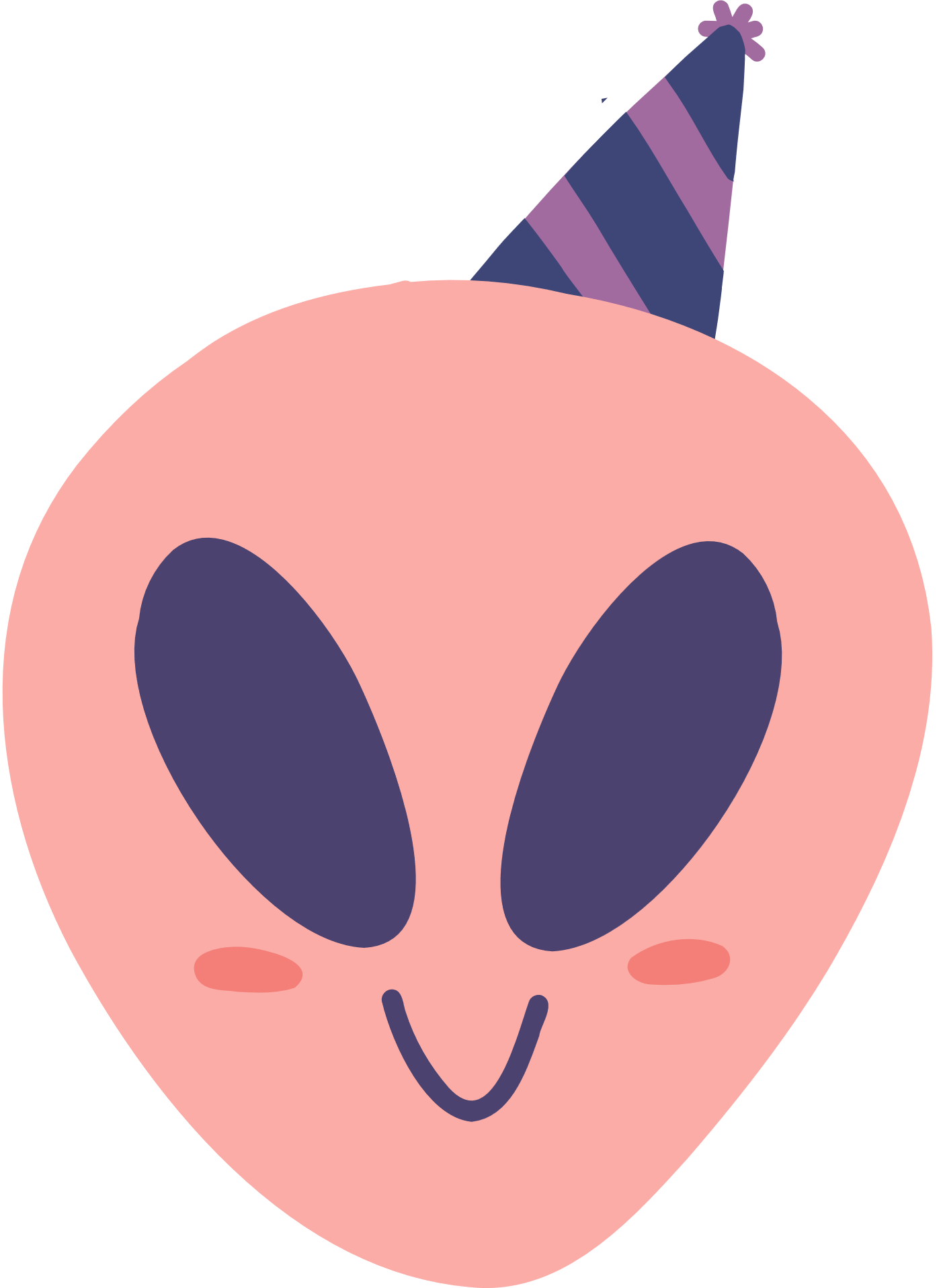 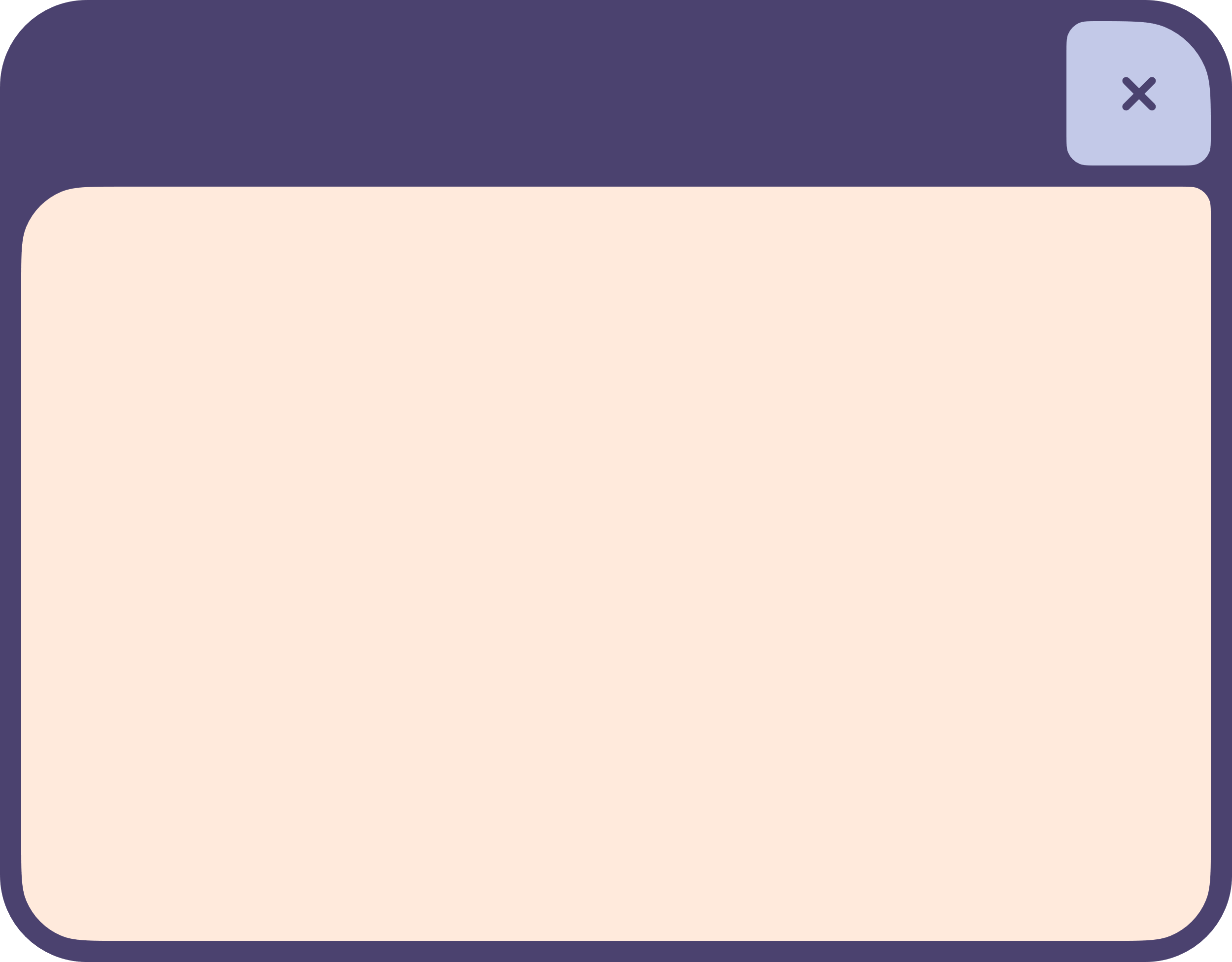 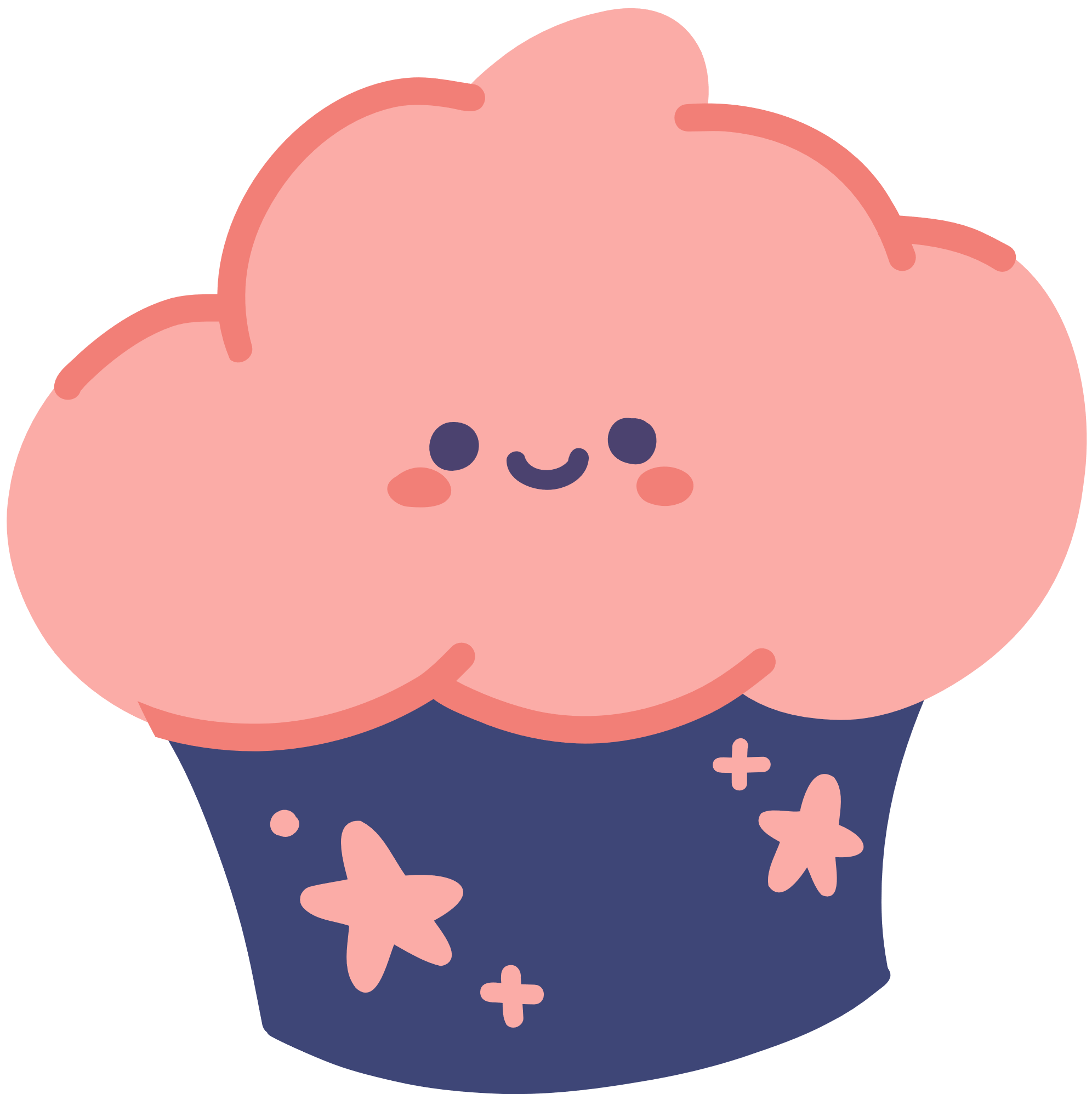 Câu 2: 7 × 4 = ?
7 × 4 = 28
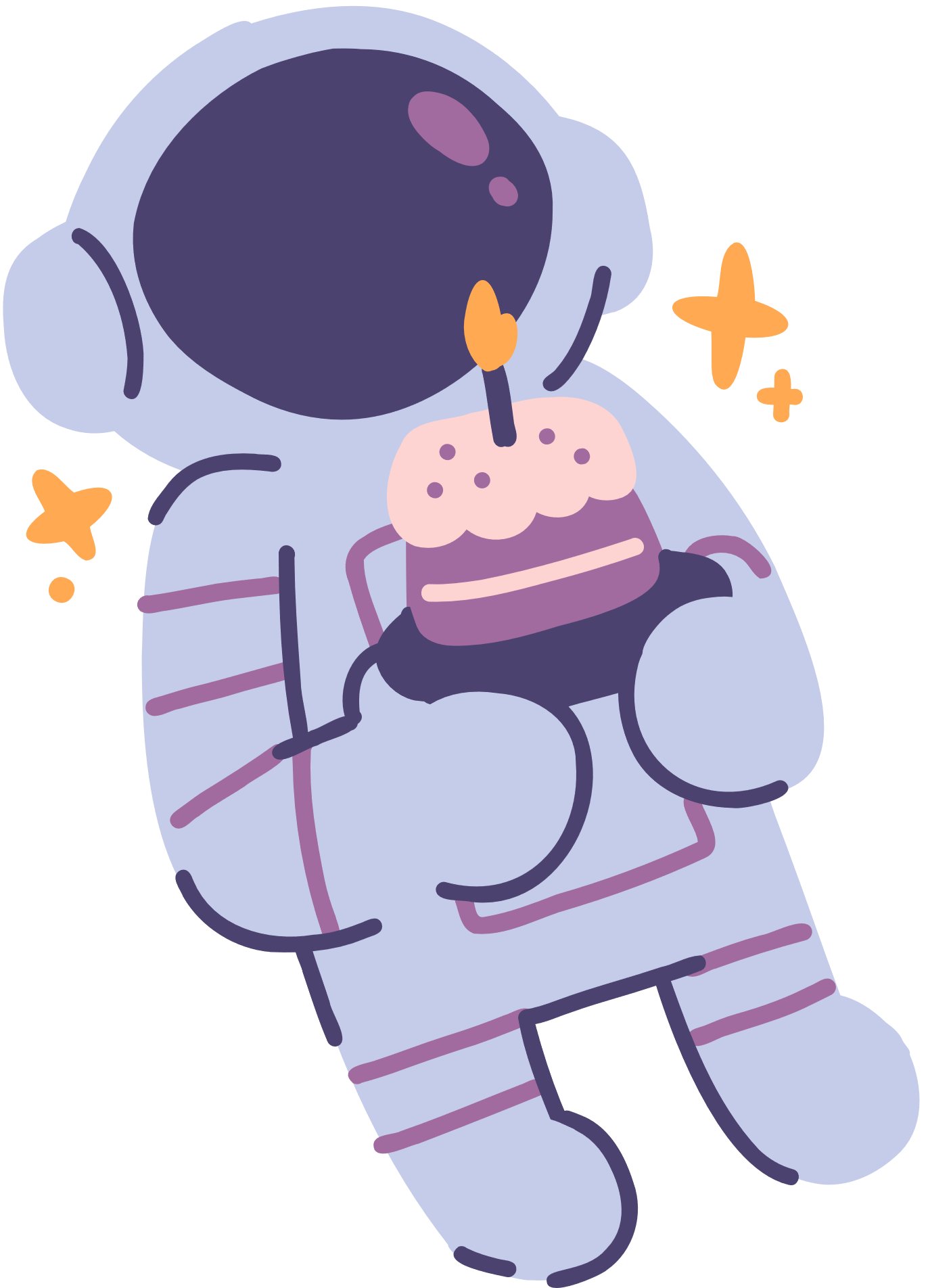 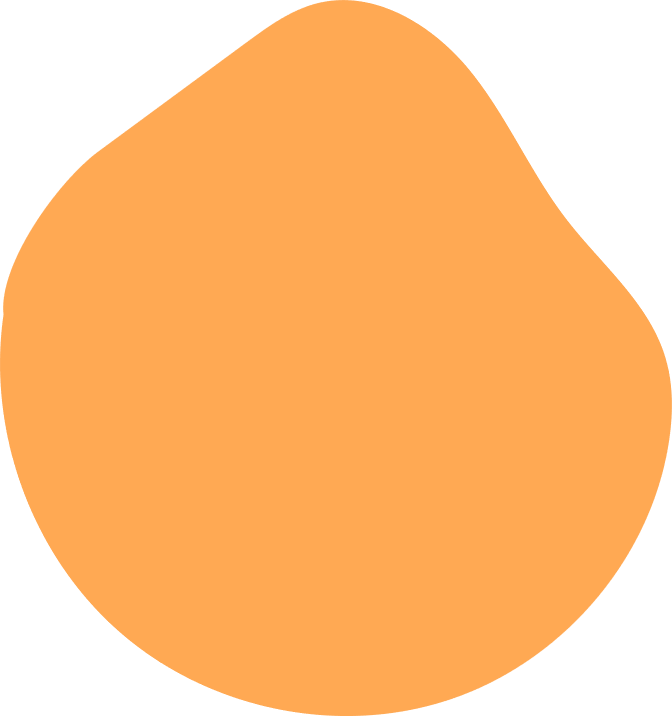 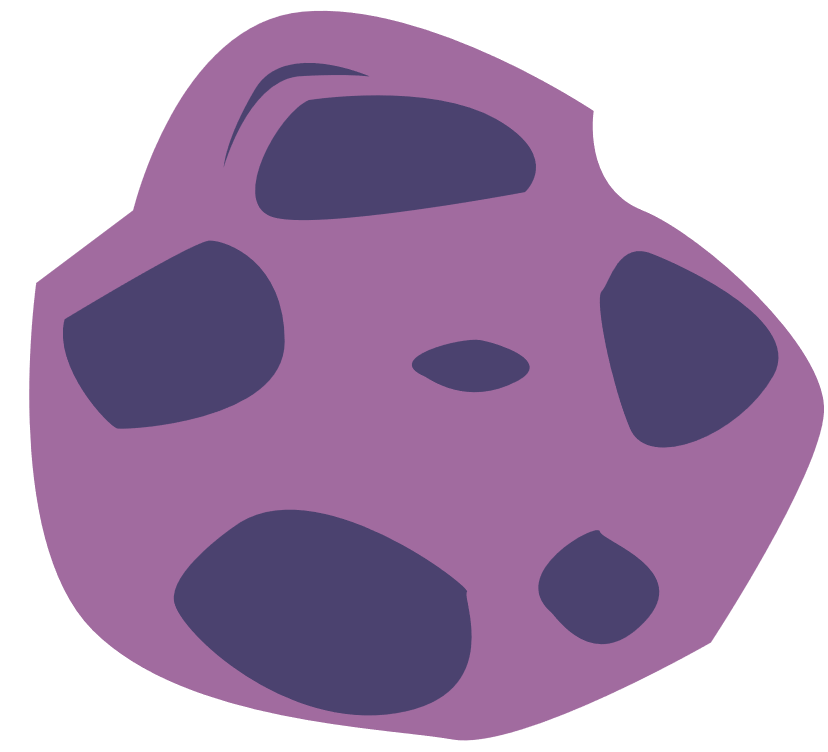 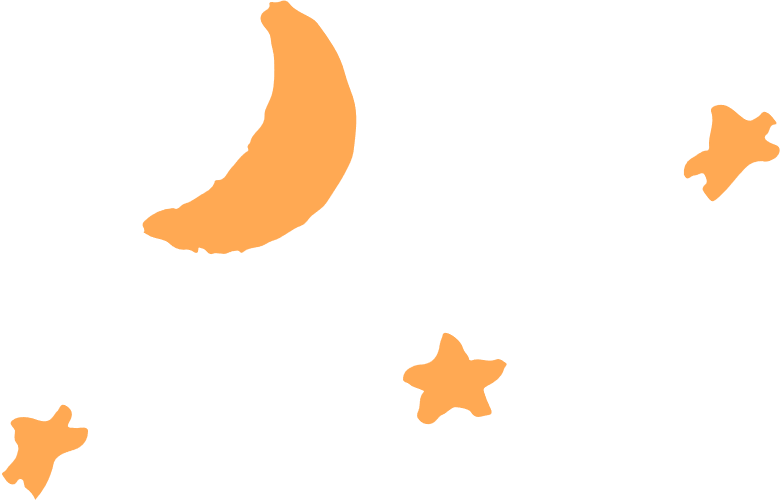 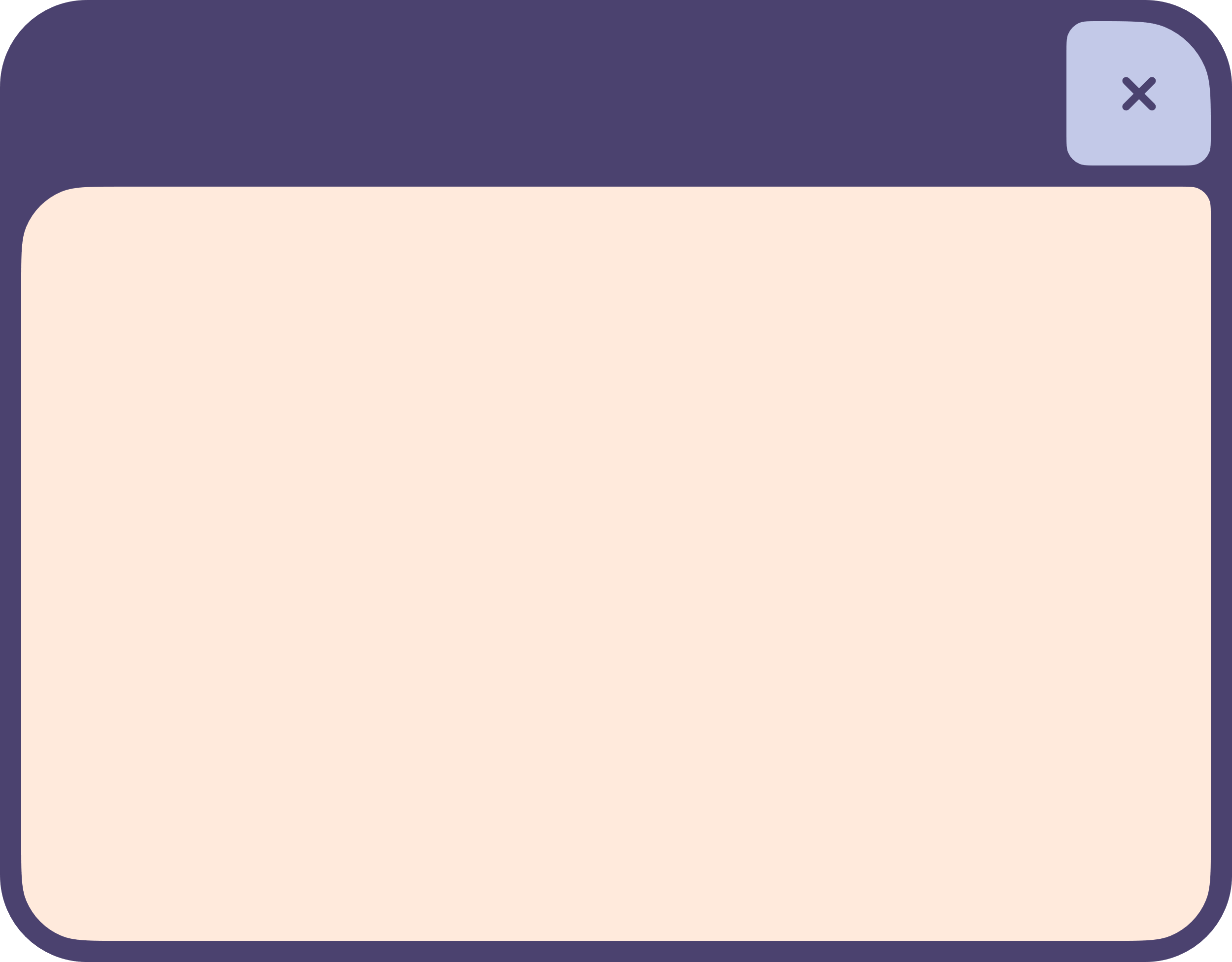 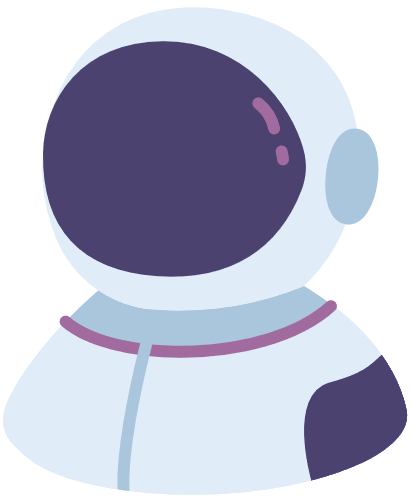 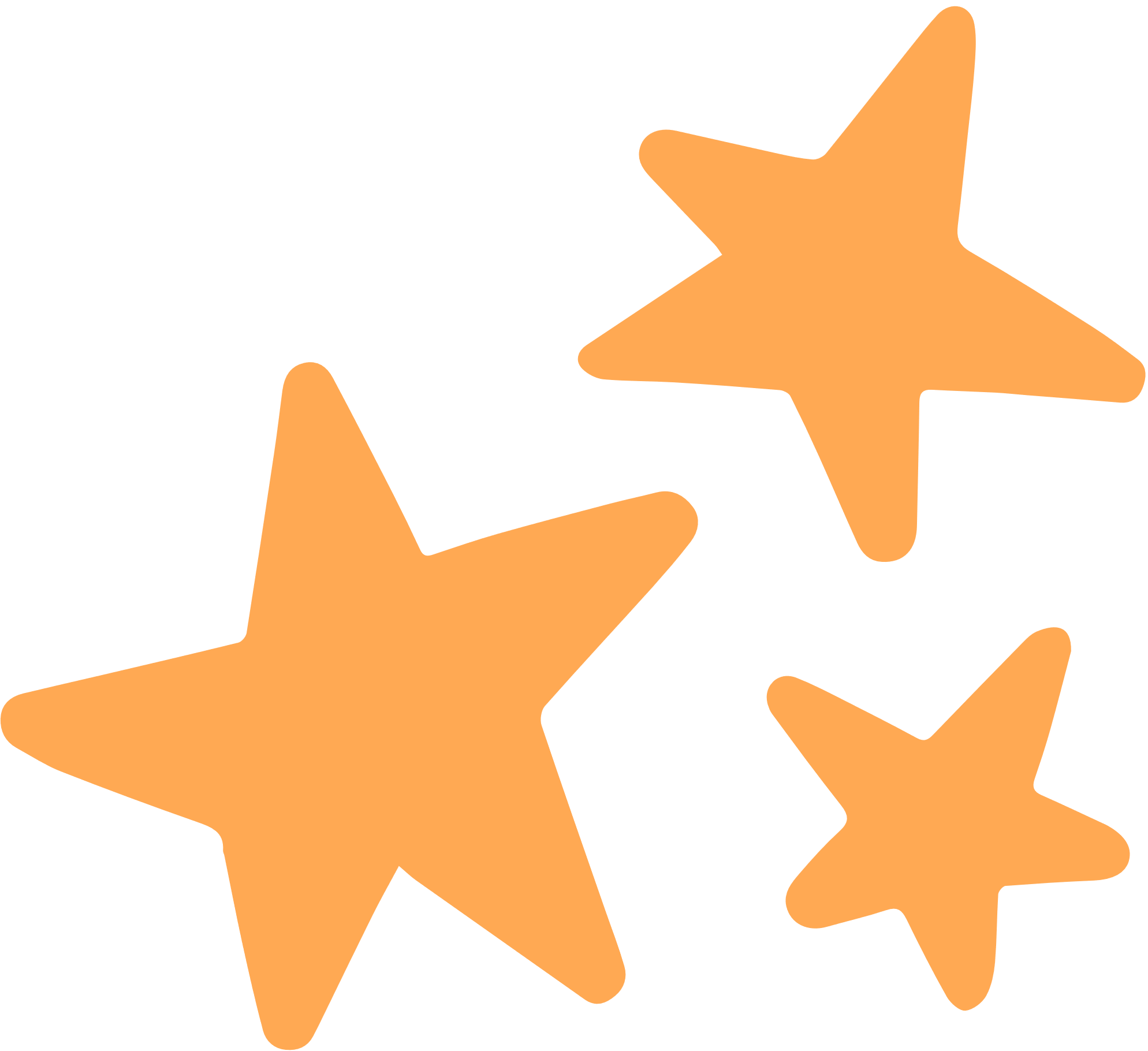 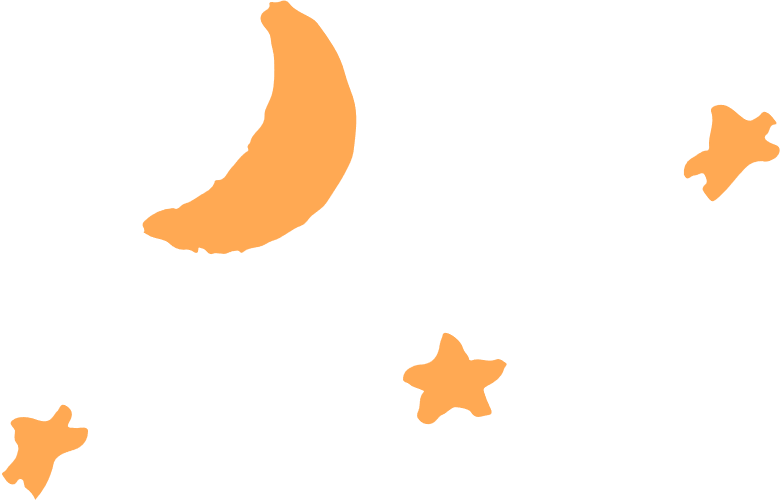 Câu 3: Điều dấu (+, −, ×, ÷) tương ứng:   9 ... 1 = 9
9 × 1 = 9
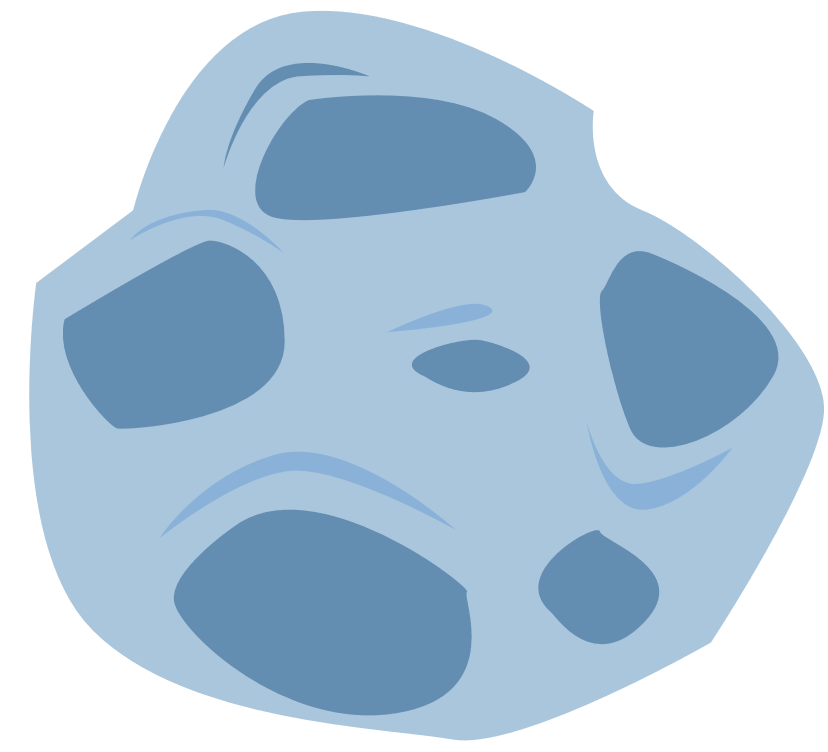 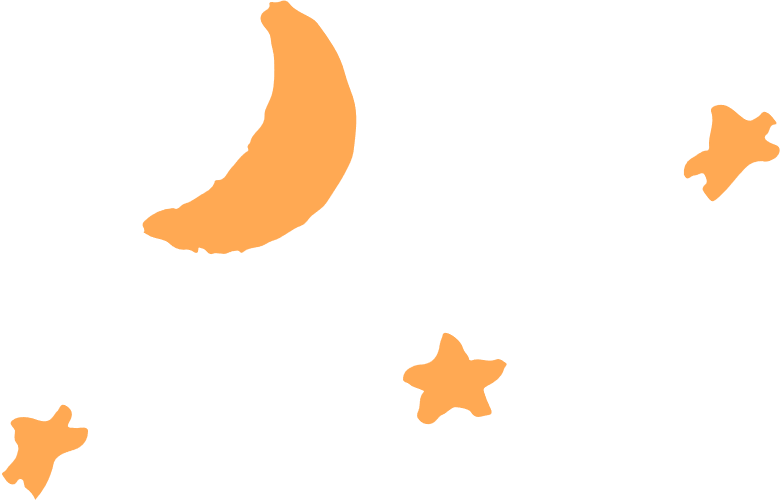 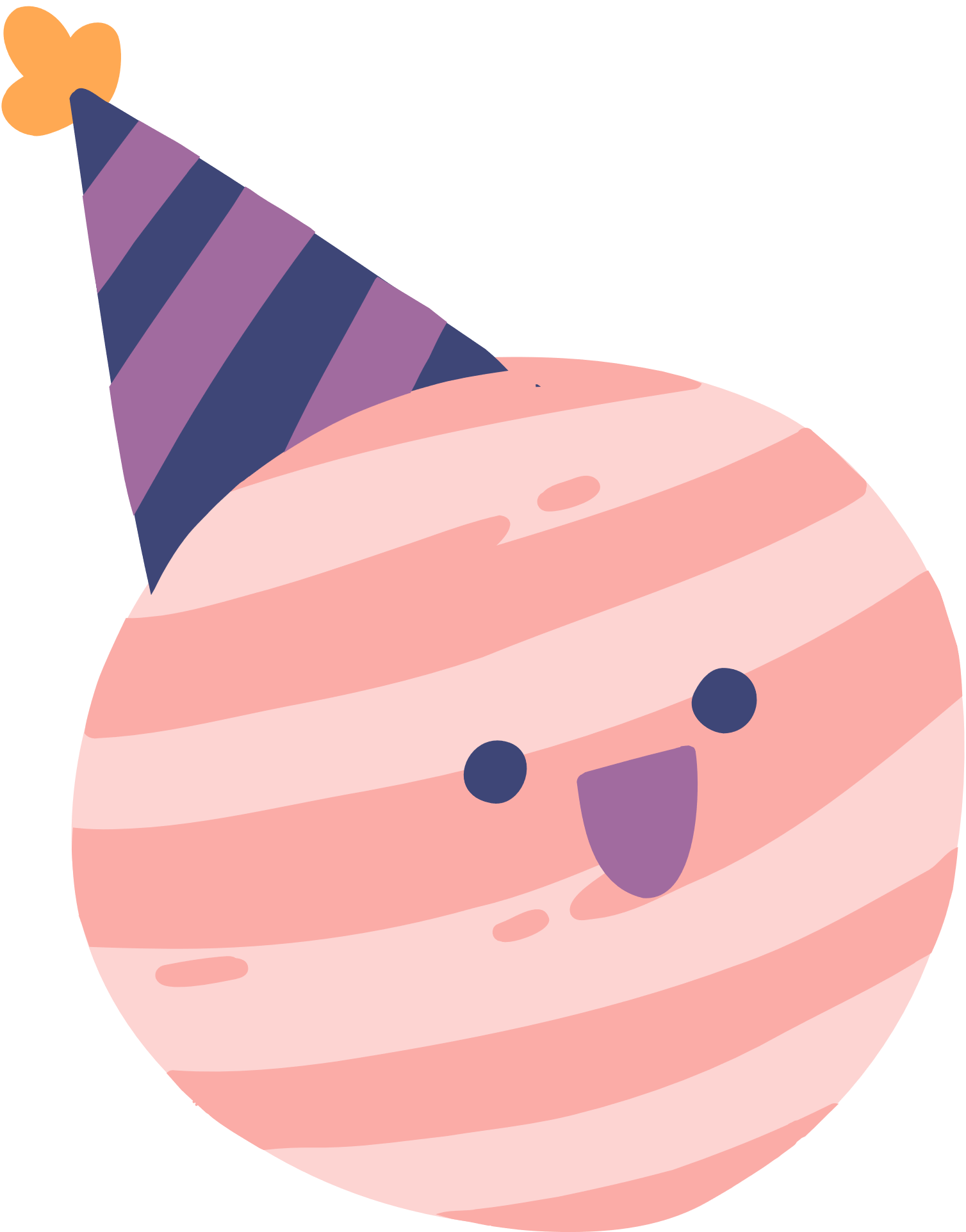 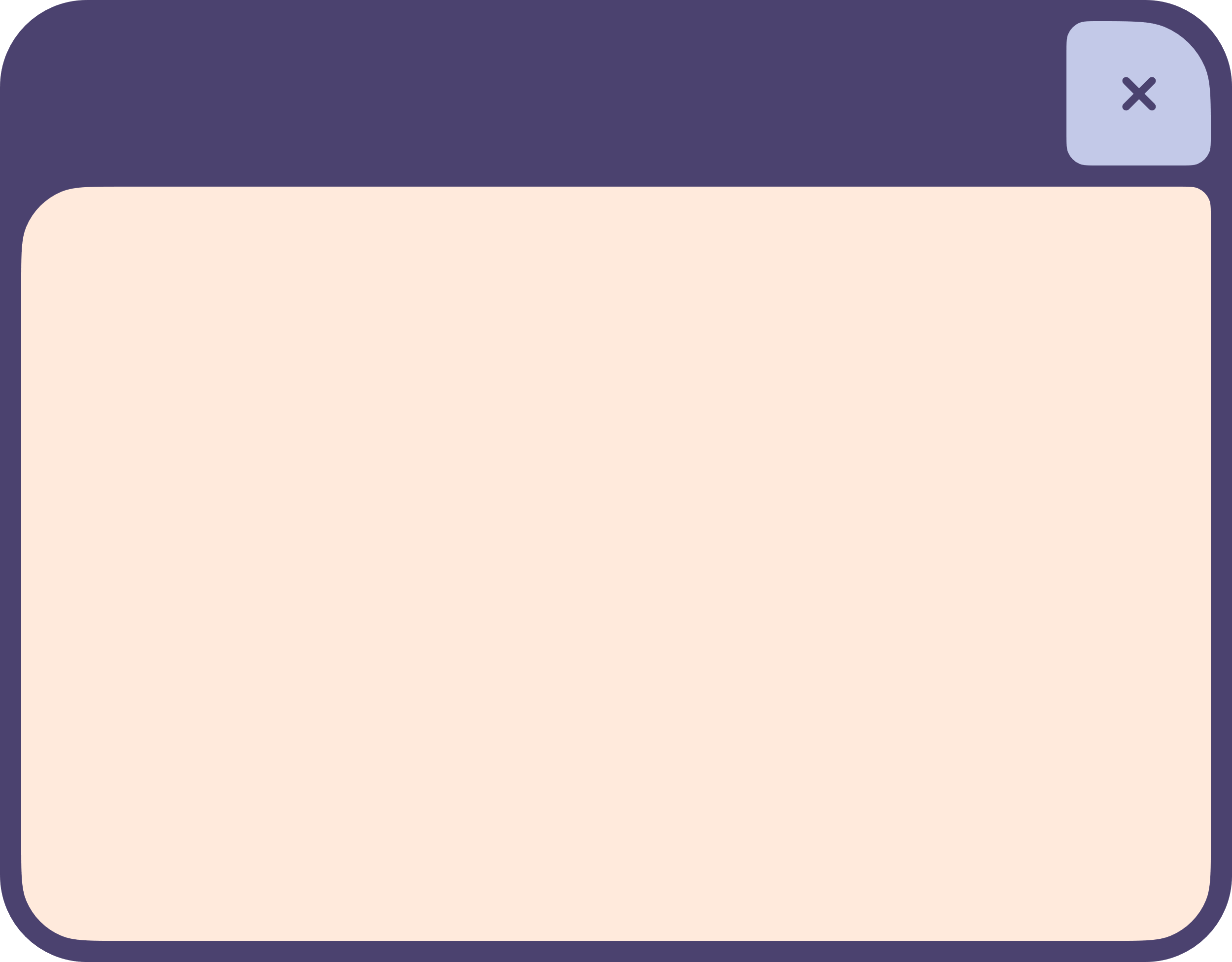 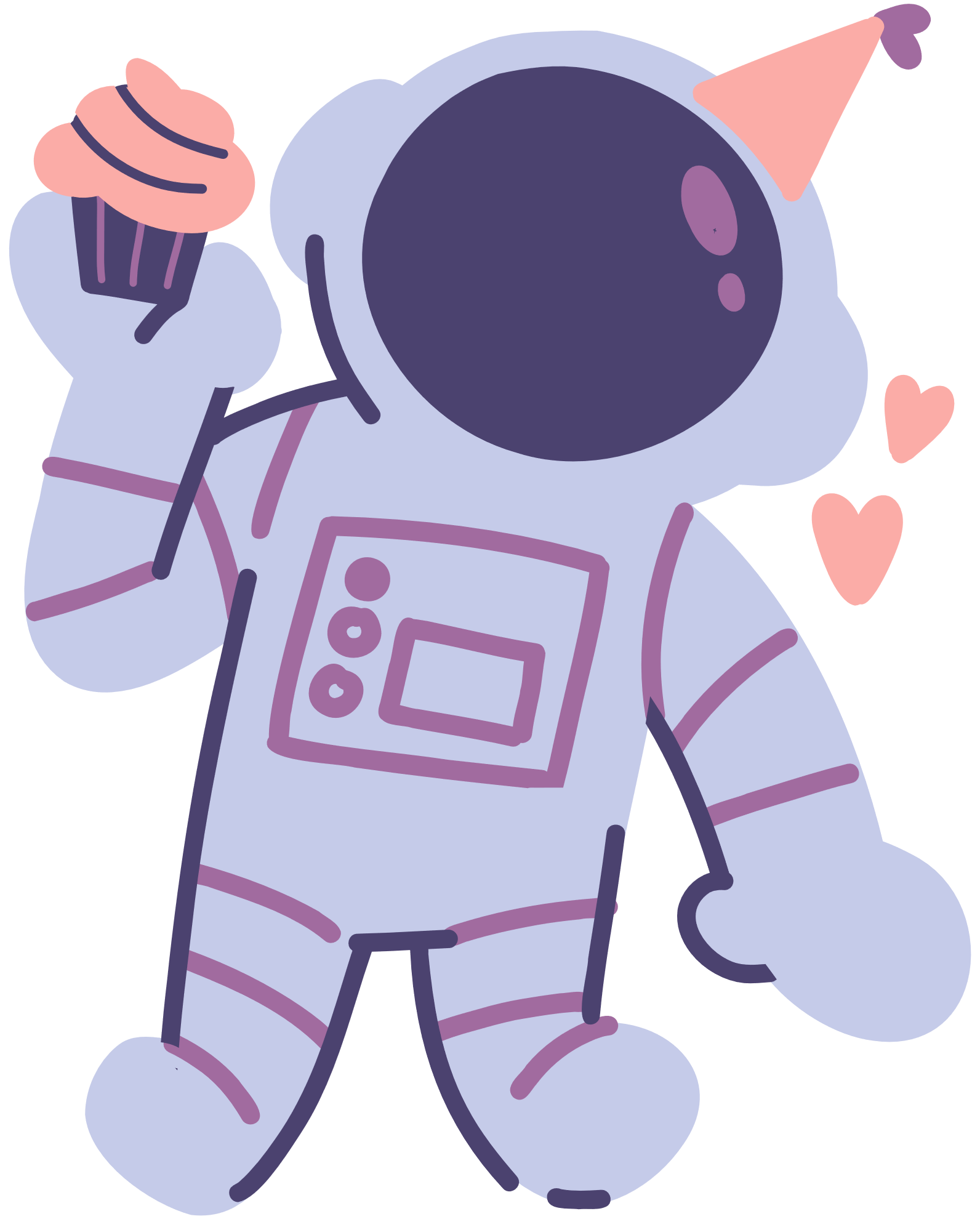 Câu 4: Các hình sau biểu thị điều gì?
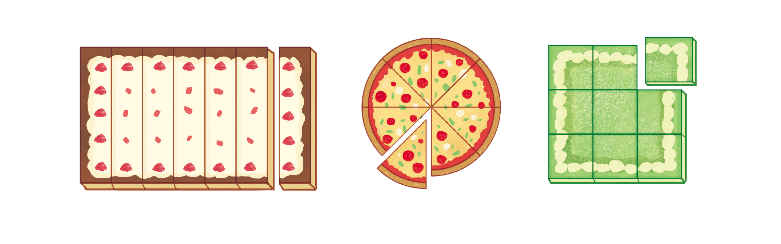 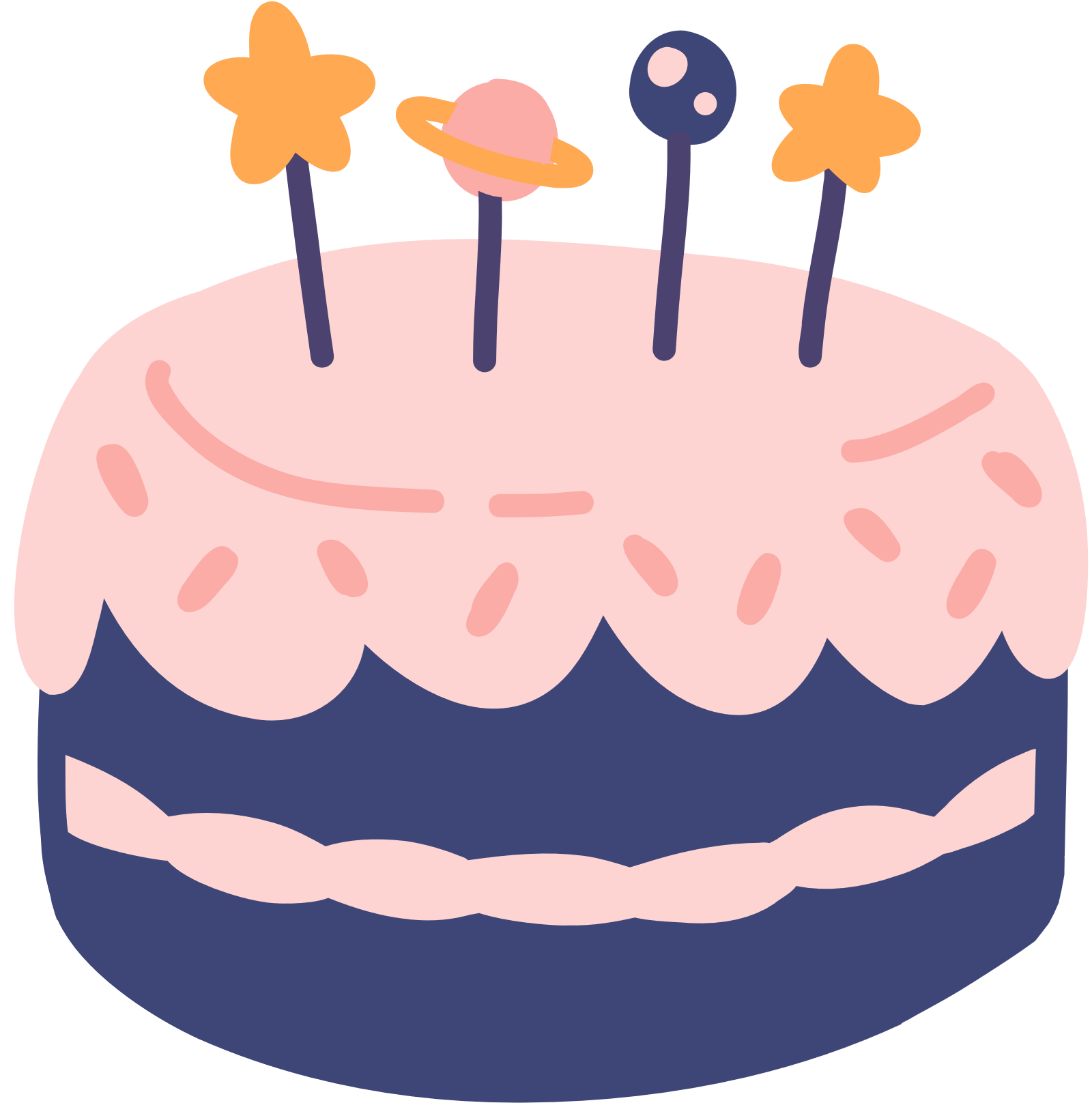 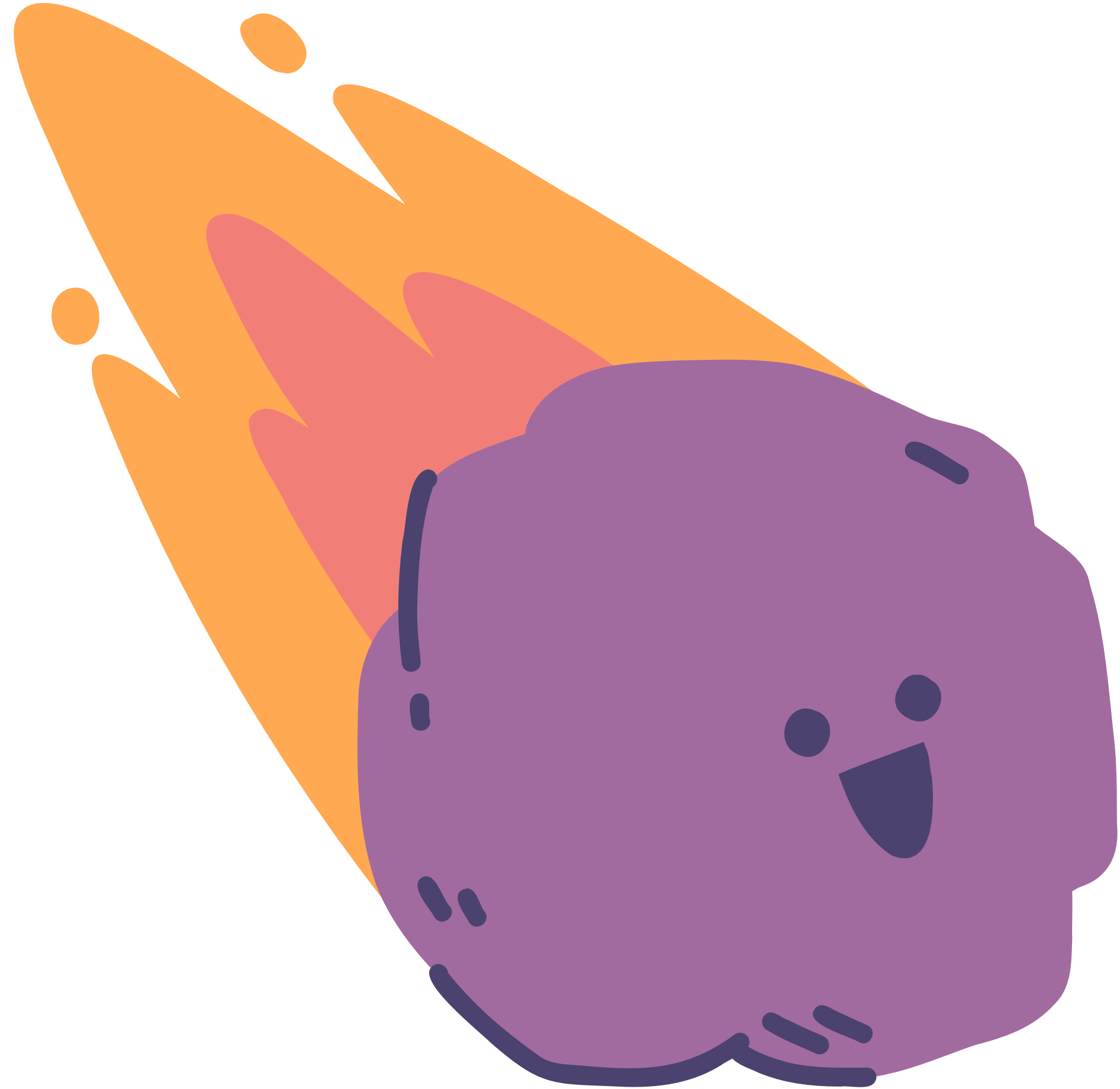 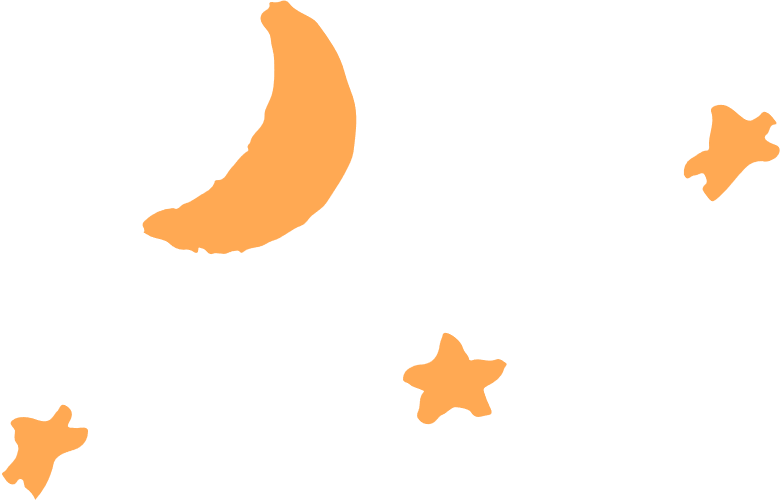 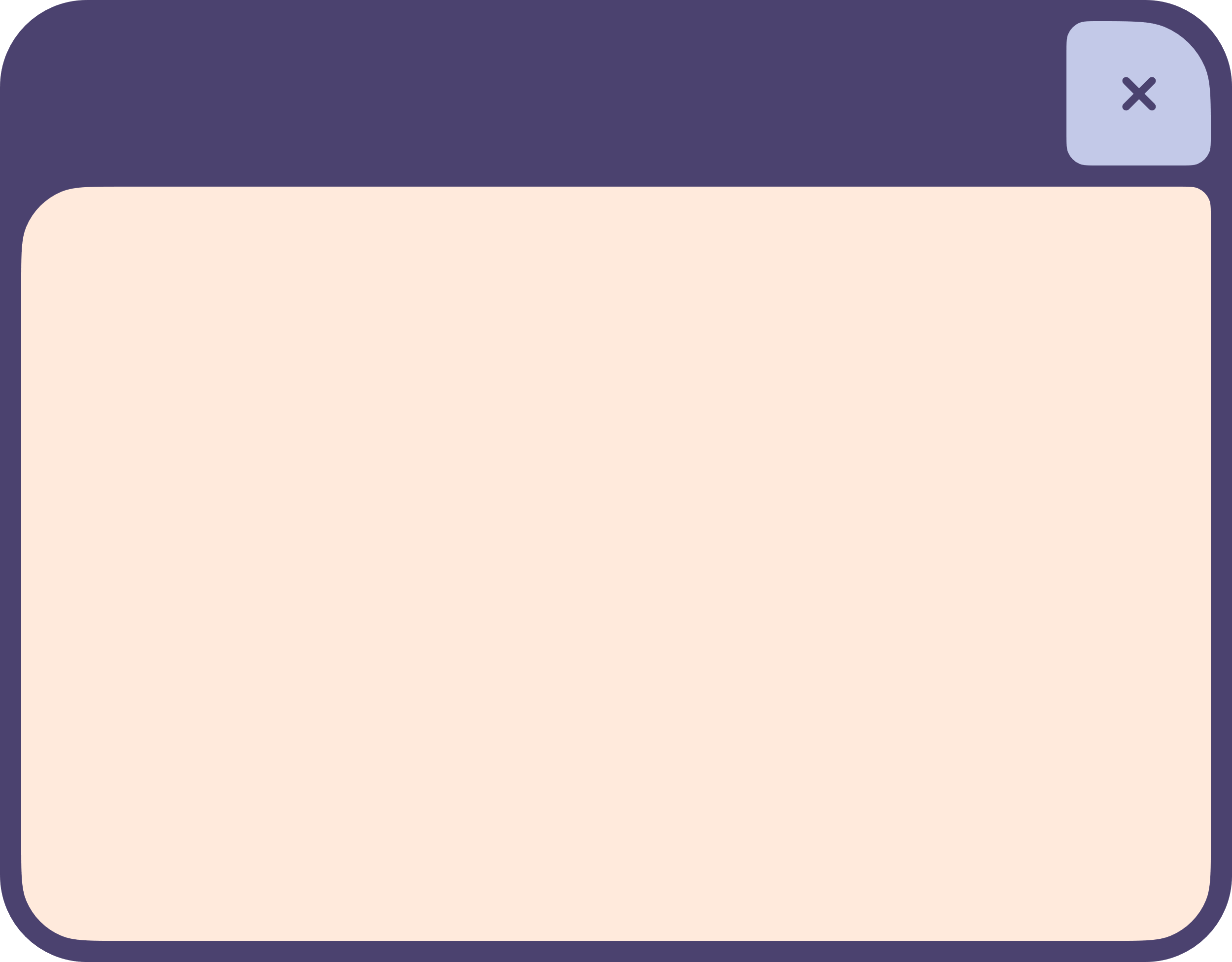 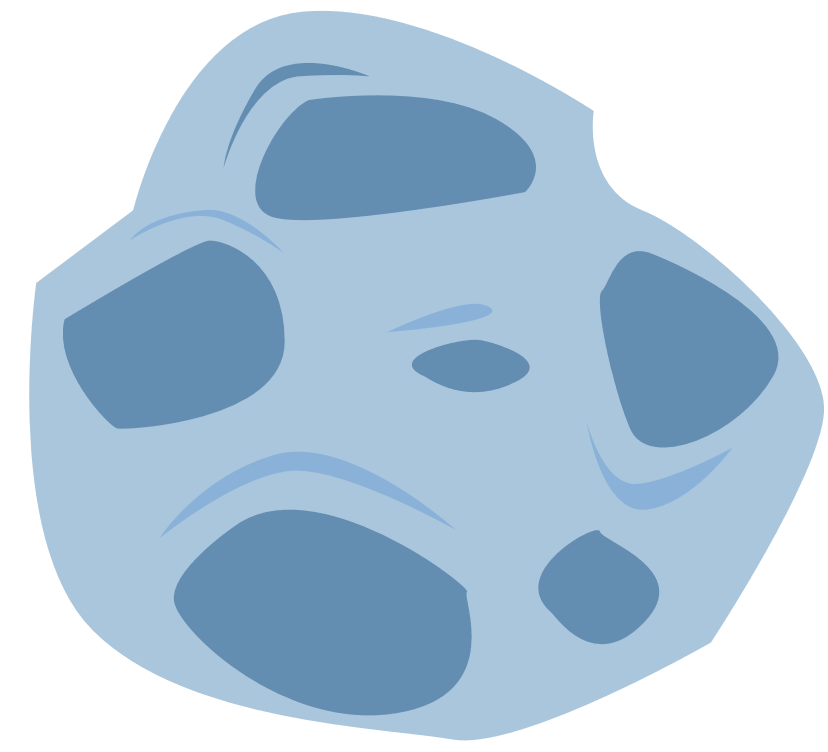 Câu 5:
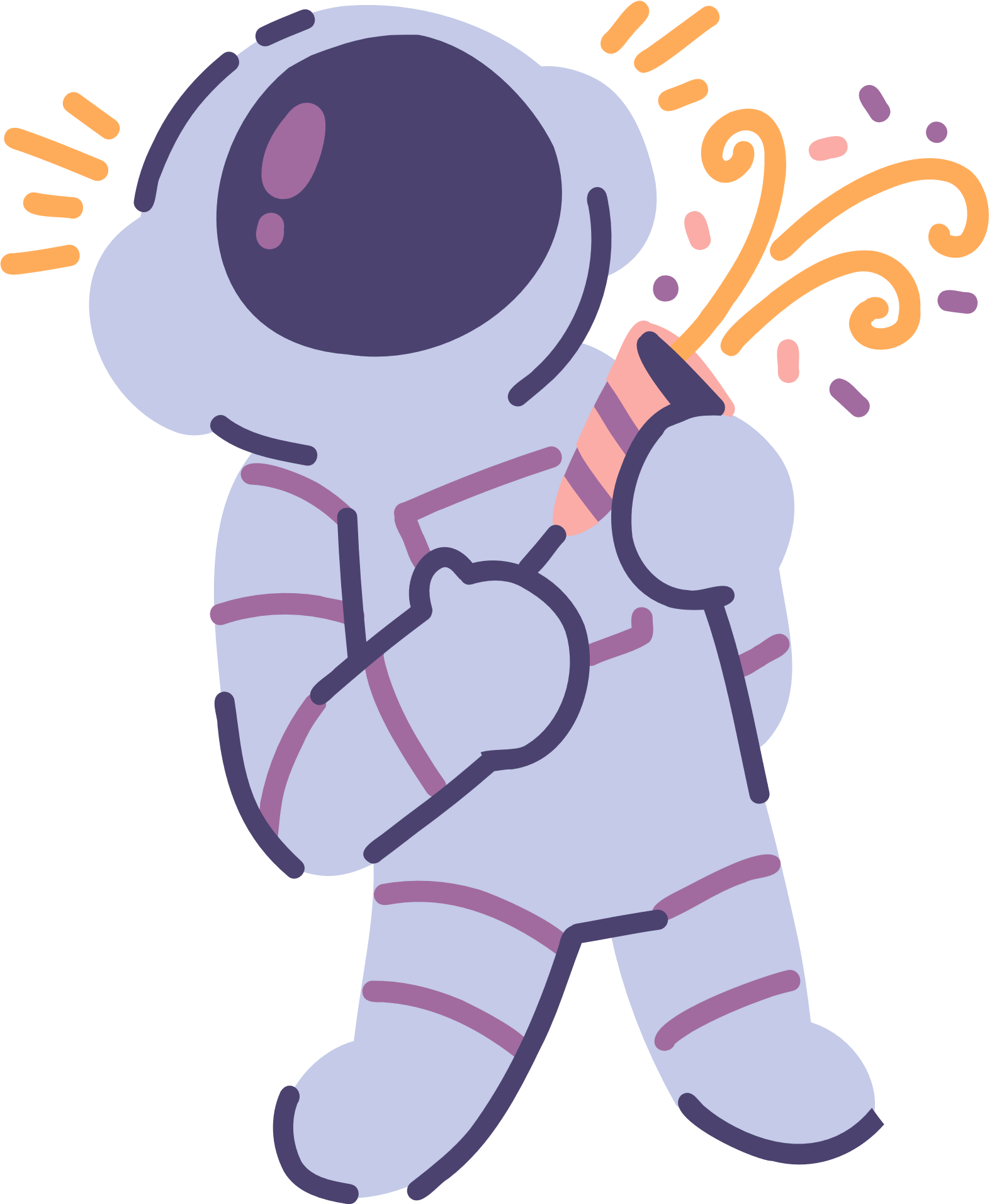 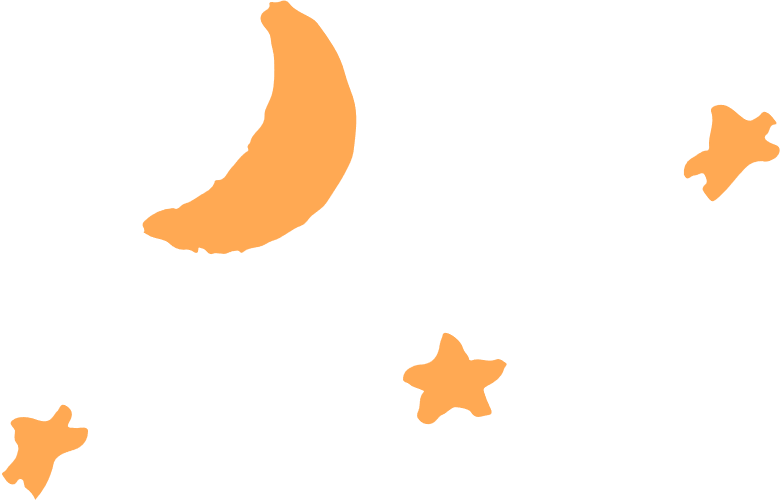 18
27
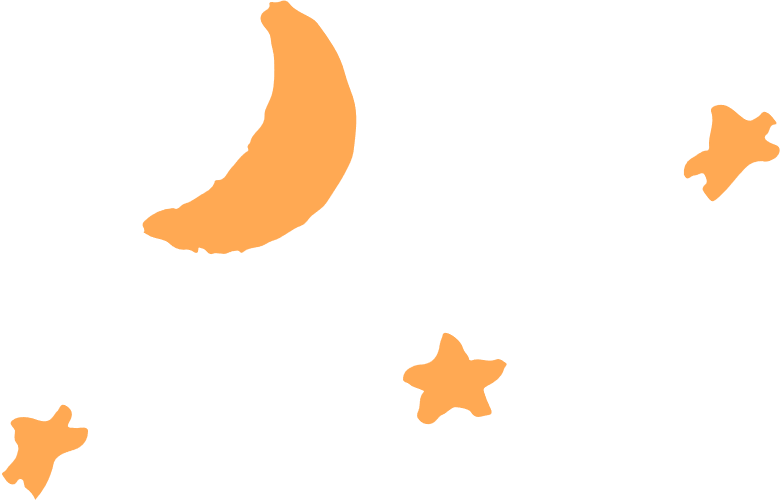 2
3
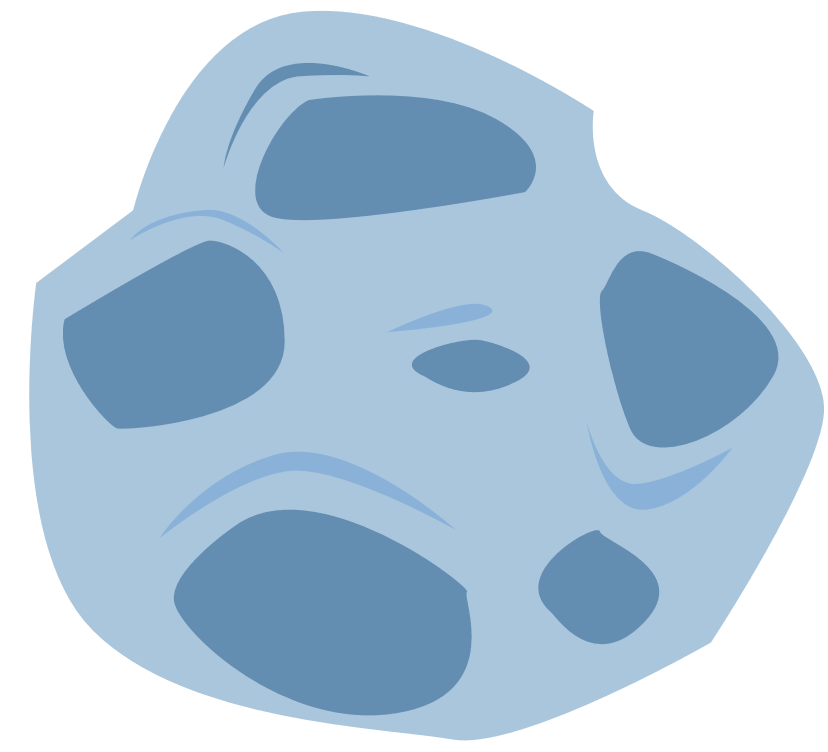 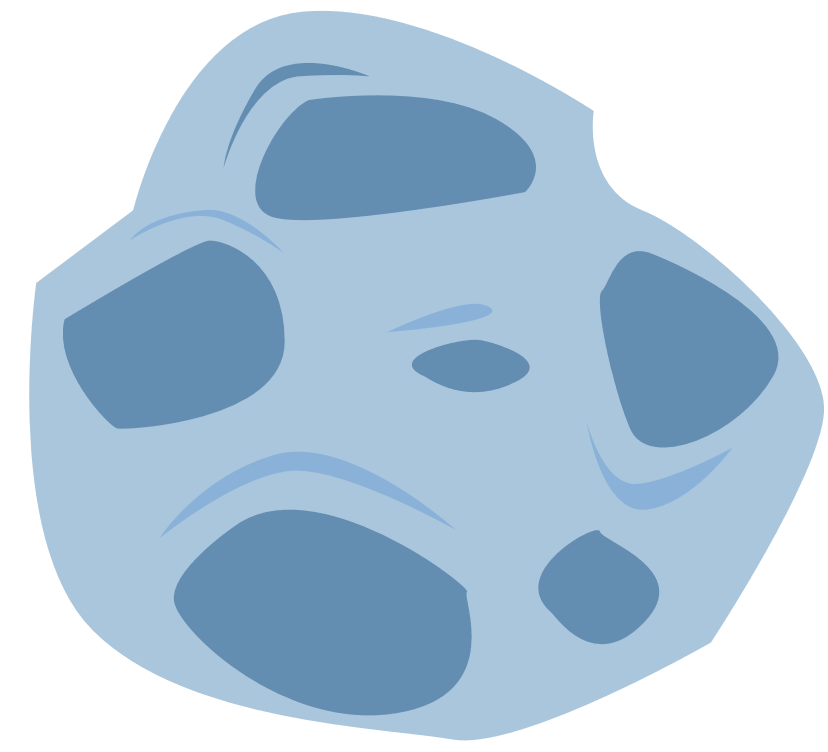 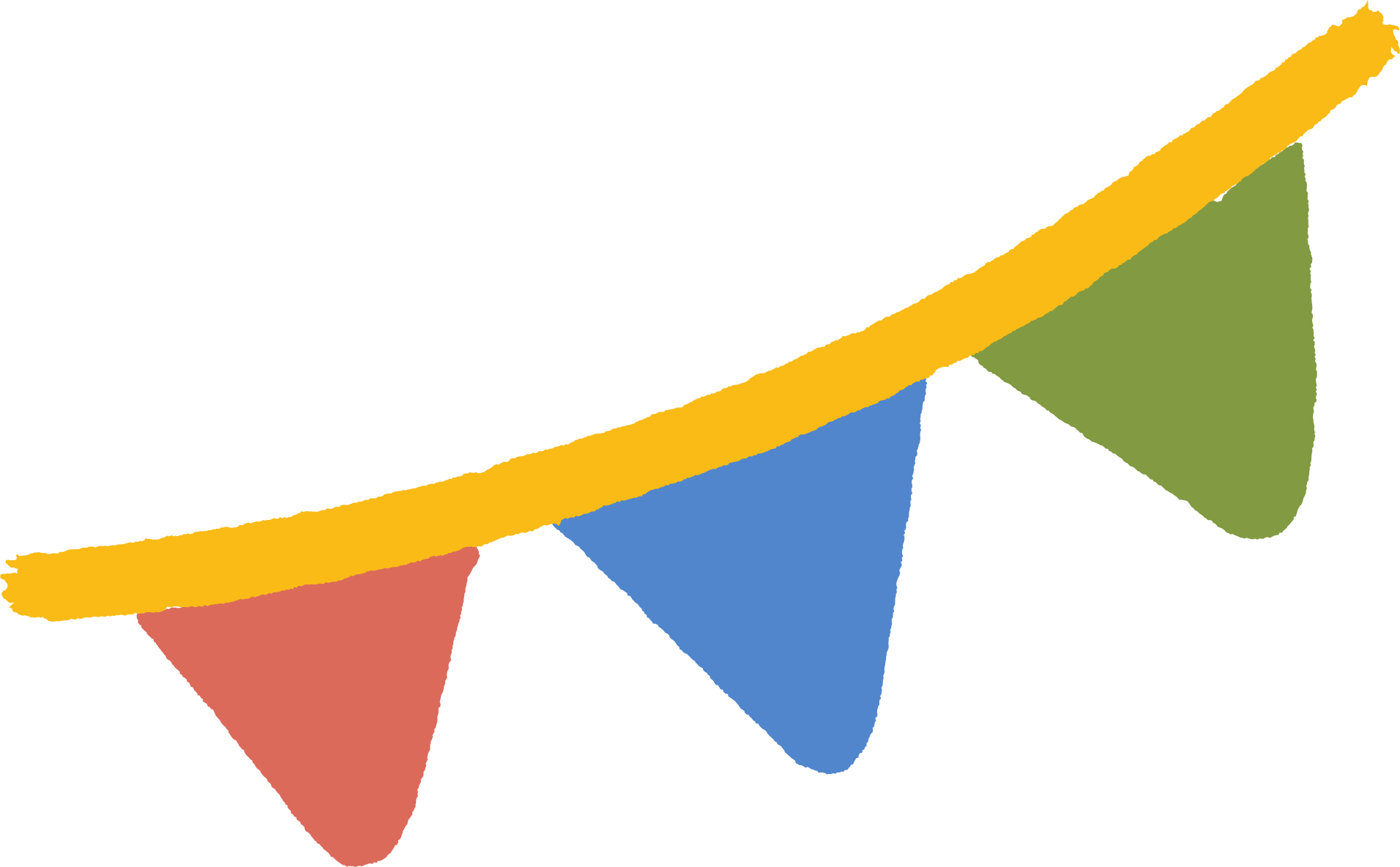 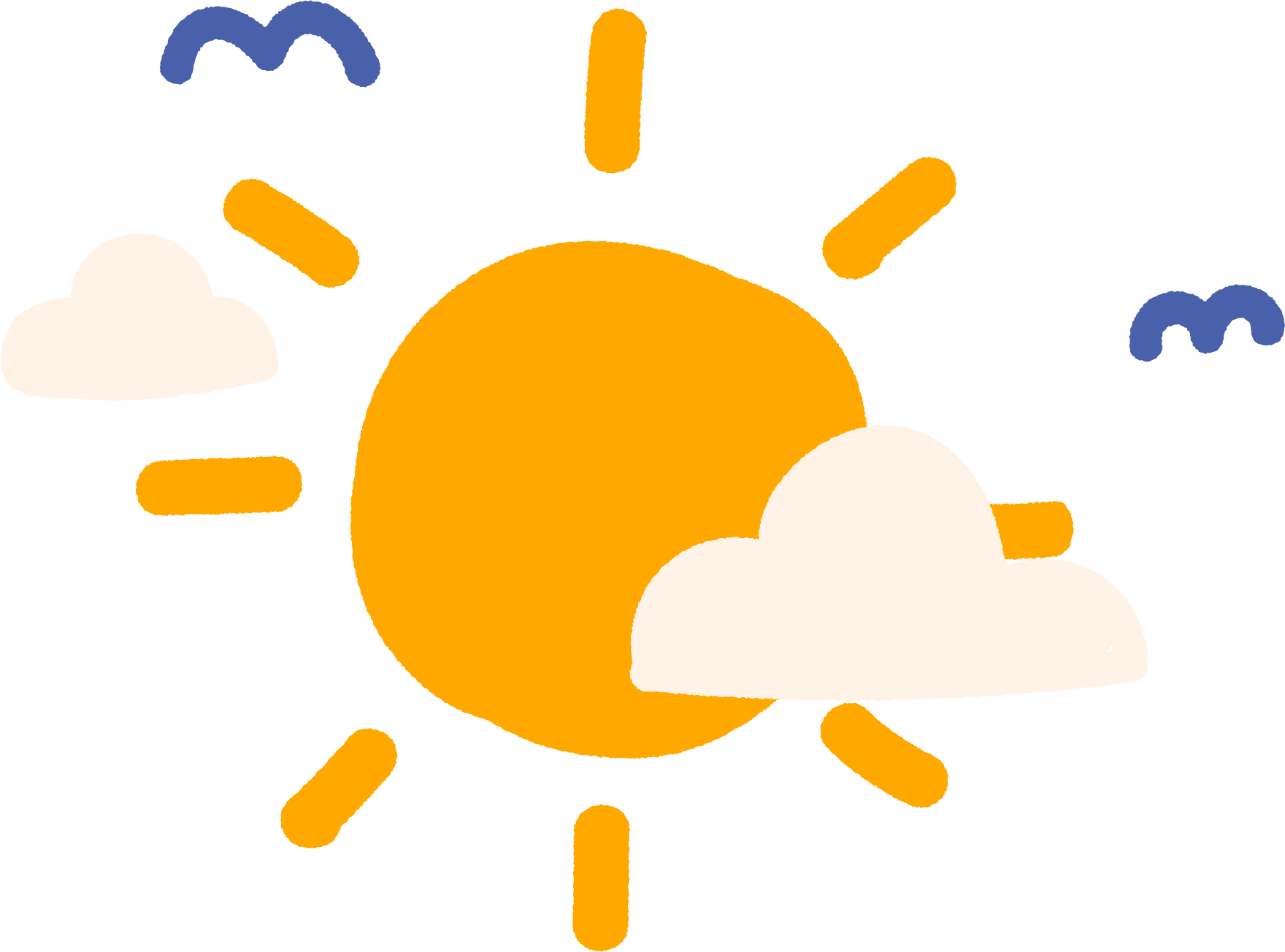 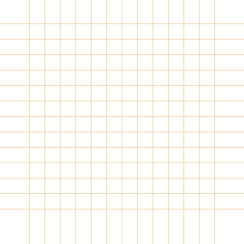 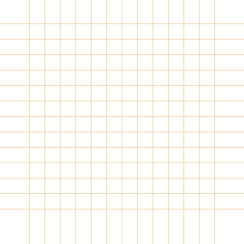 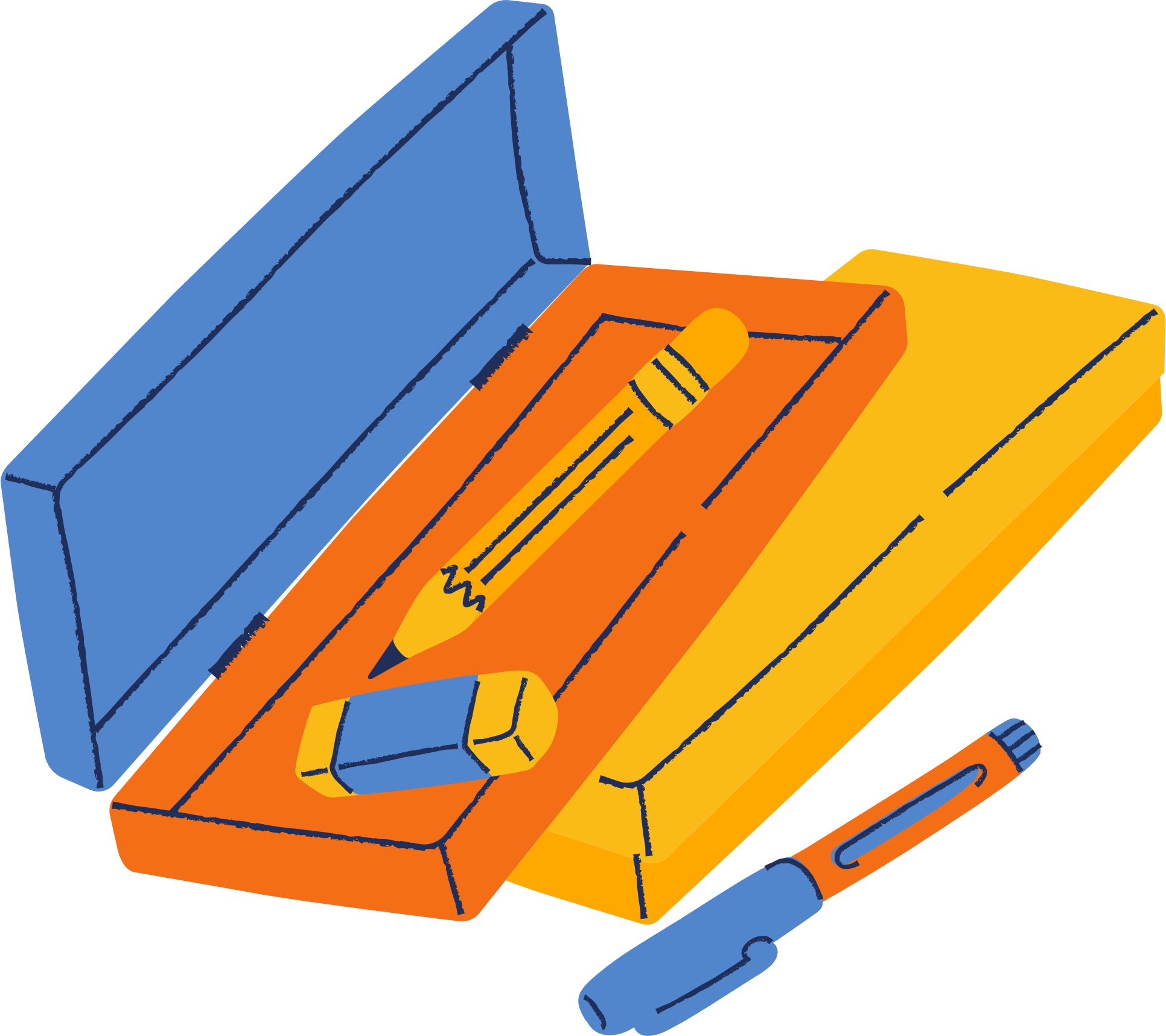 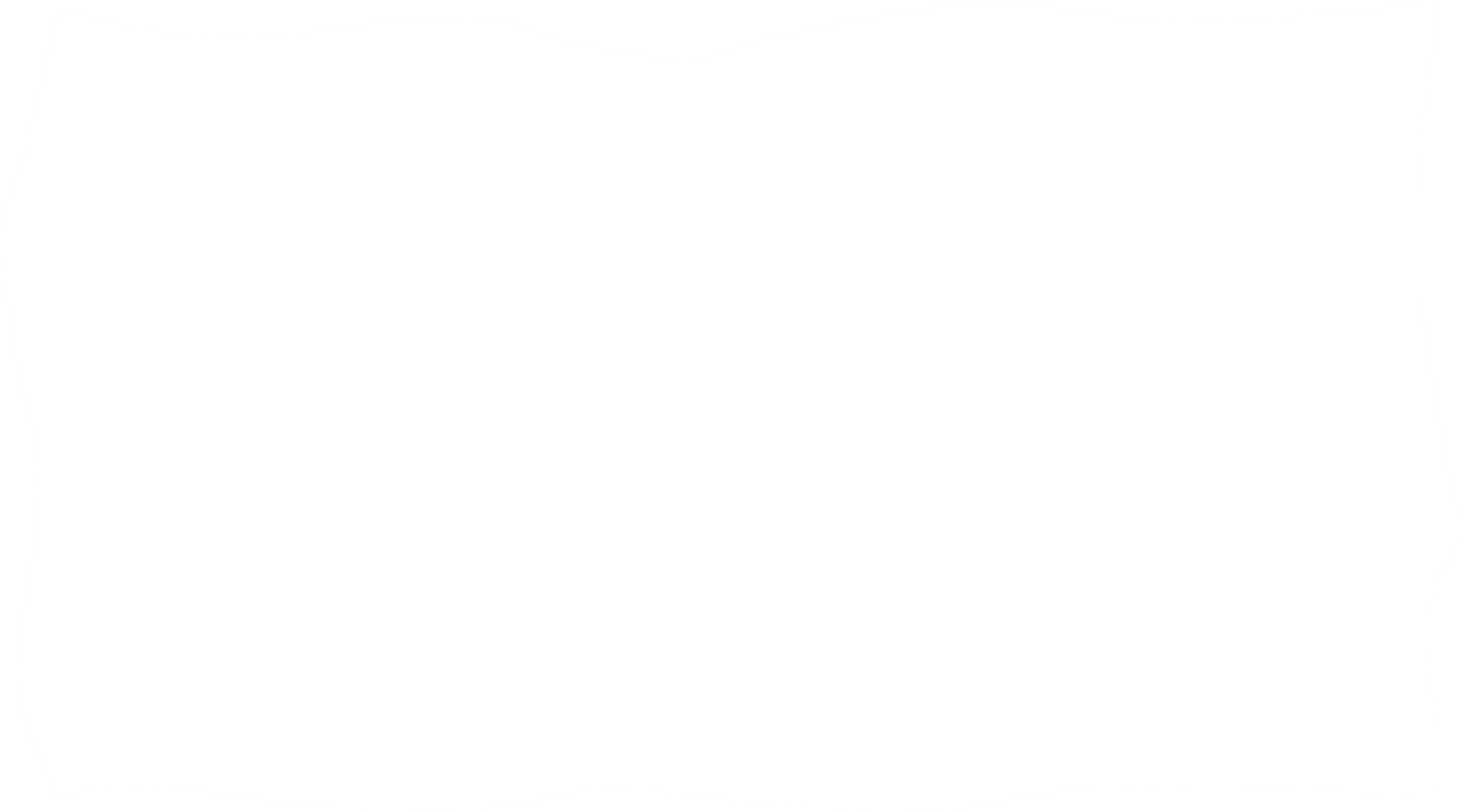 EM VUI HỌC TOÁN
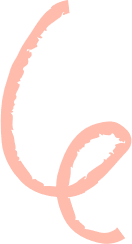 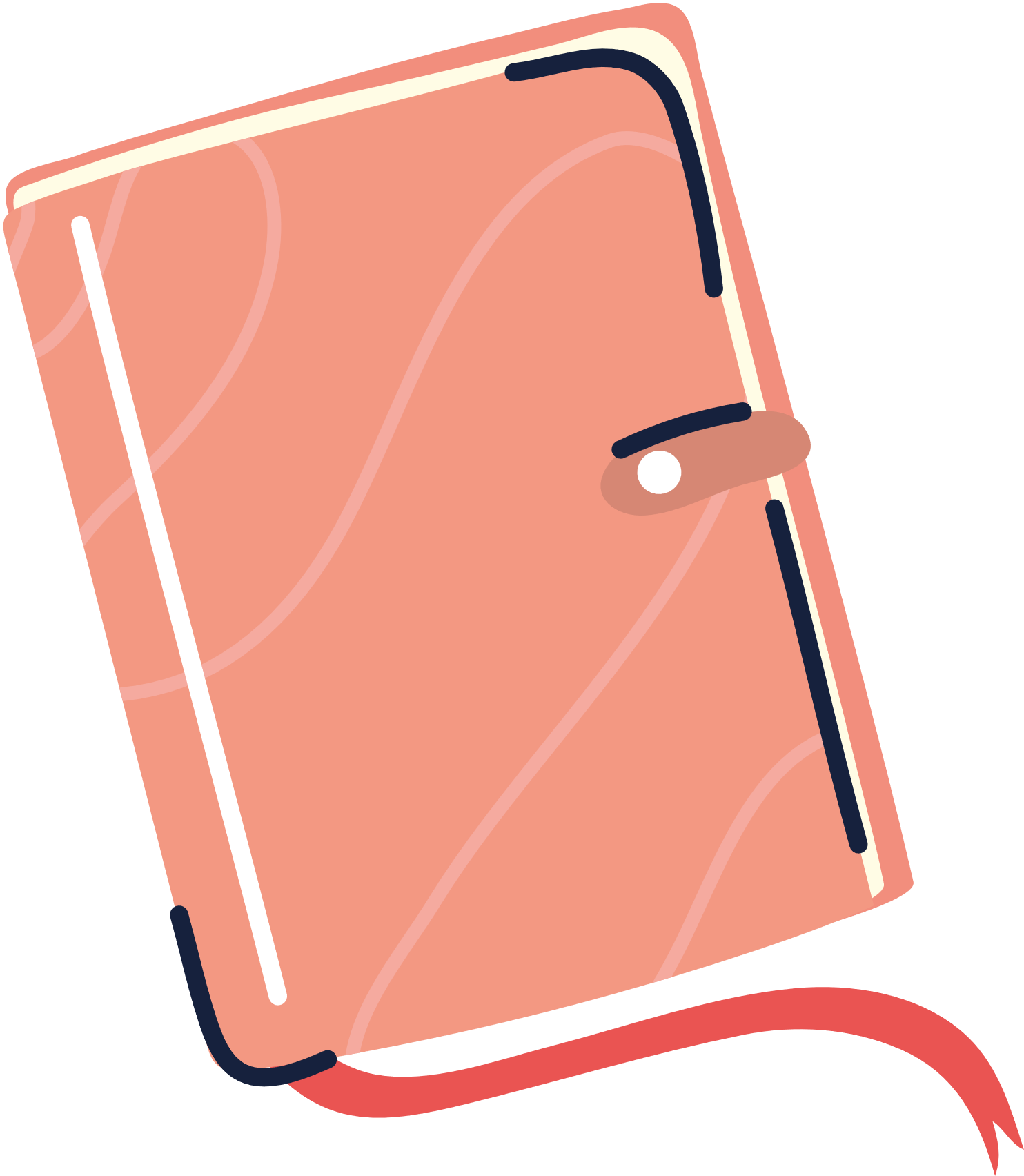 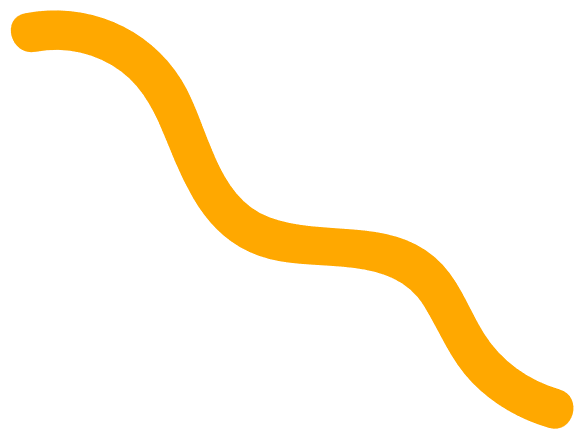 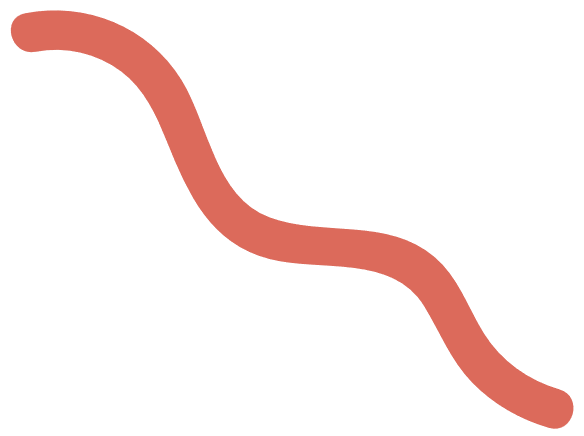 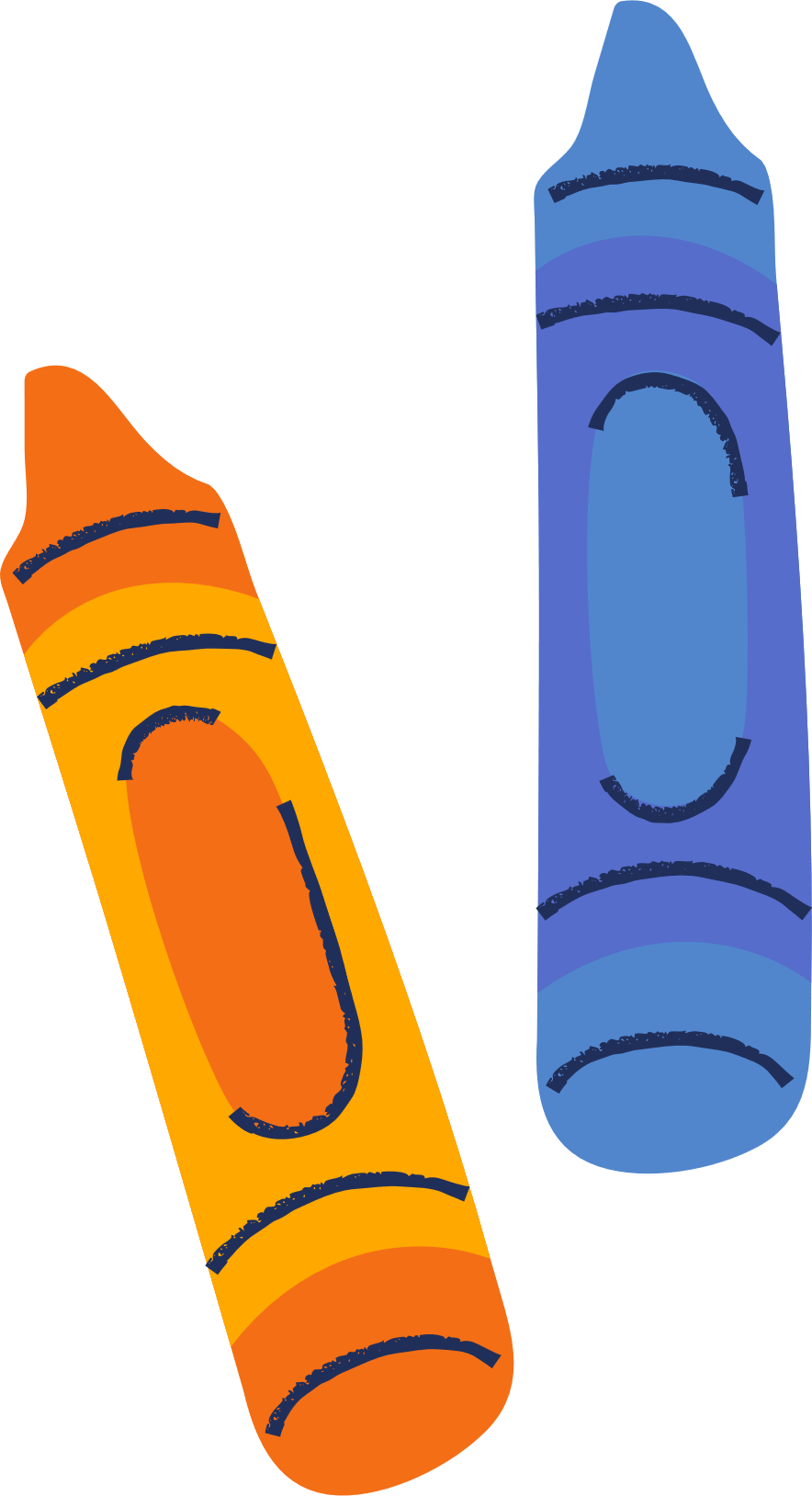 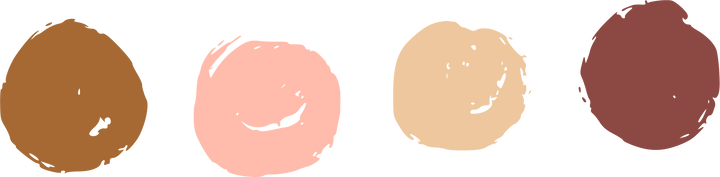 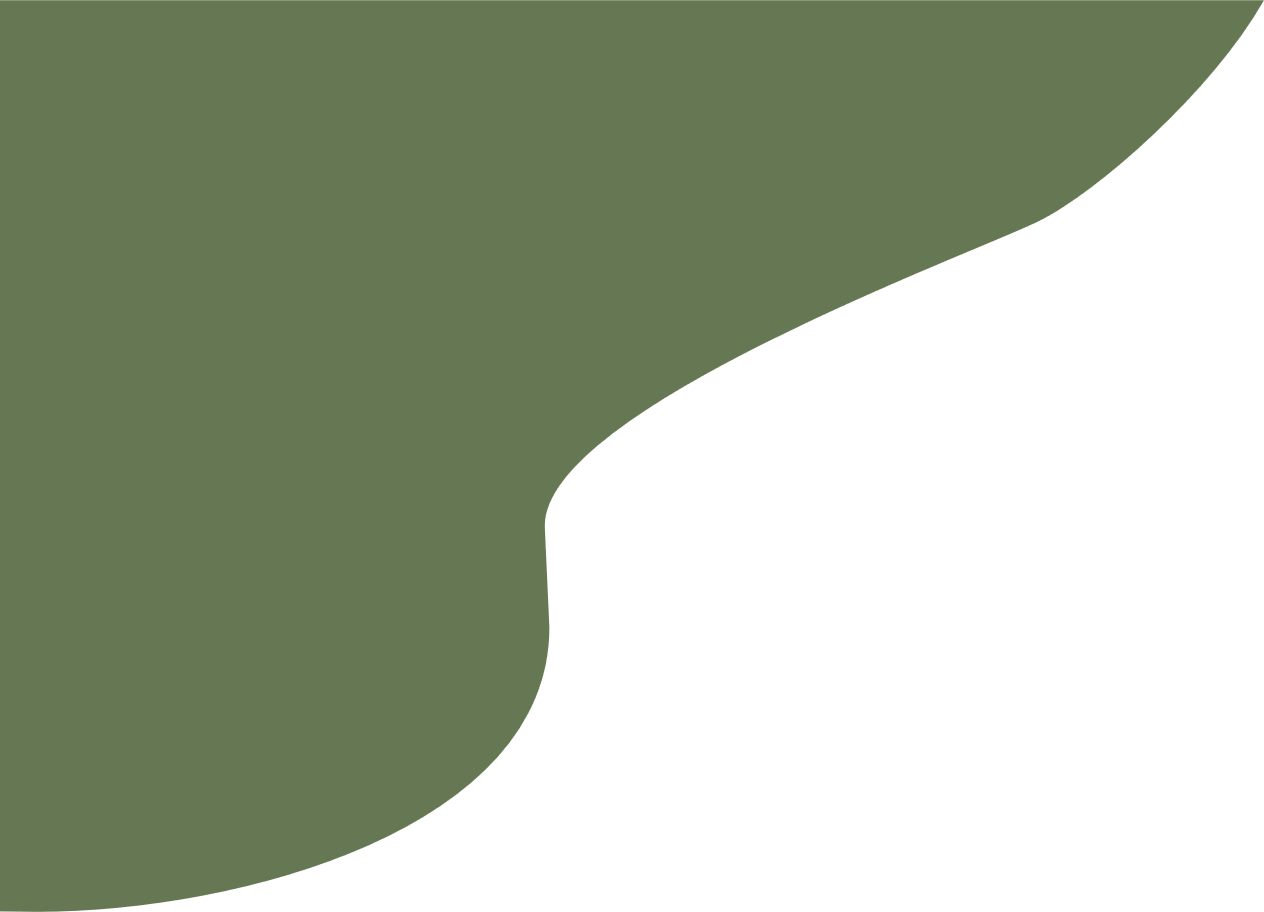 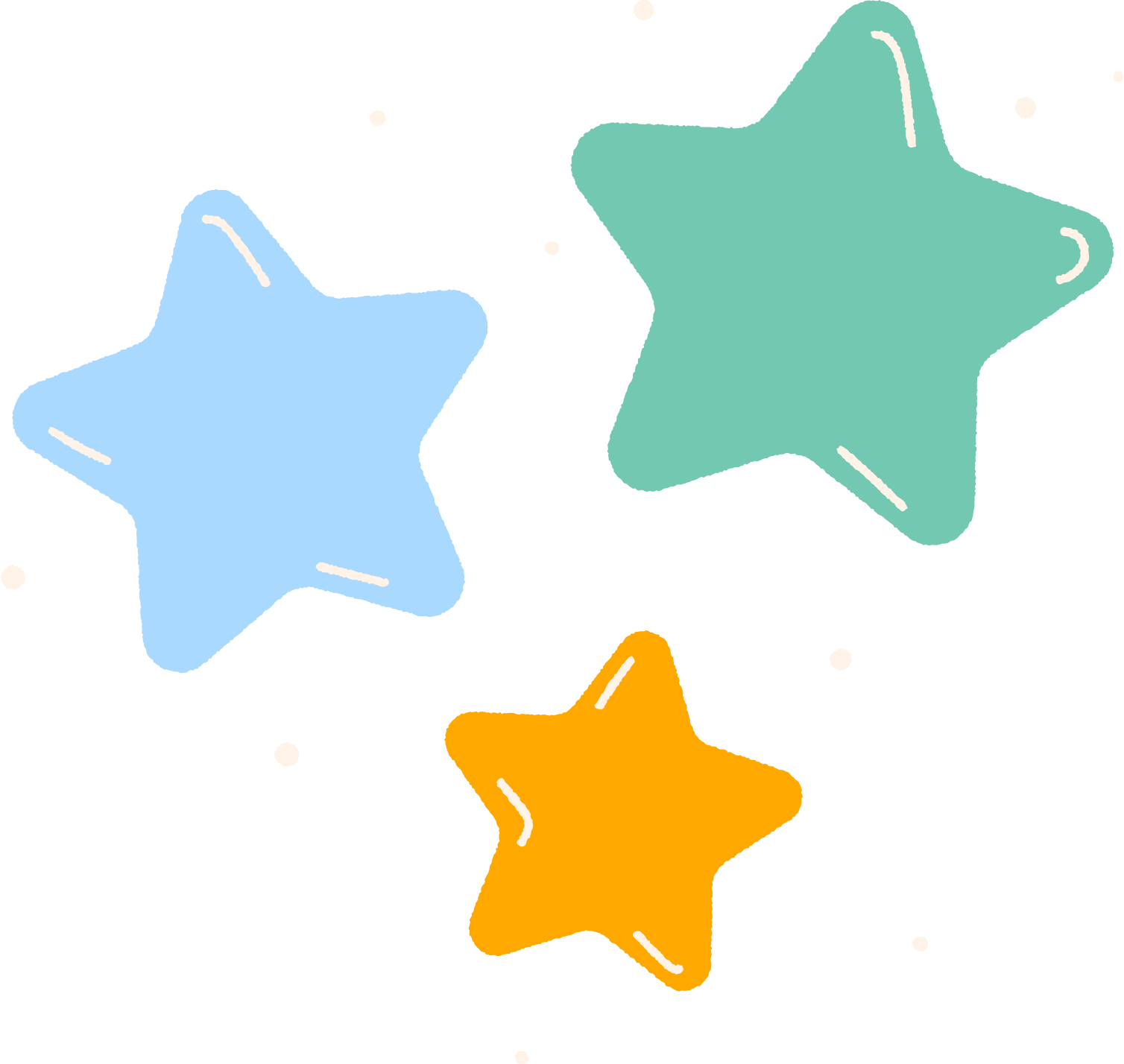 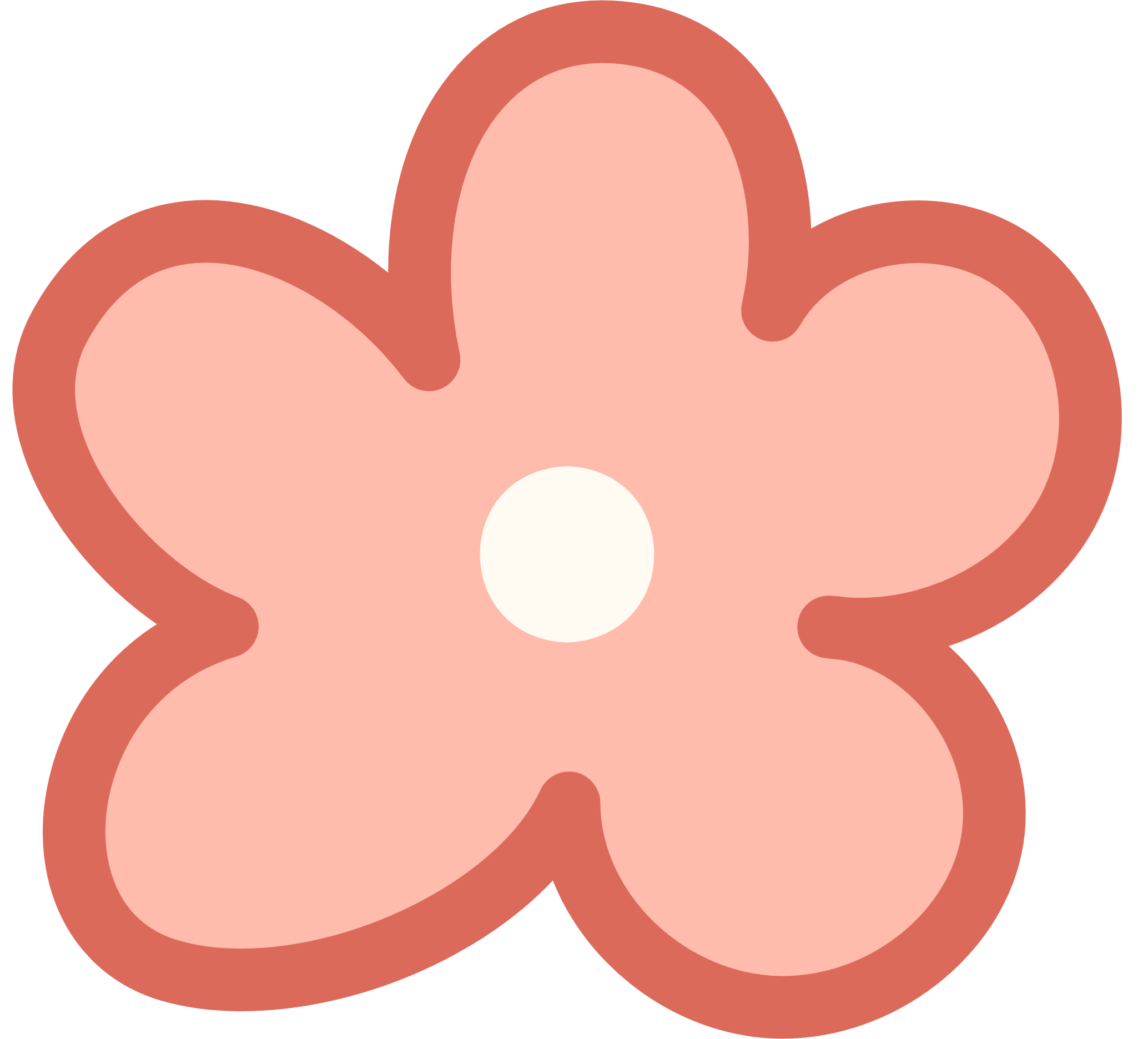 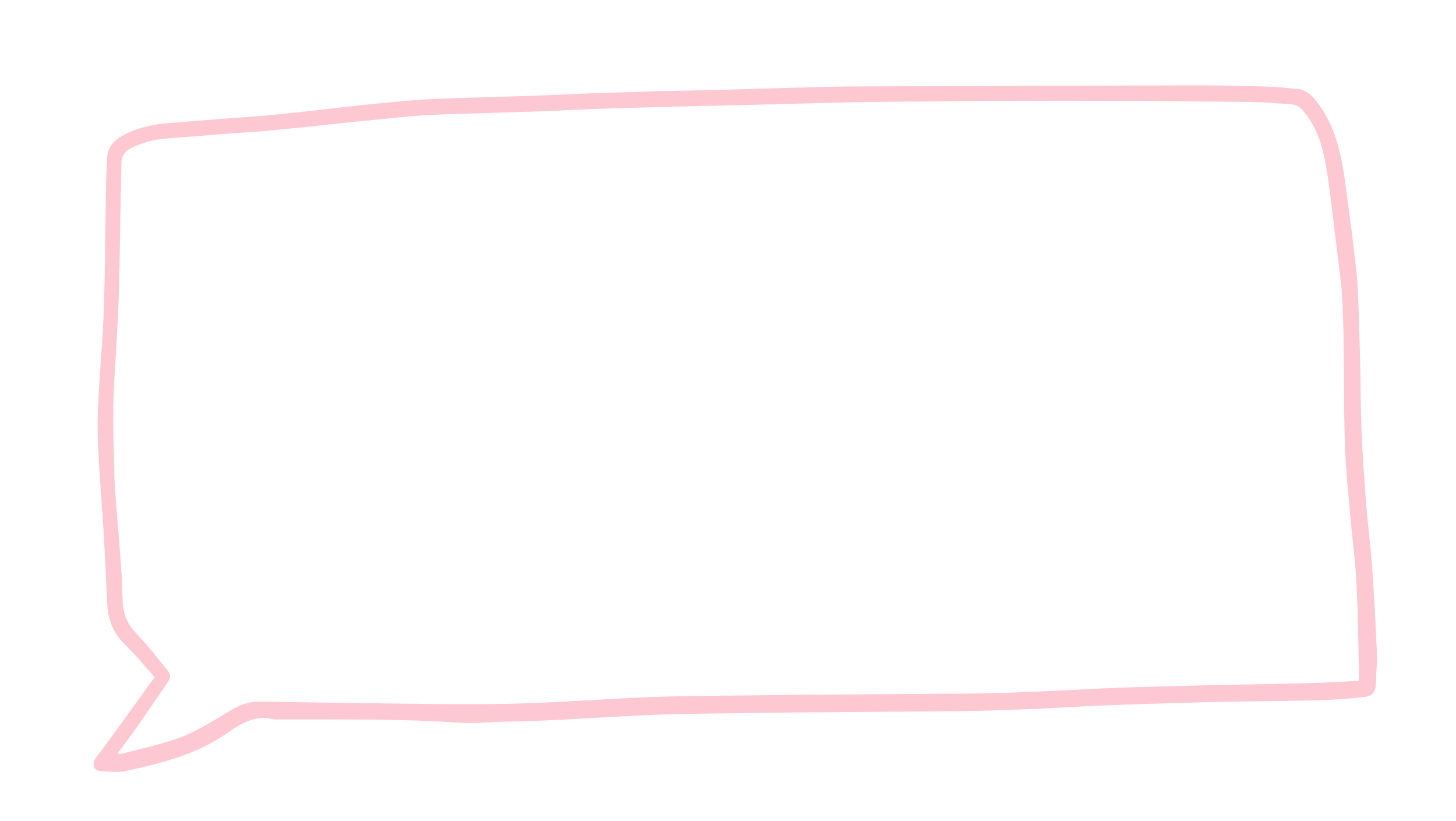 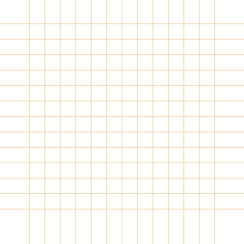 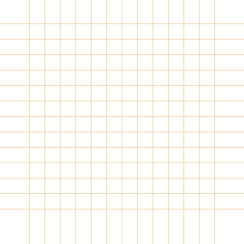 Bài 1: a) Thảo luận nhóm để thiết kế một công cụ học nhân, chia thú vị.
About ME
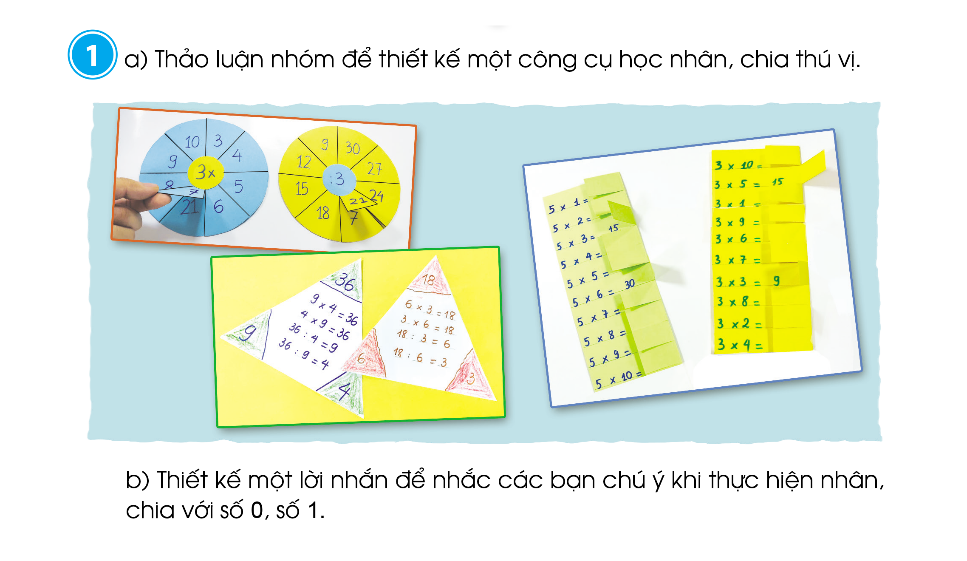 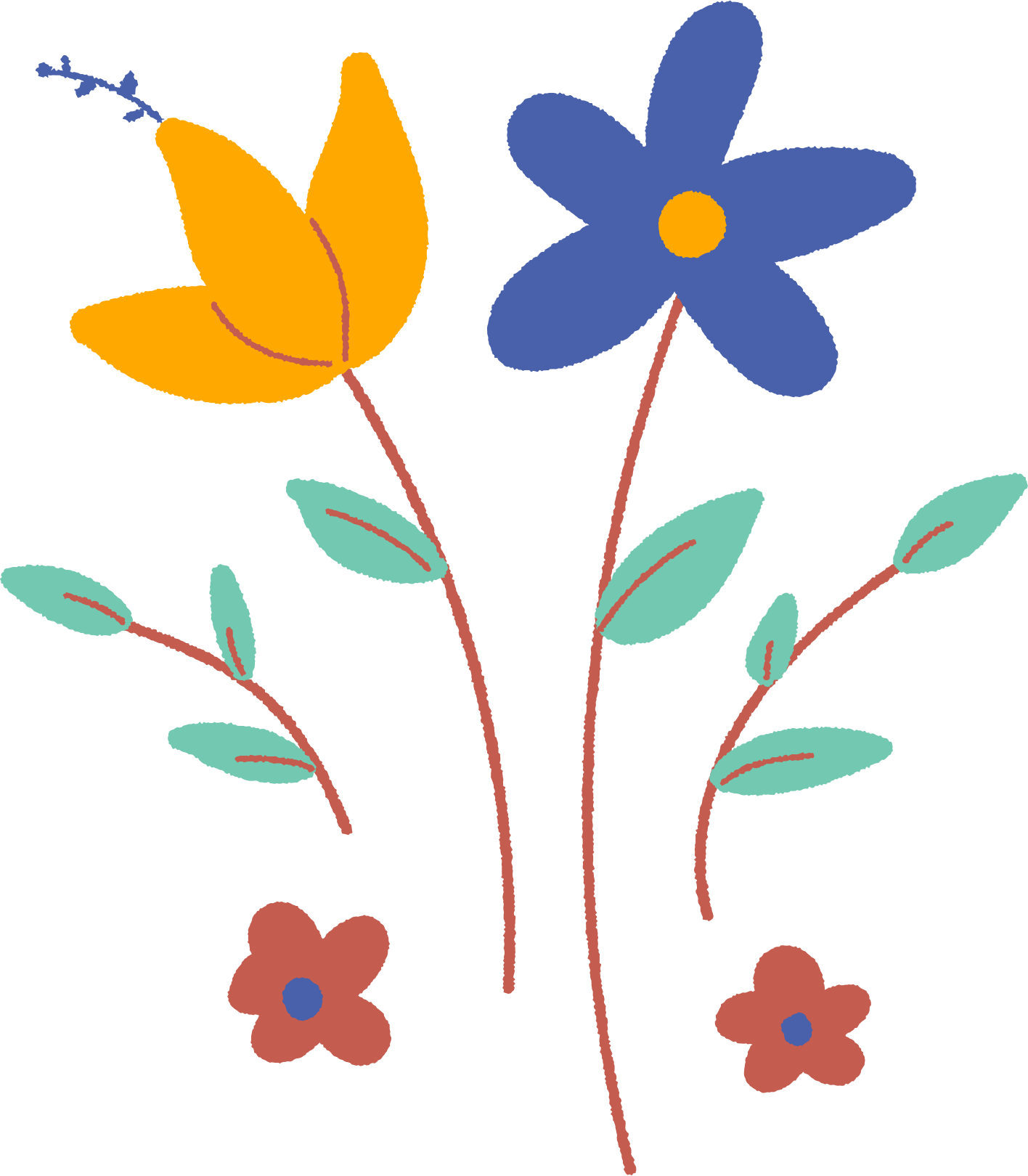 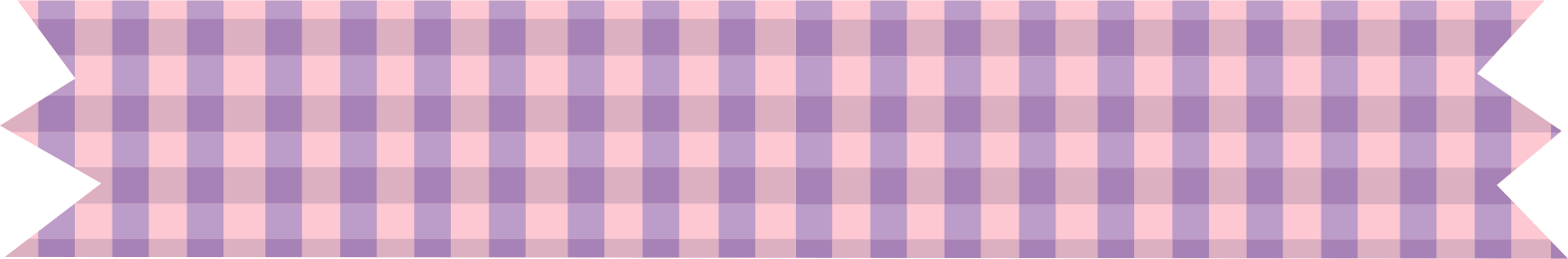 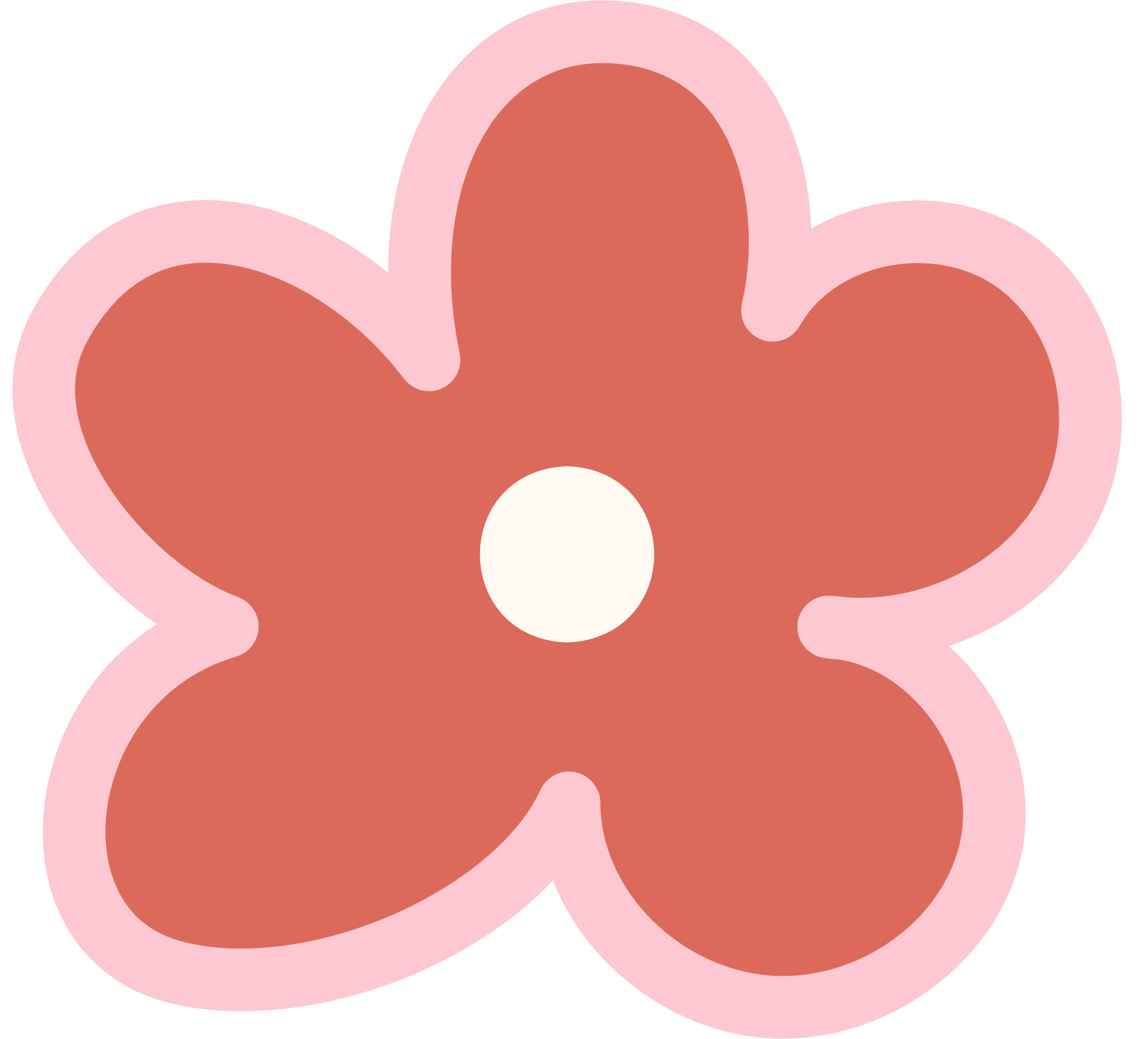 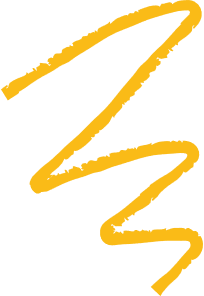 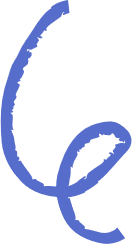 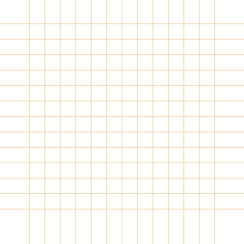 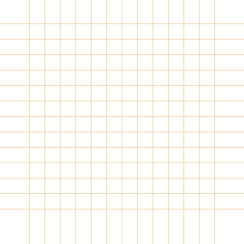 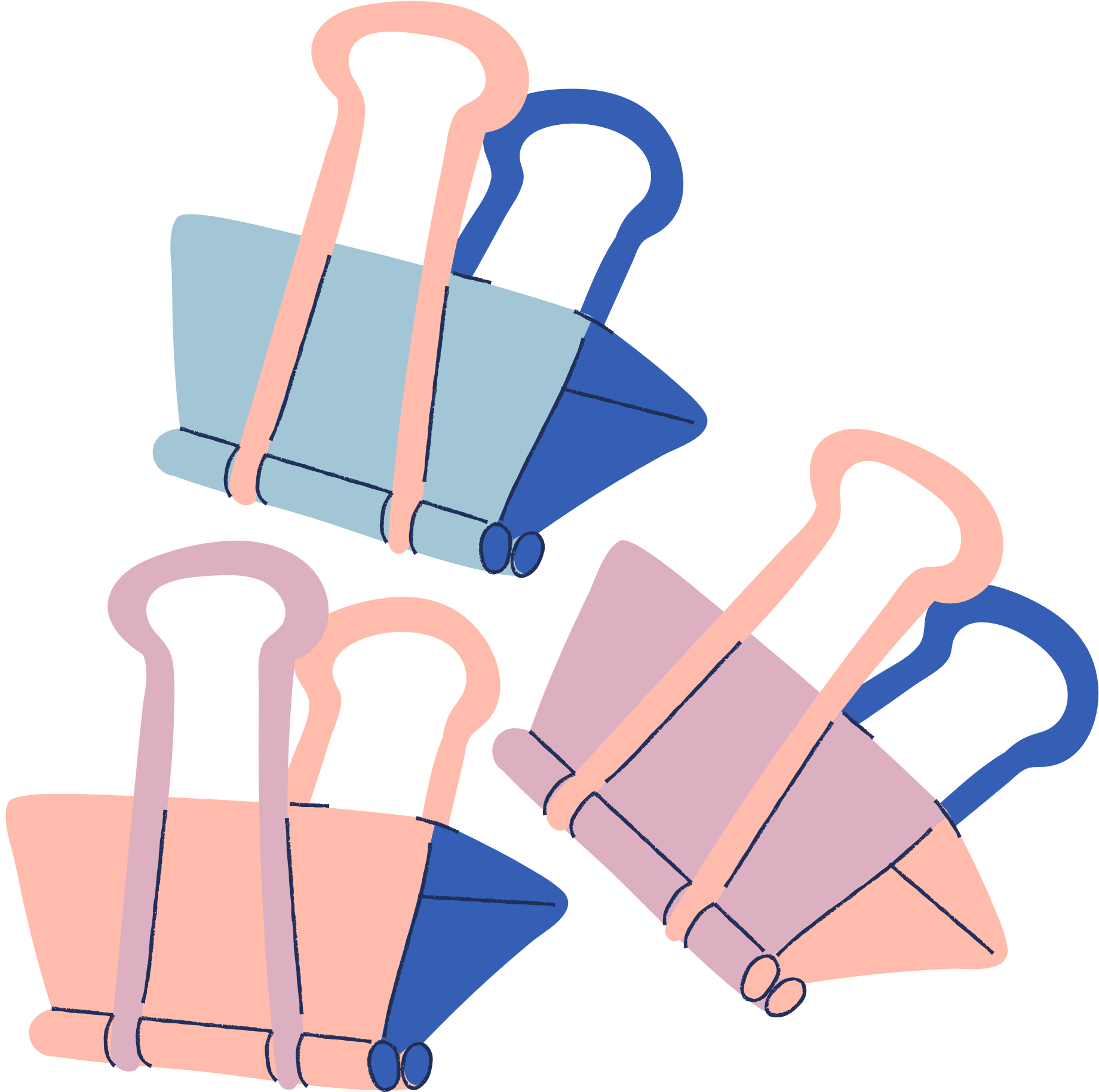 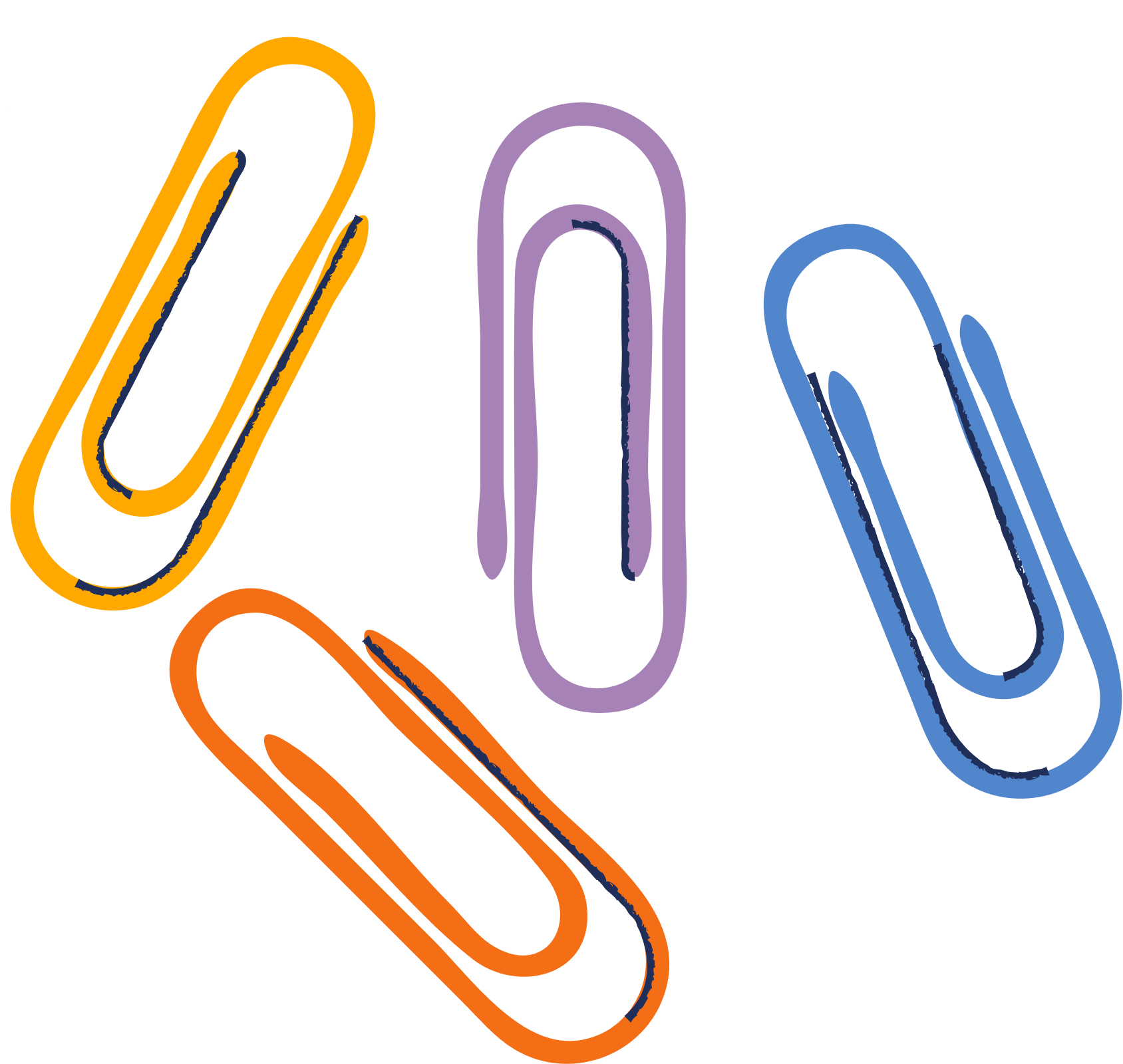 b) Thiết kế một lời nhắn để nhắc các bạn chú ý khi thực hiện nhân, chia với số 0, số 1.
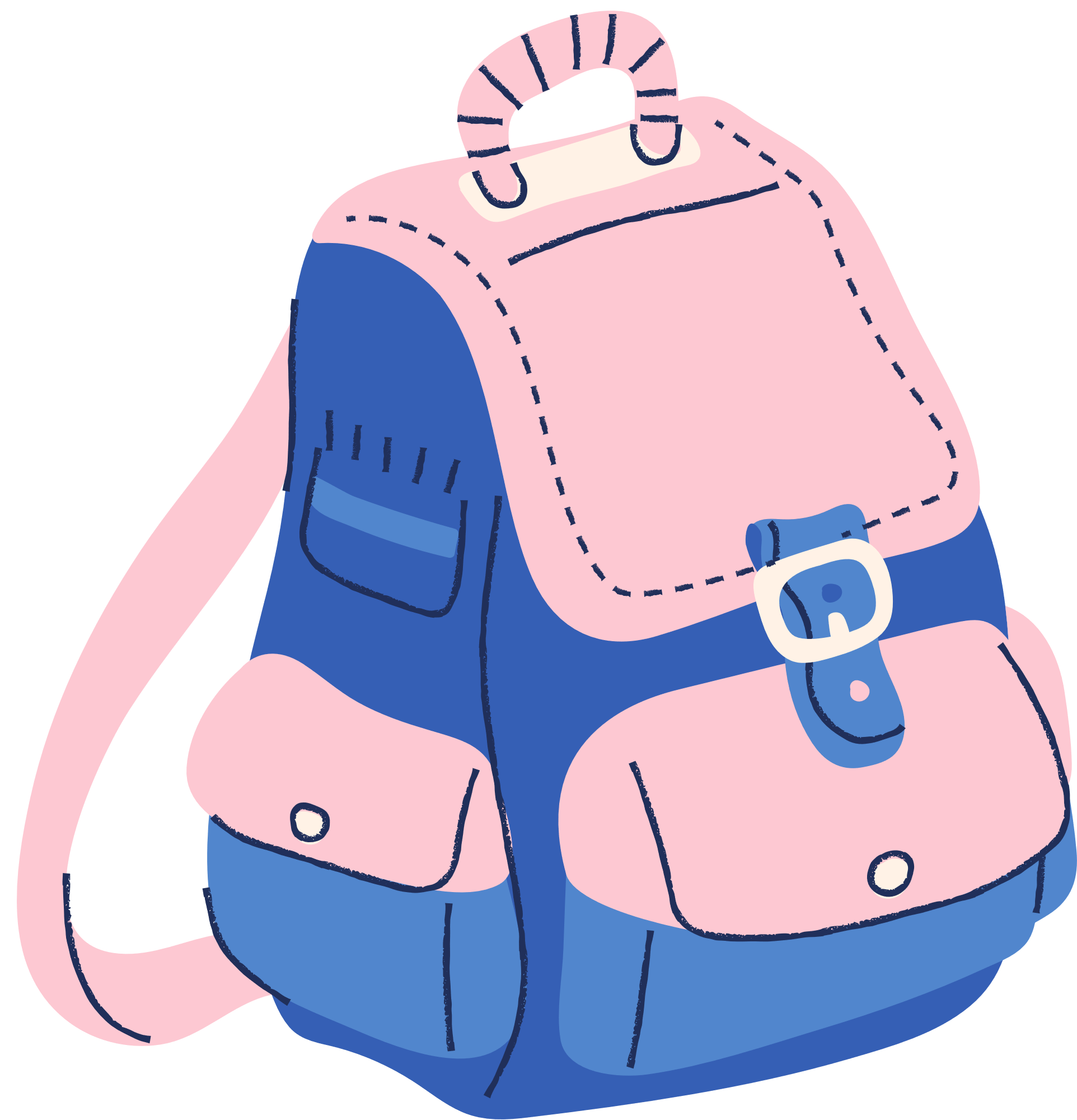 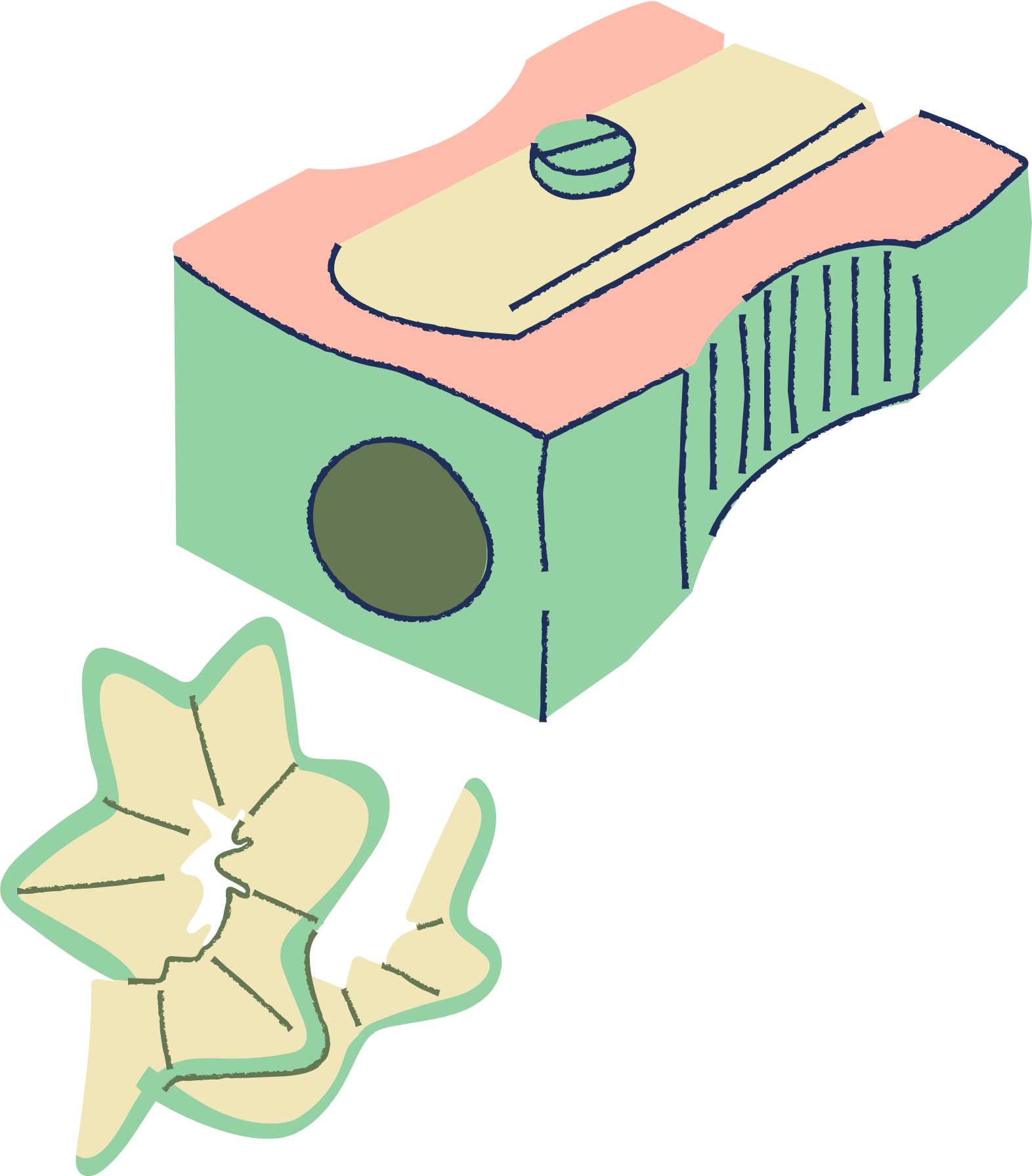 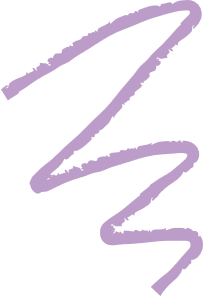 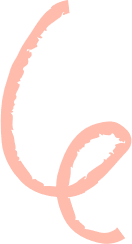 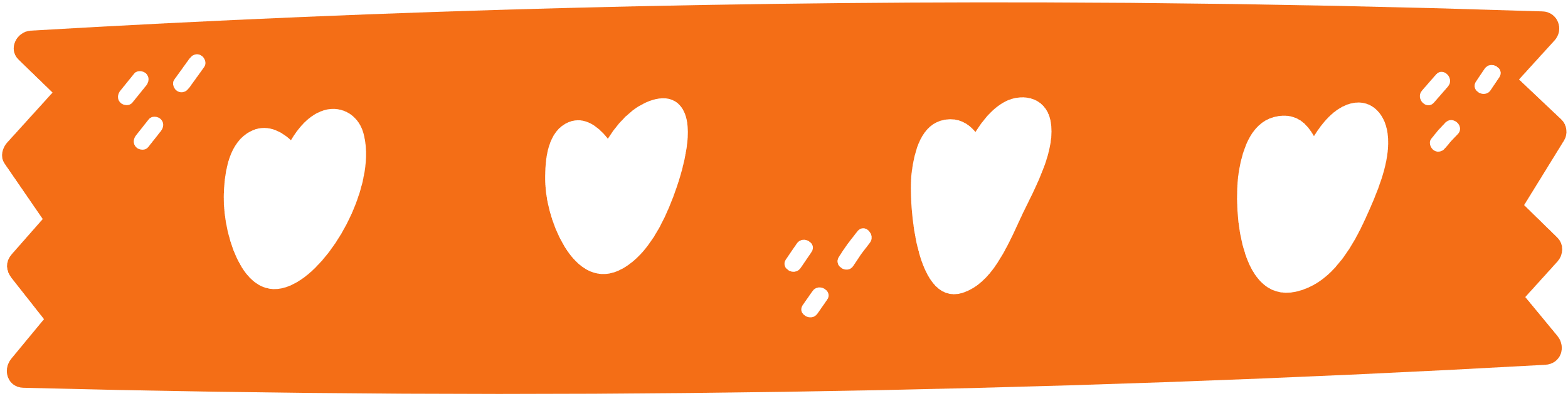 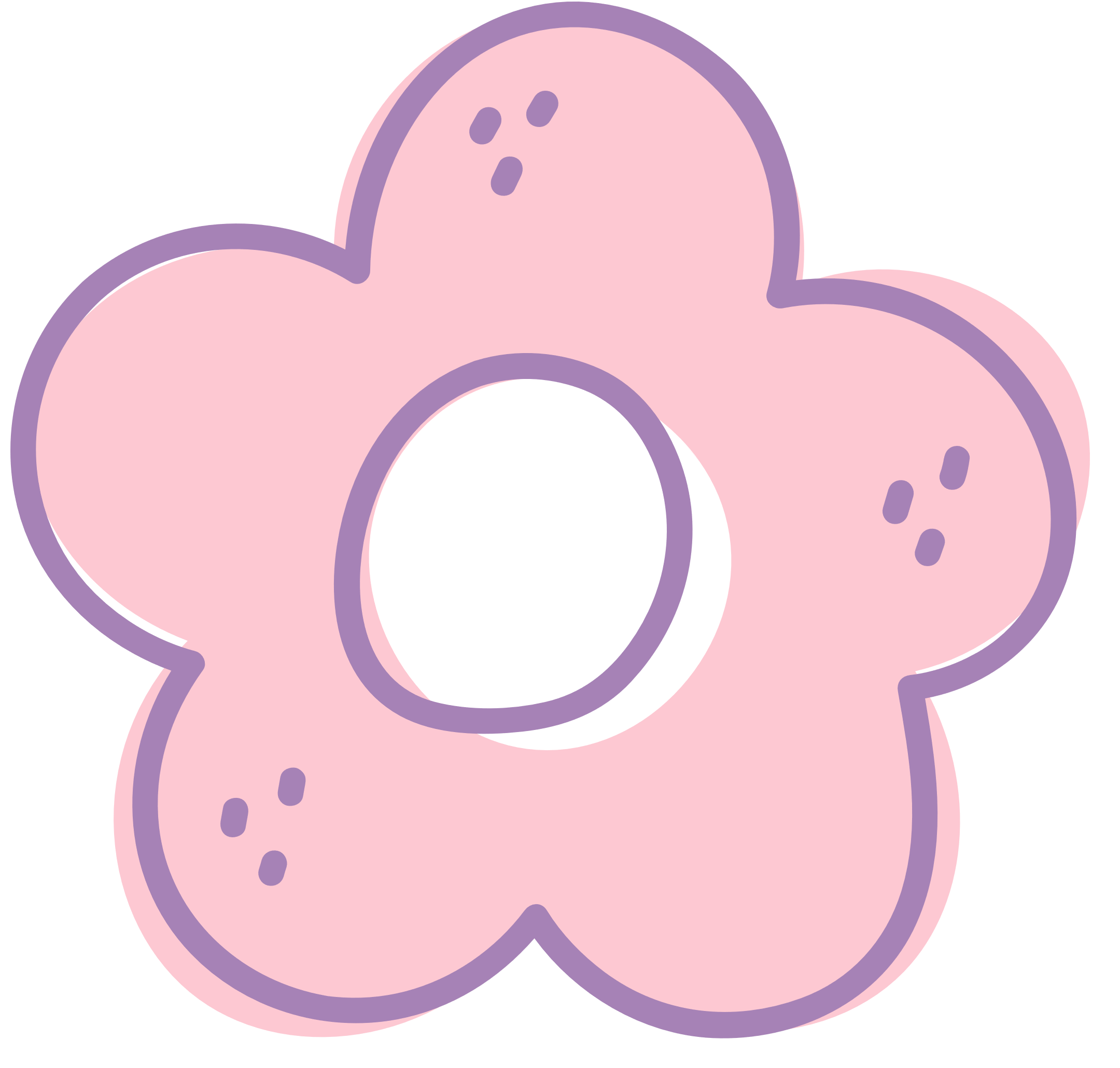 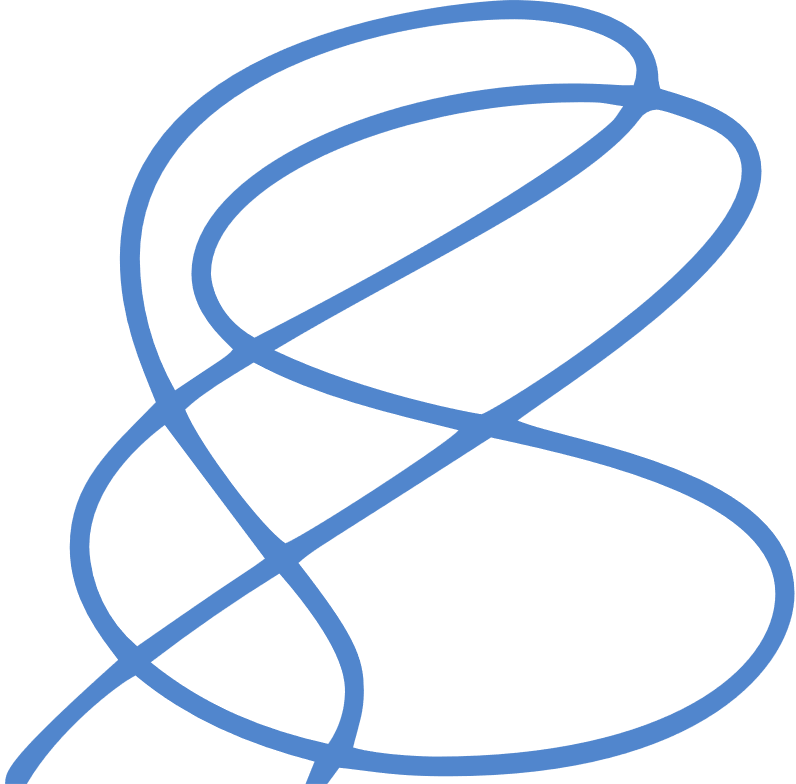 Bài 2: Một phần mấy của tôi?
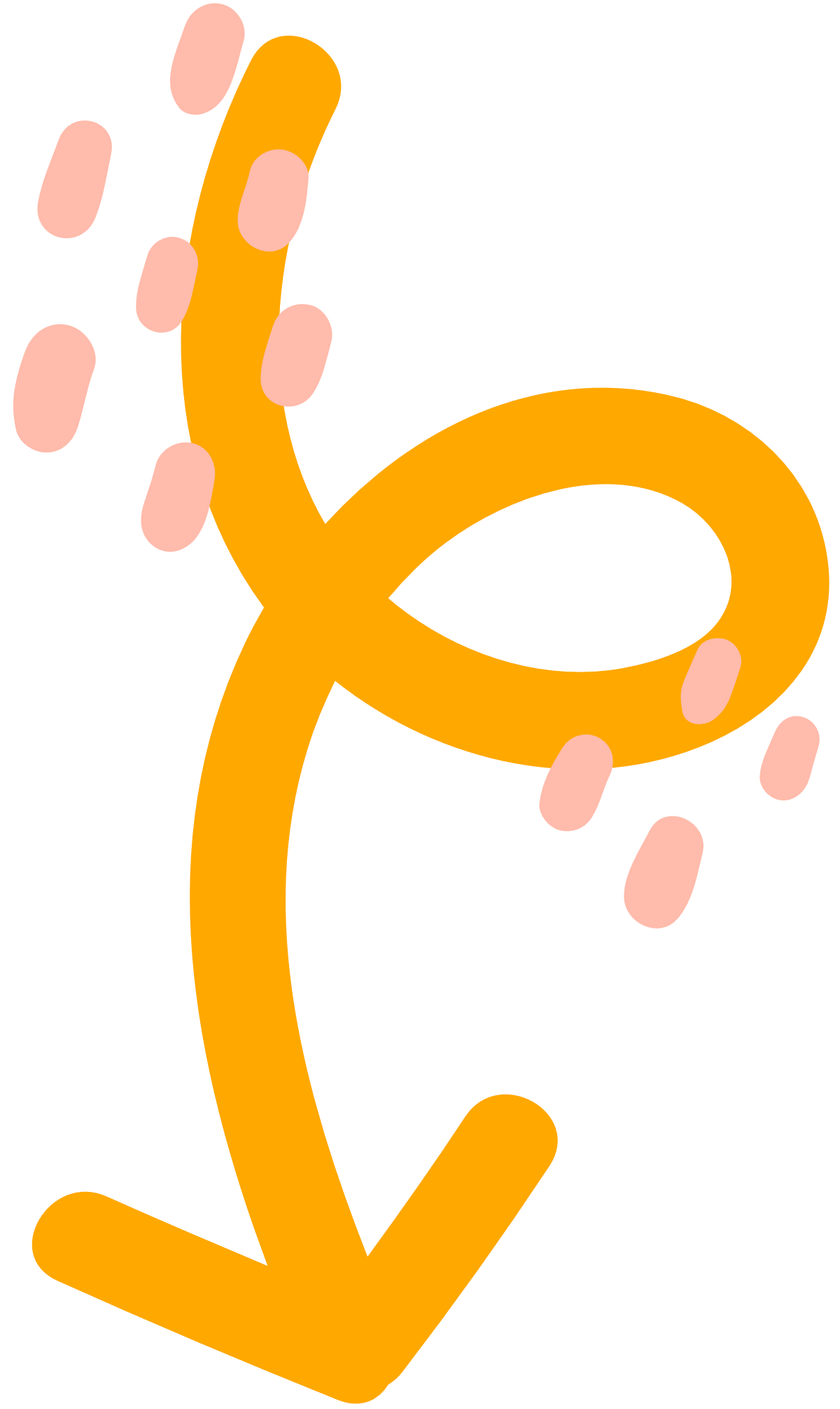 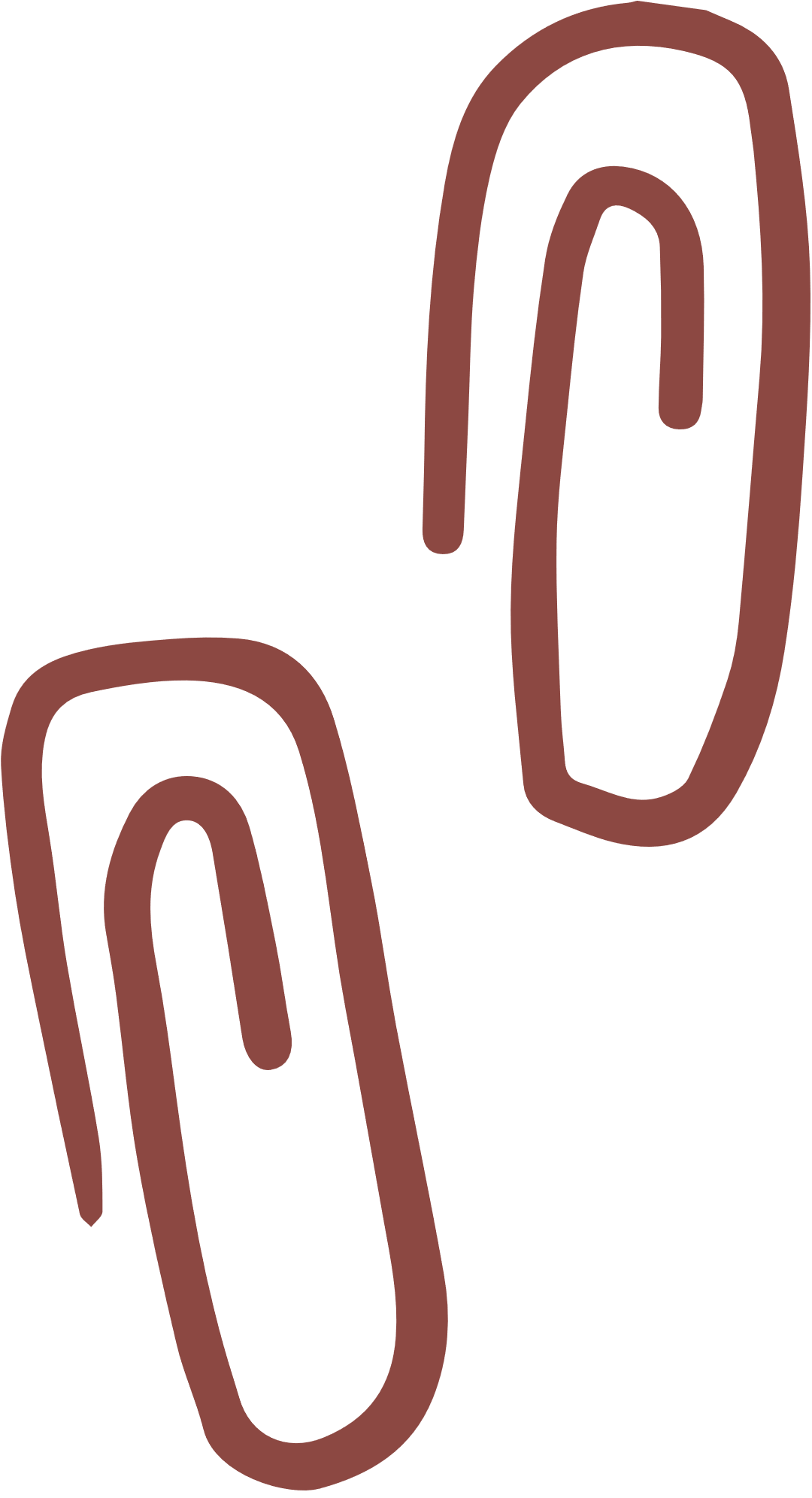 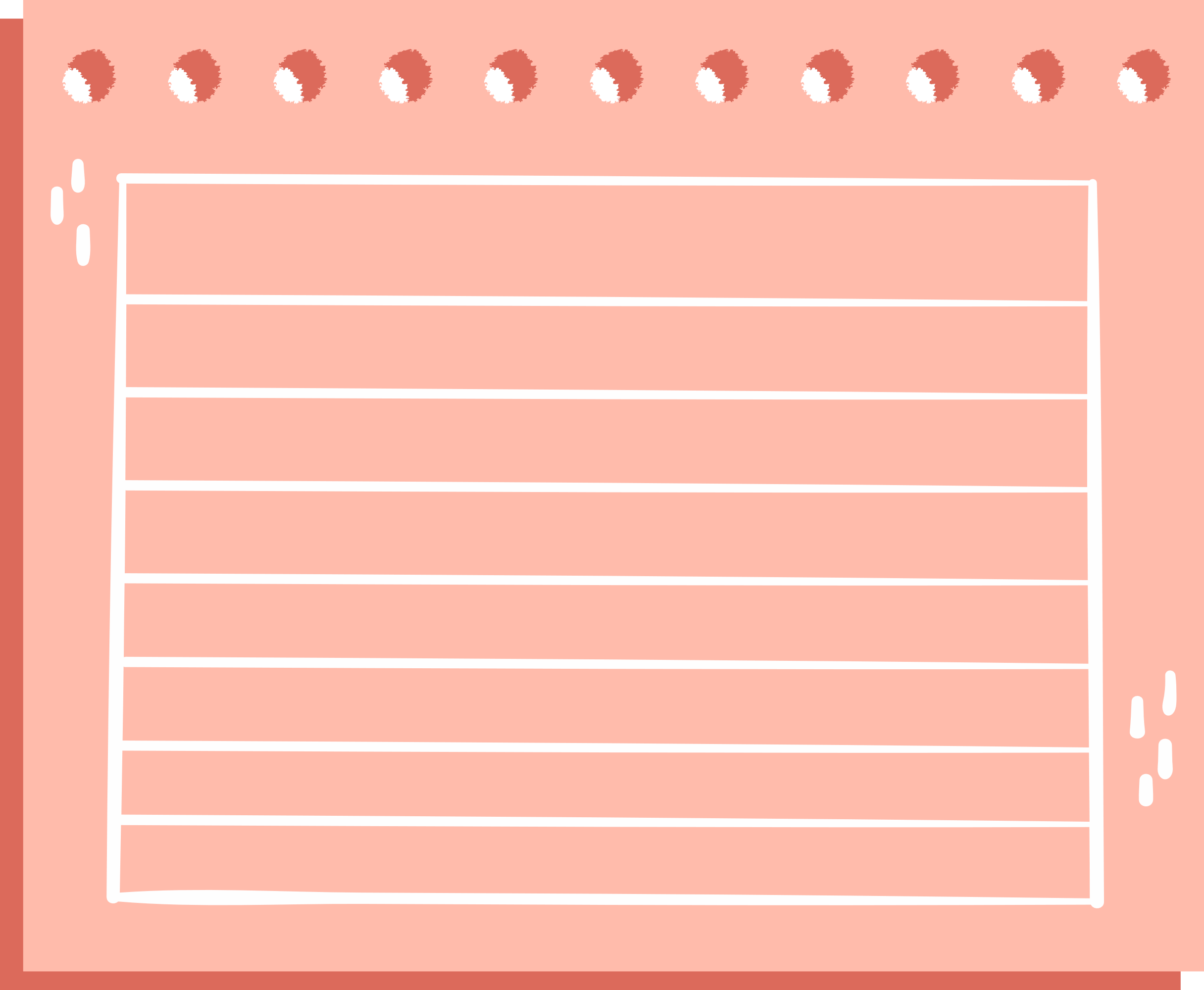 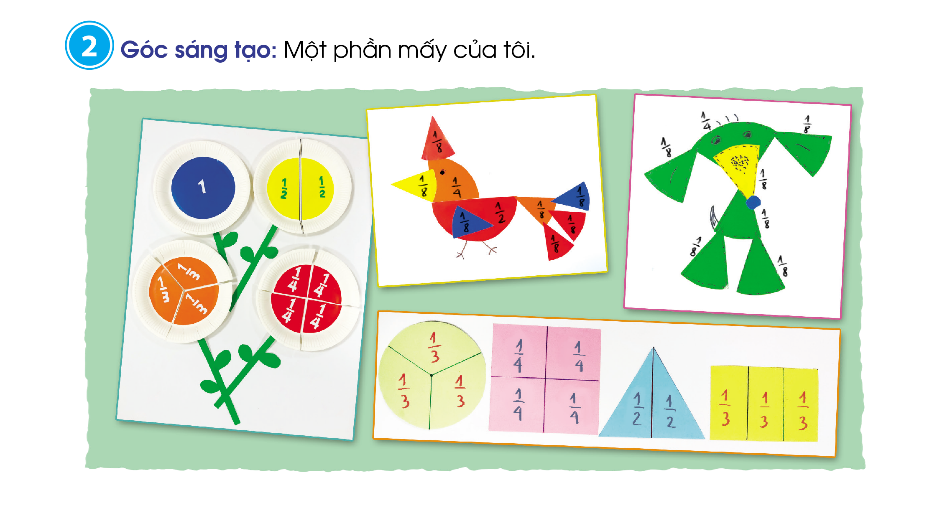 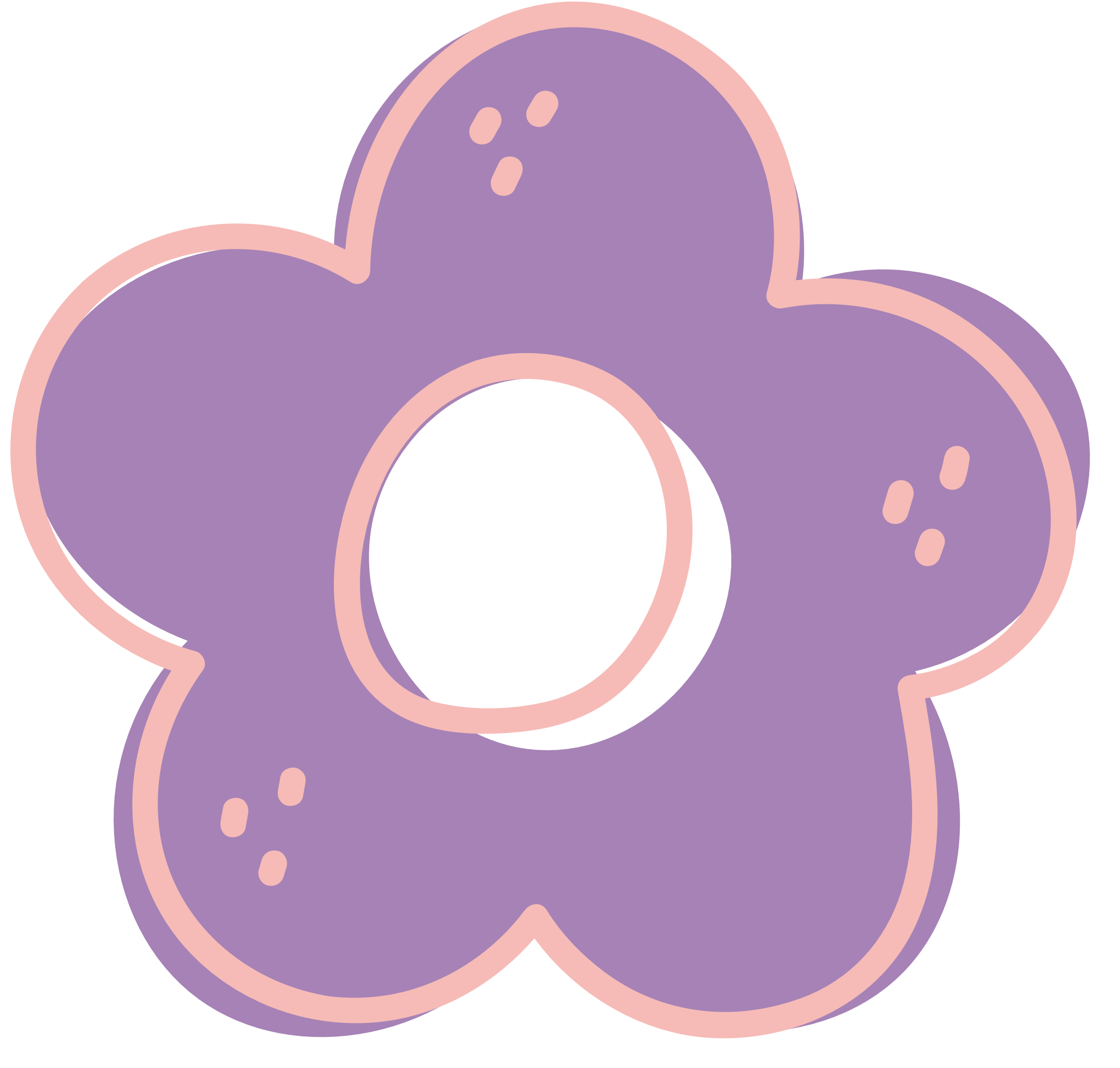 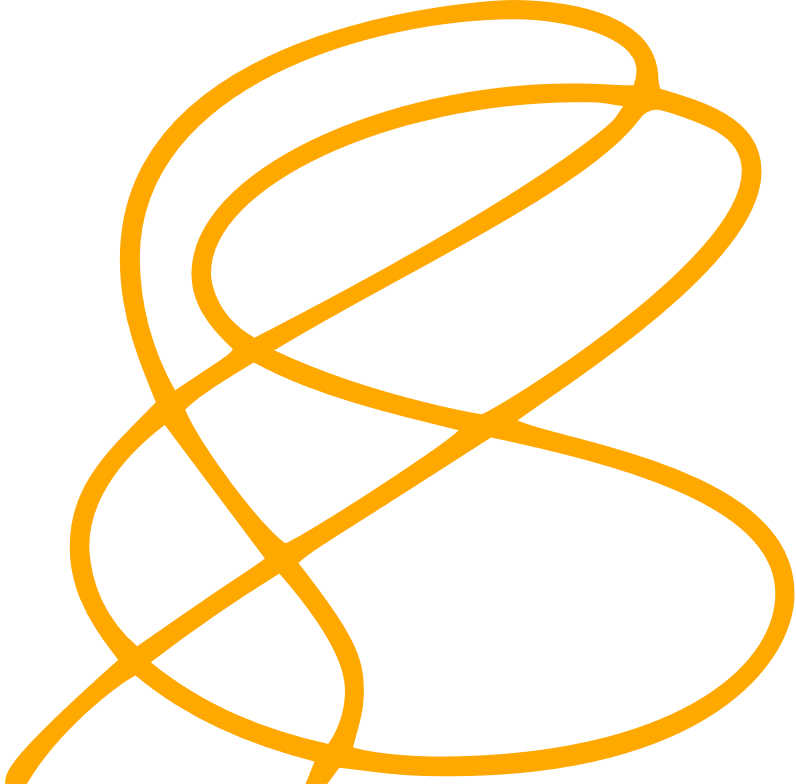 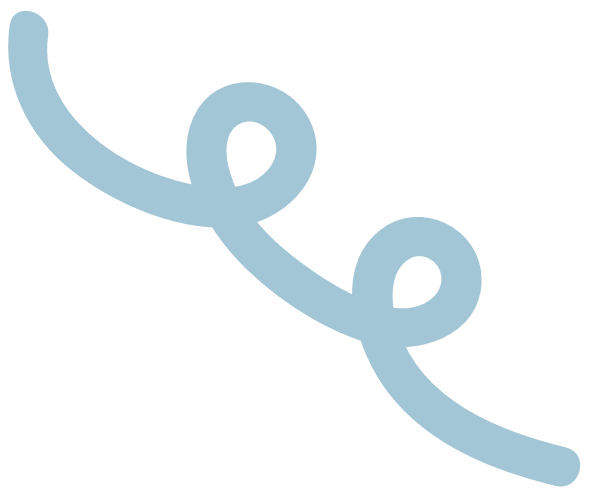 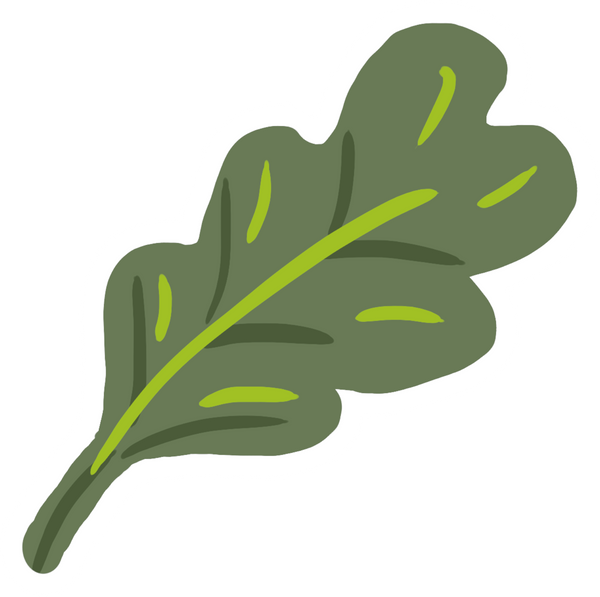 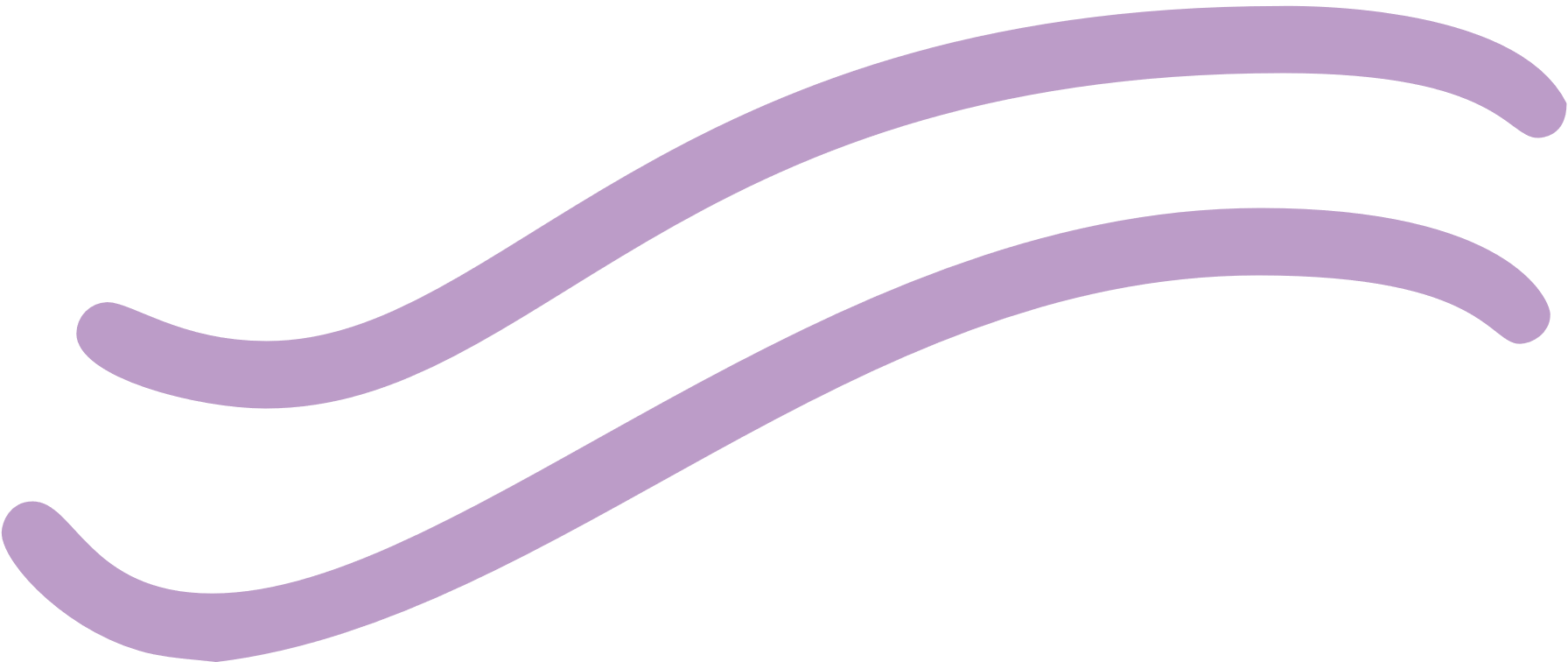 Bài 3: Thực hiện các hoạt động sau:
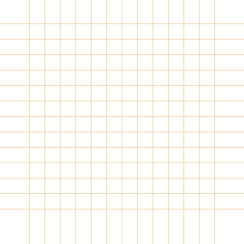 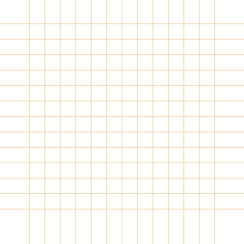 Chuẩn bị một tờ giấy có kẻ ô vuông. Oẳn tù tì để chọn ra người chơi trước.
Gieo quân xúc xắc và đọc số chấm xuất hiện.
Đánh dấu số ô vuông là kết quả của phép nhân có một thừa số là số chấm vừa xuất hiện với một số nào đó (từ 1 đến 9).
Sau một số lượt chơi, ai chọn được các ô vuông mà phủ kín tờ giấy hơn thì thắng cuộc.
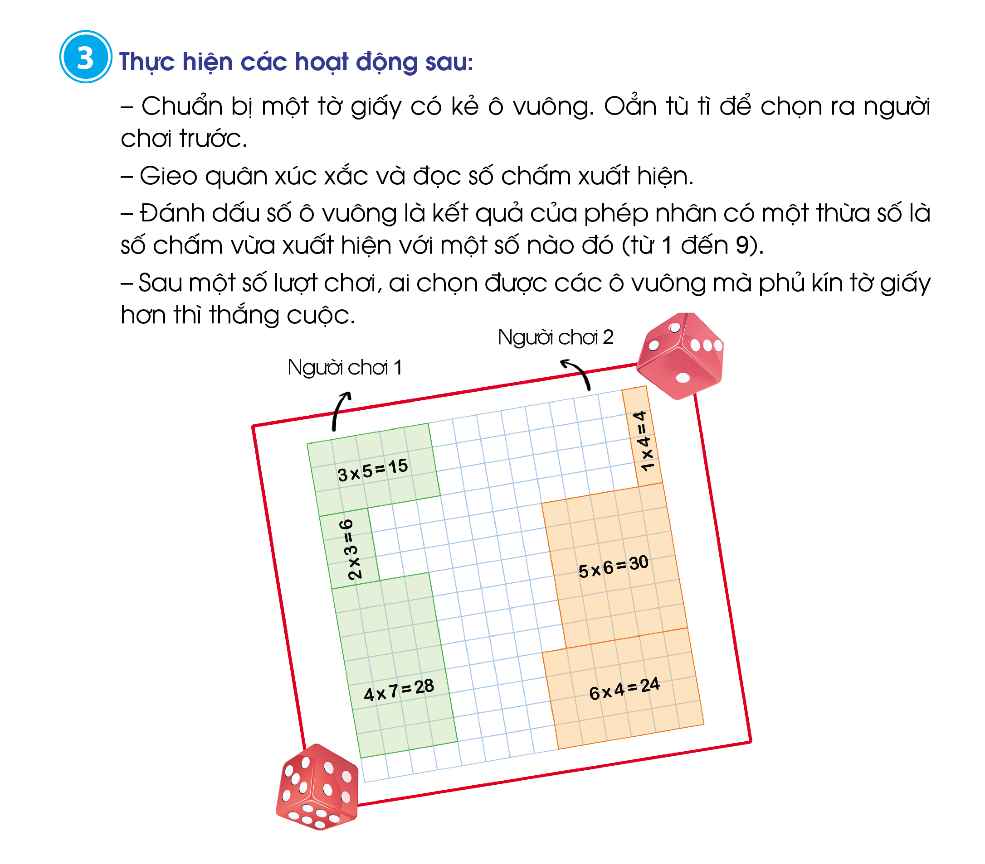 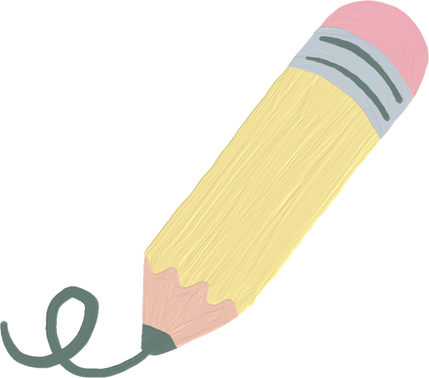 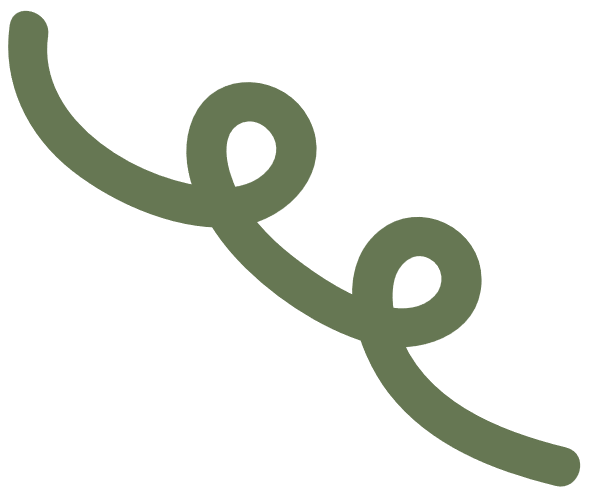 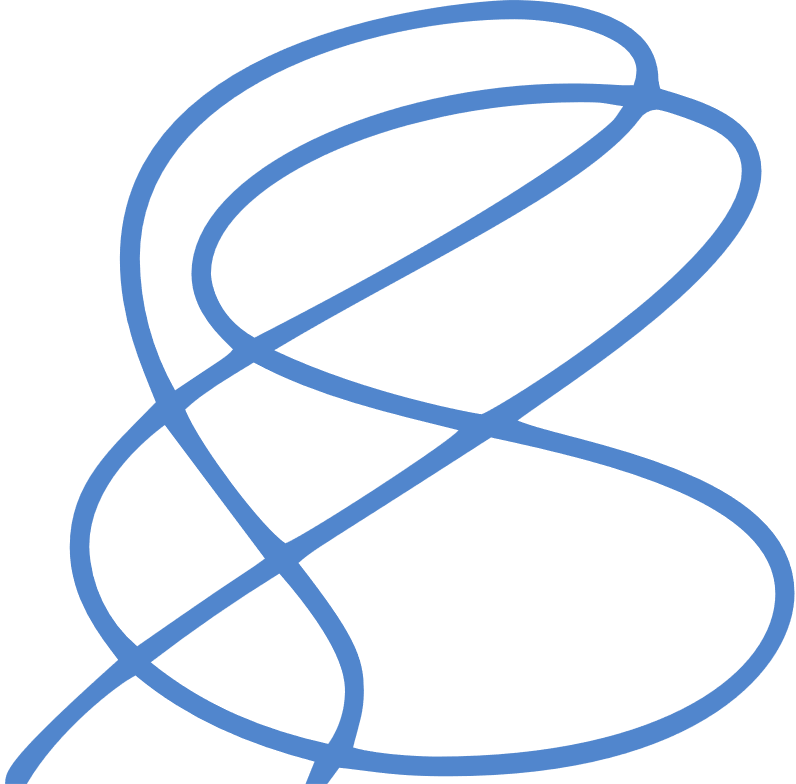 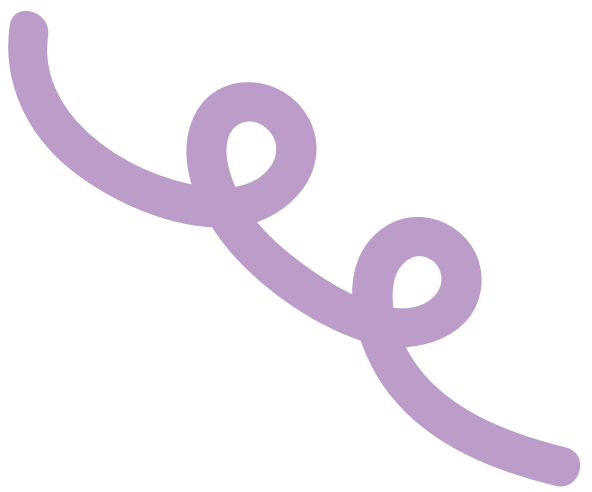 Bài 4: Thực hành: Đo chiều cao và ghi số đo chiều cao của các bạn trong nhóm em (theo mẫu).
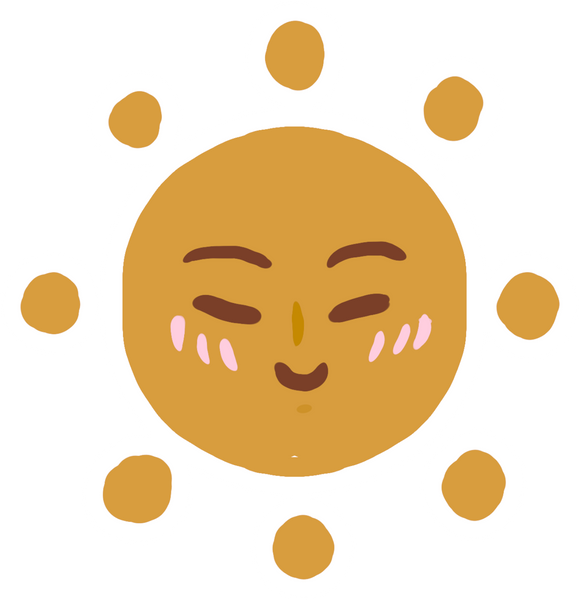 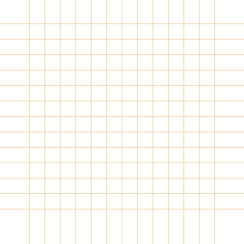 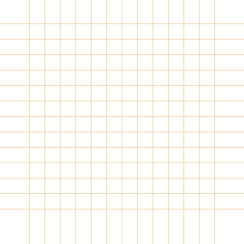 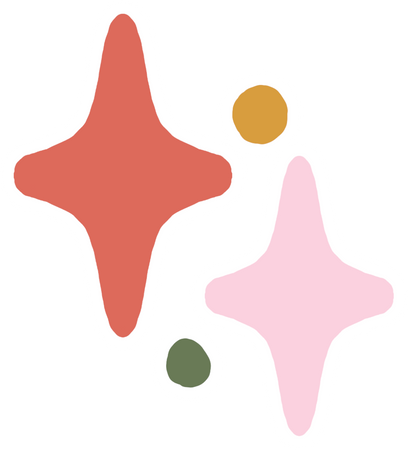 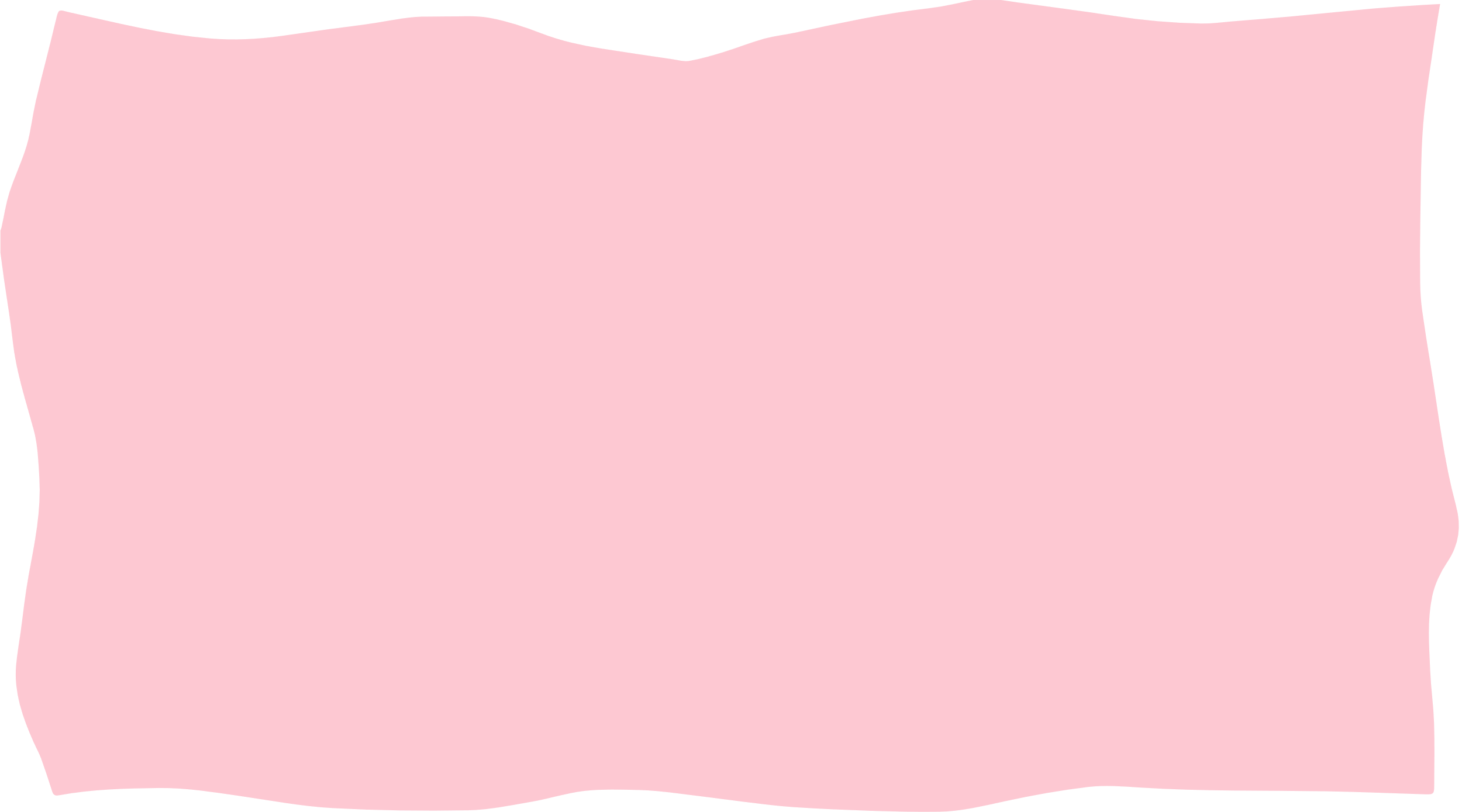 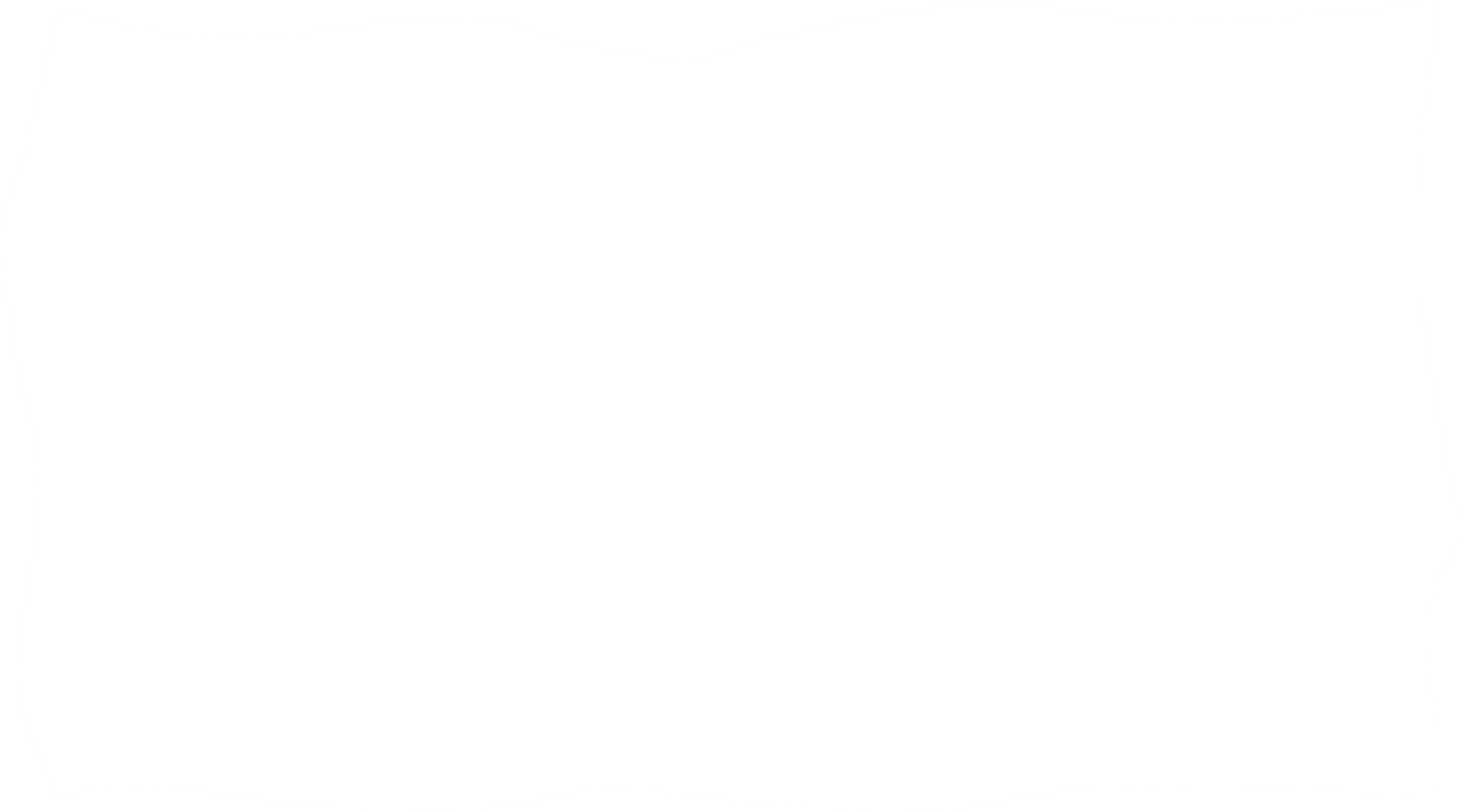 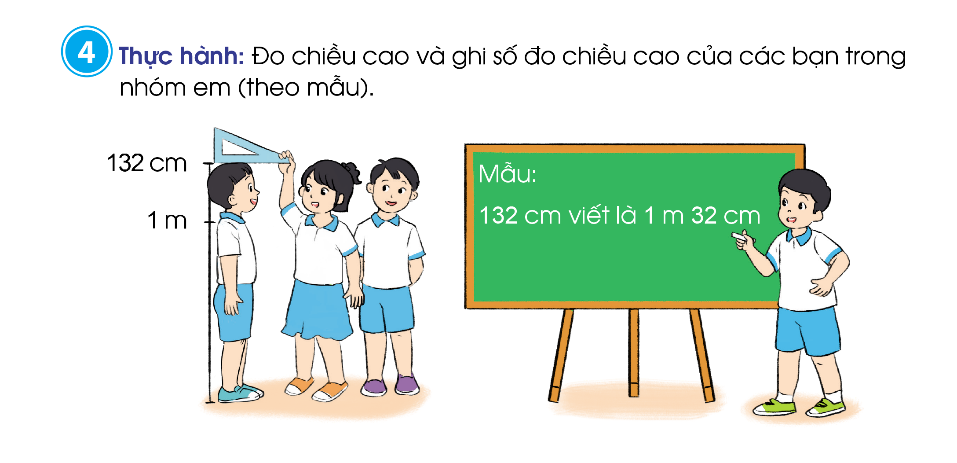 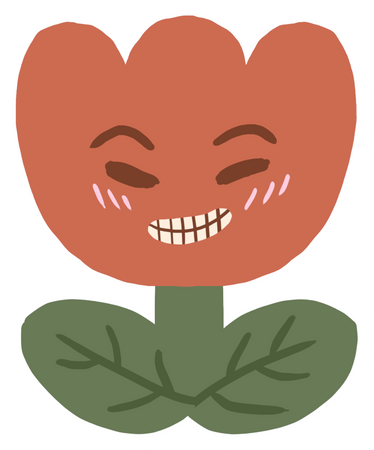 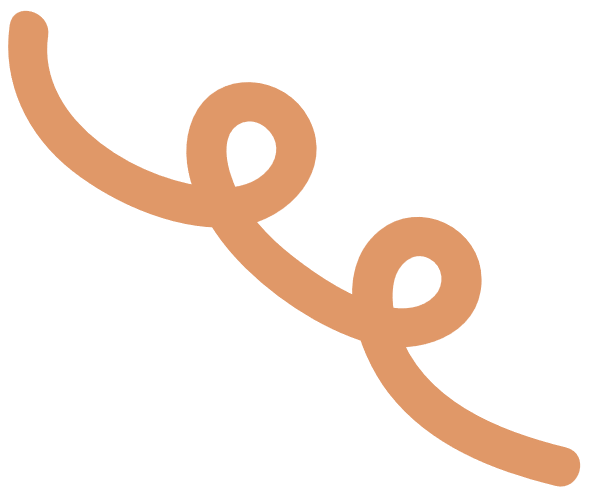 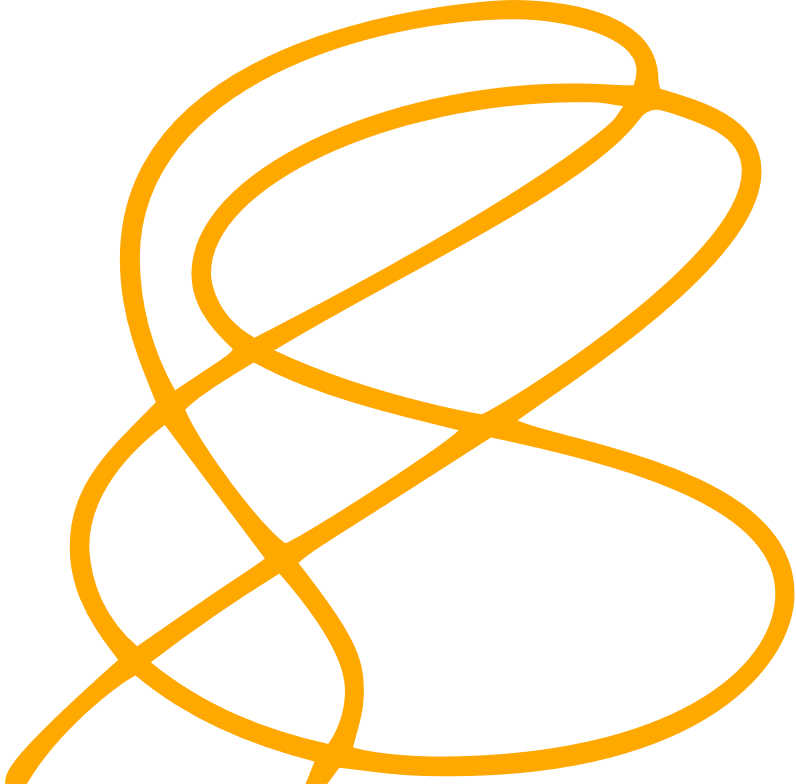 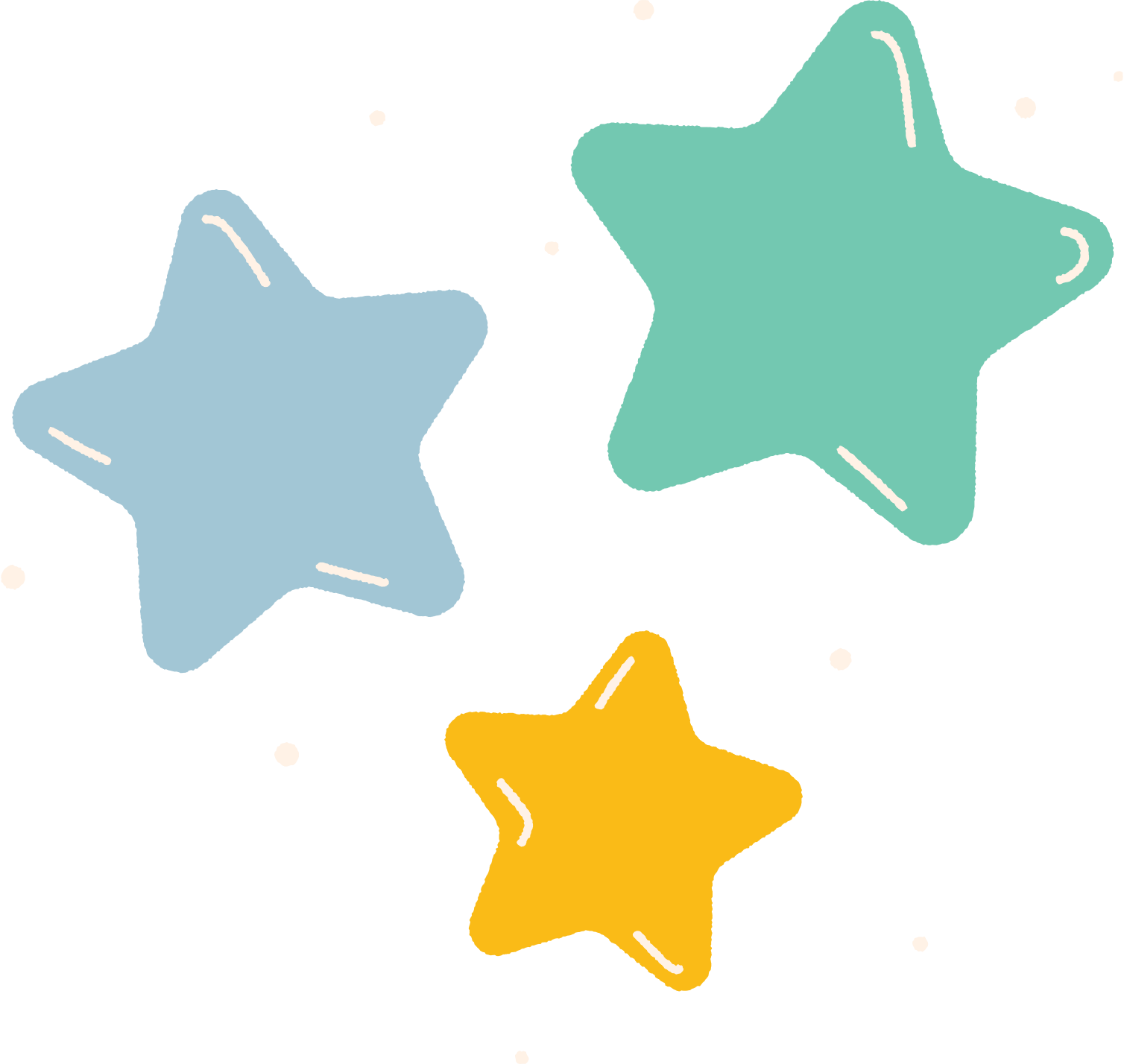 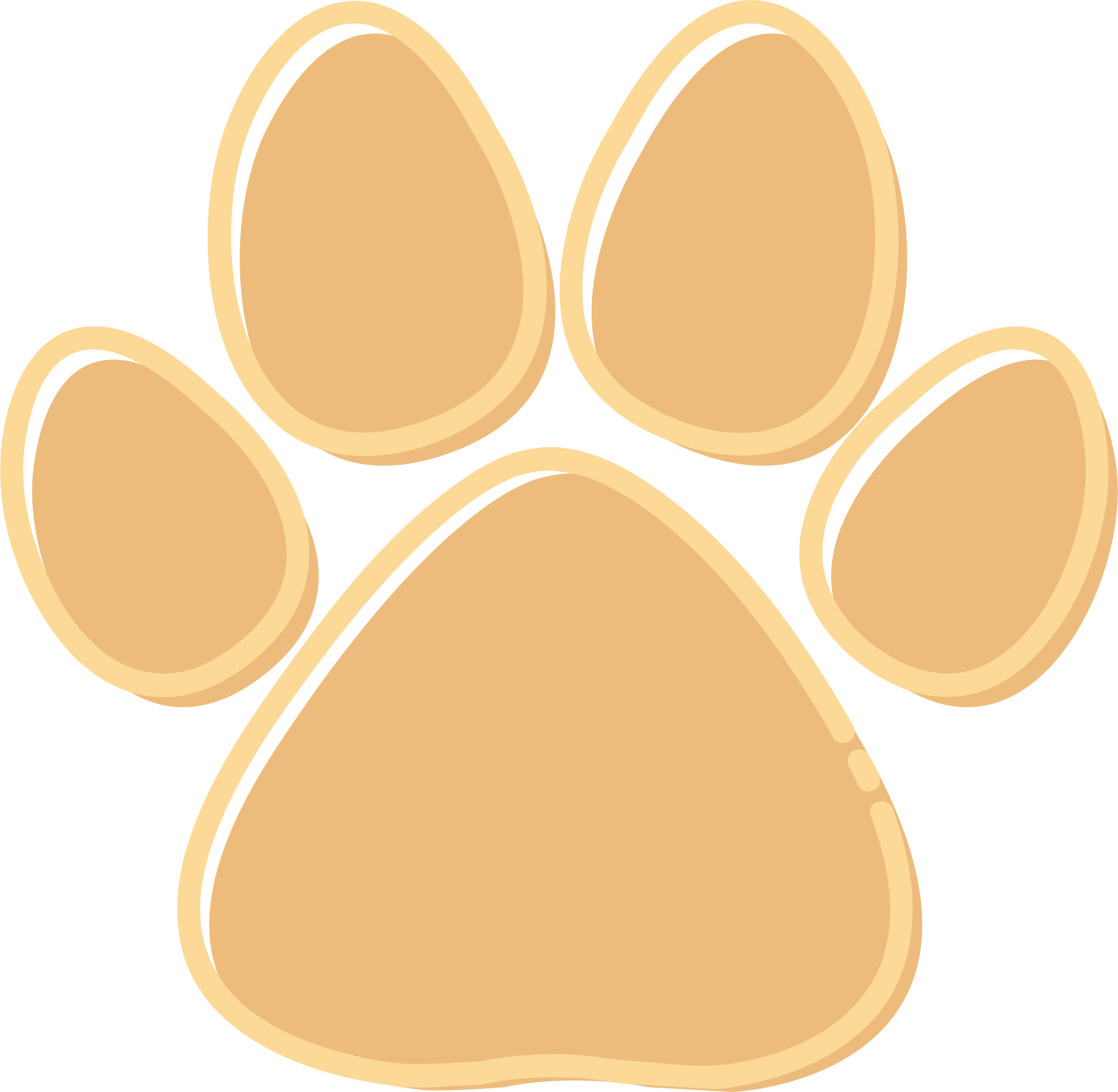 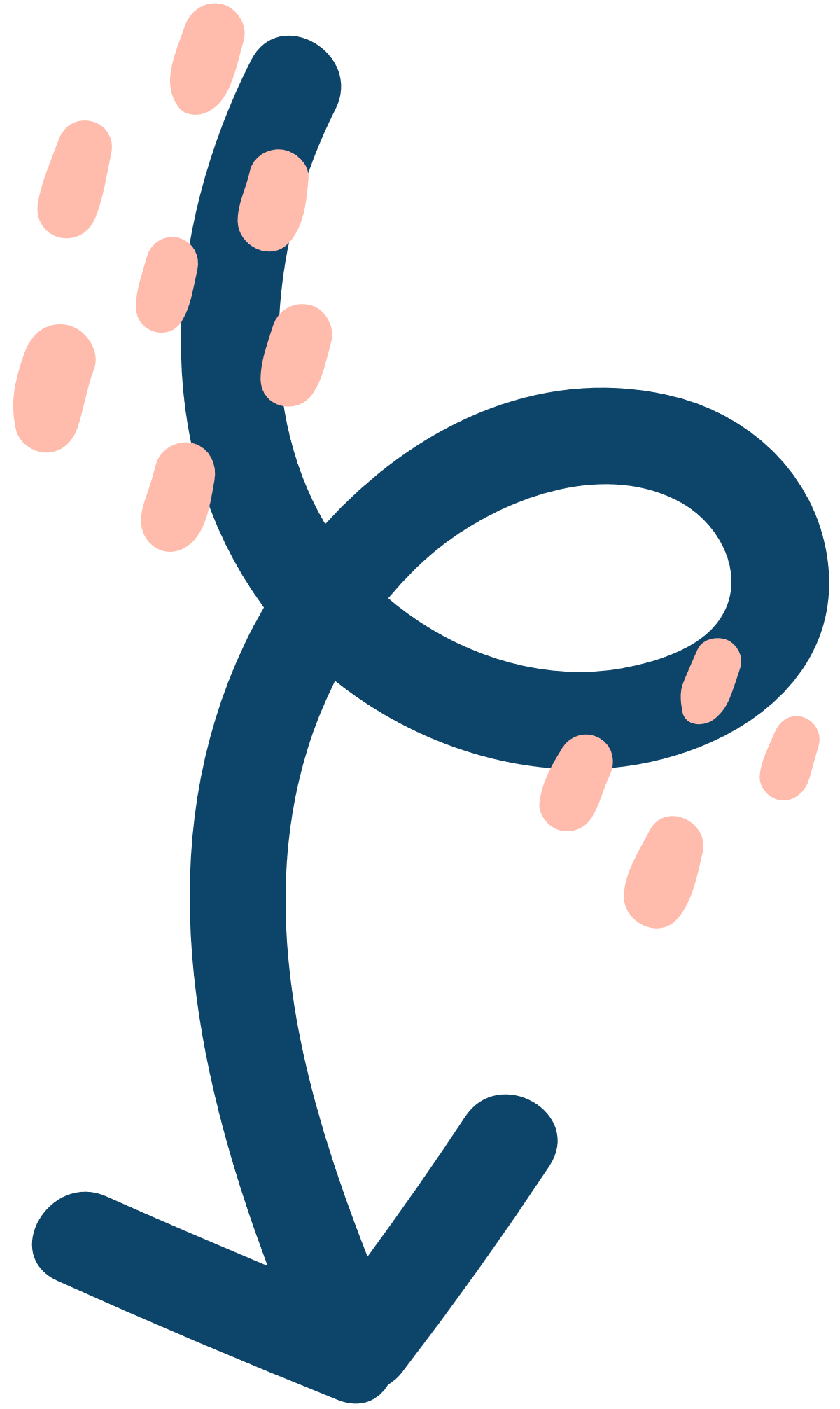 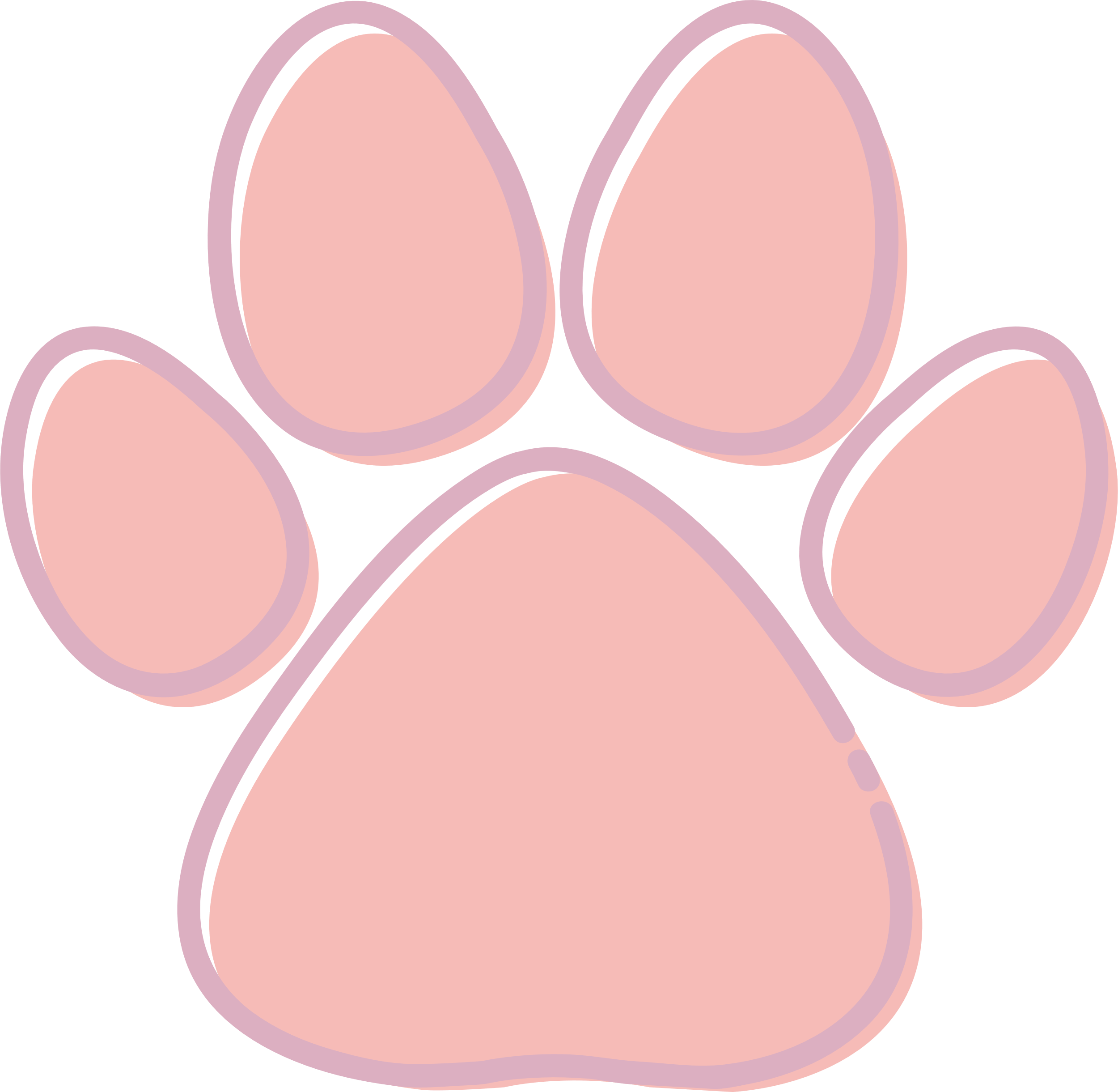 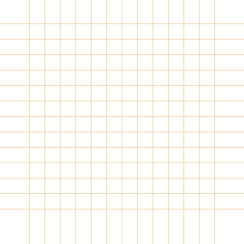 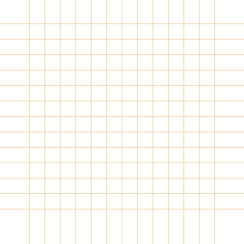 DẶN DÒ VỀ NHÀ
Sáng tạo thêm nhiều cách gấp giấy “một phần mấy”, bảng nhân, chia; nói và chỉ cho người thân cách gấp.
Cùng người thân chơi xúc xắc để tìm phép nhân thích hợp.
Đo chiều cao của mọi người xung quanh và ghi lại (đo càng nhiều thì điểm được cộng vào thành tích thi đua càng nhiều).
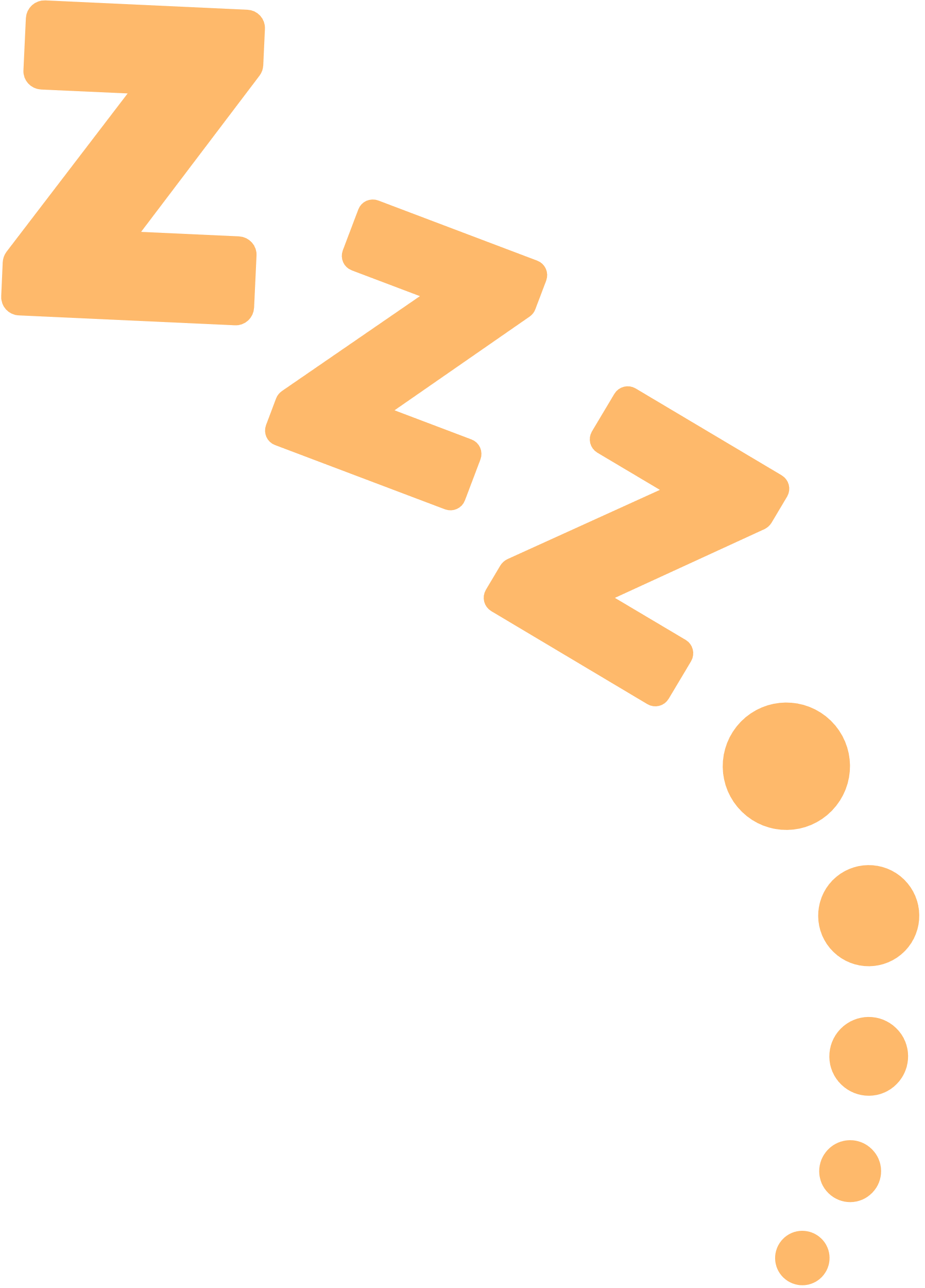 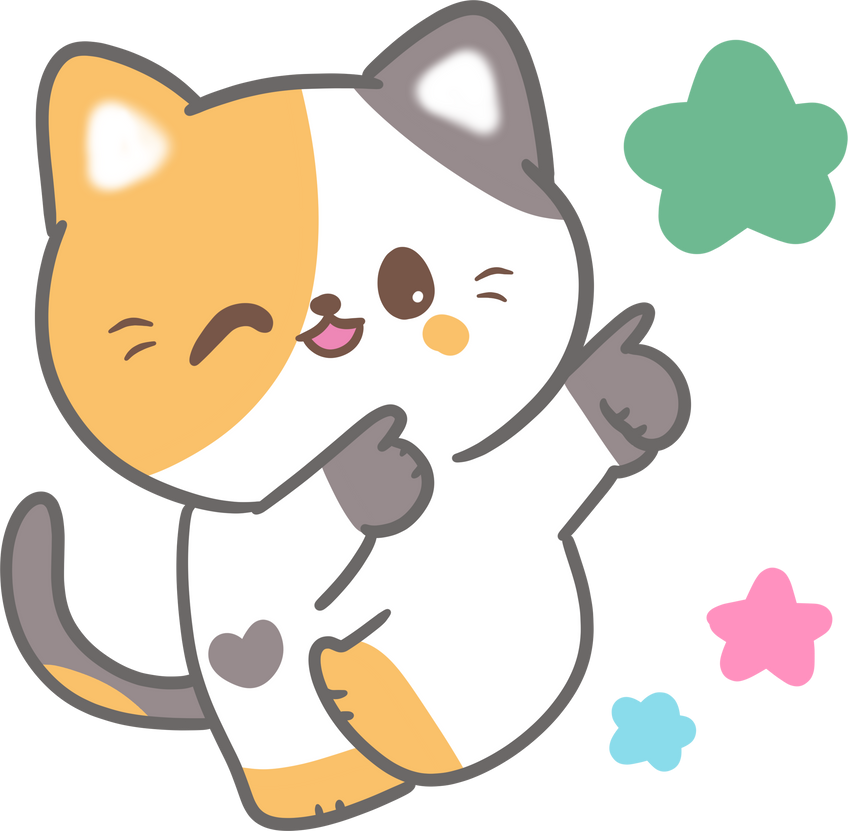 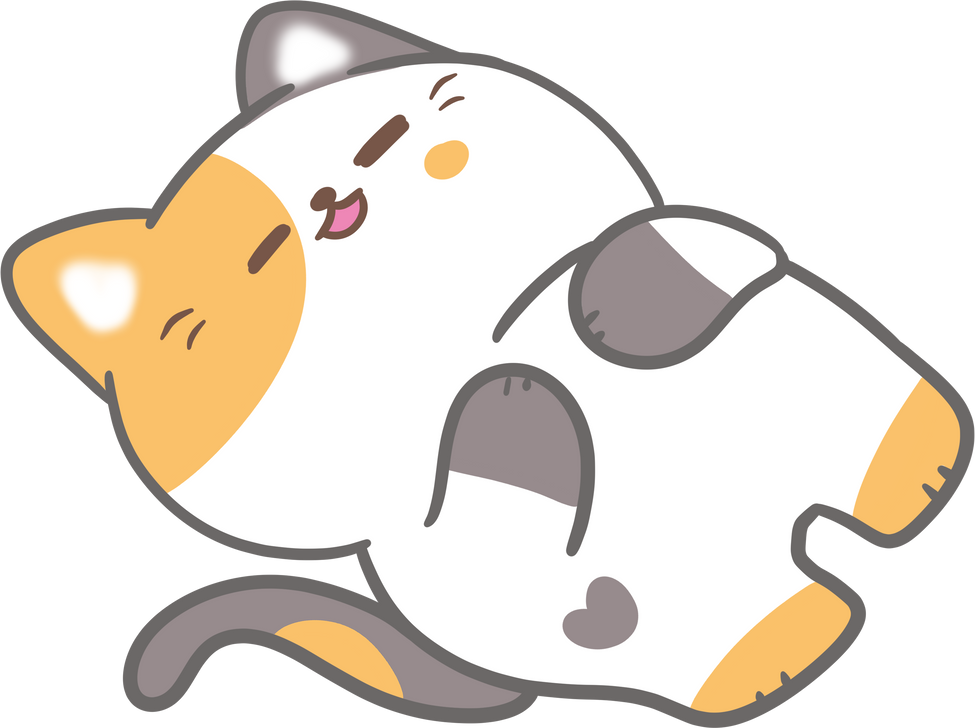 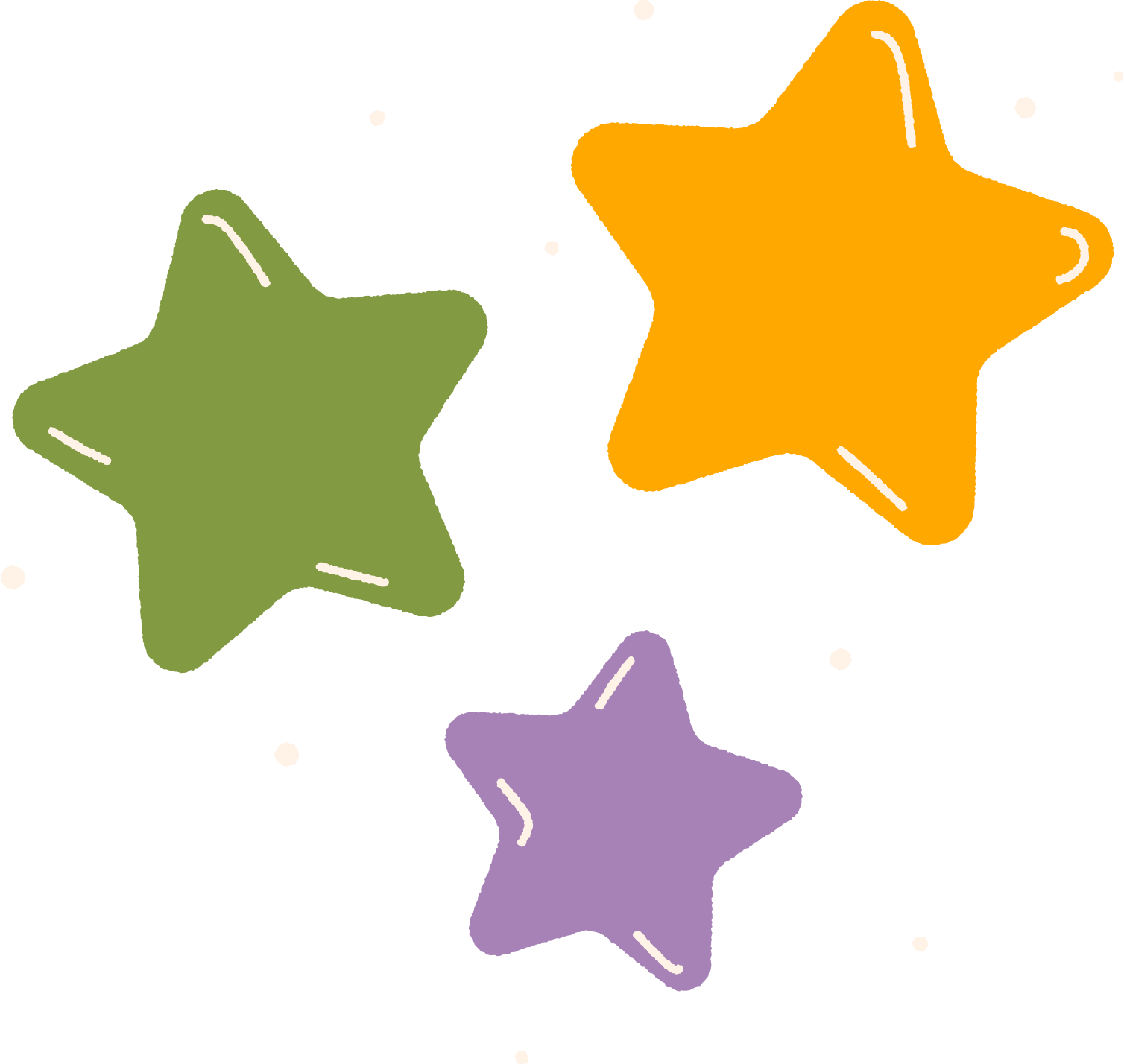 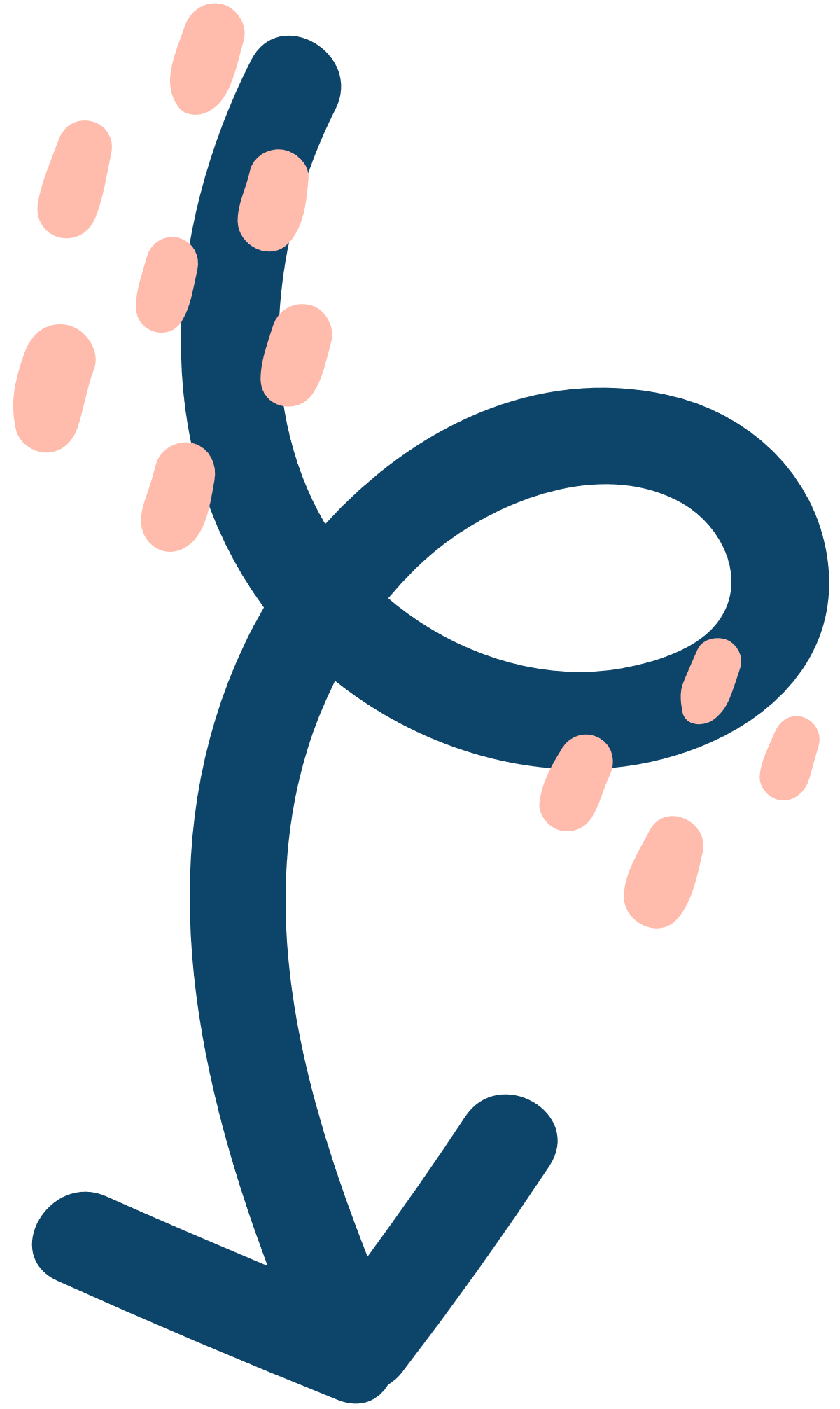 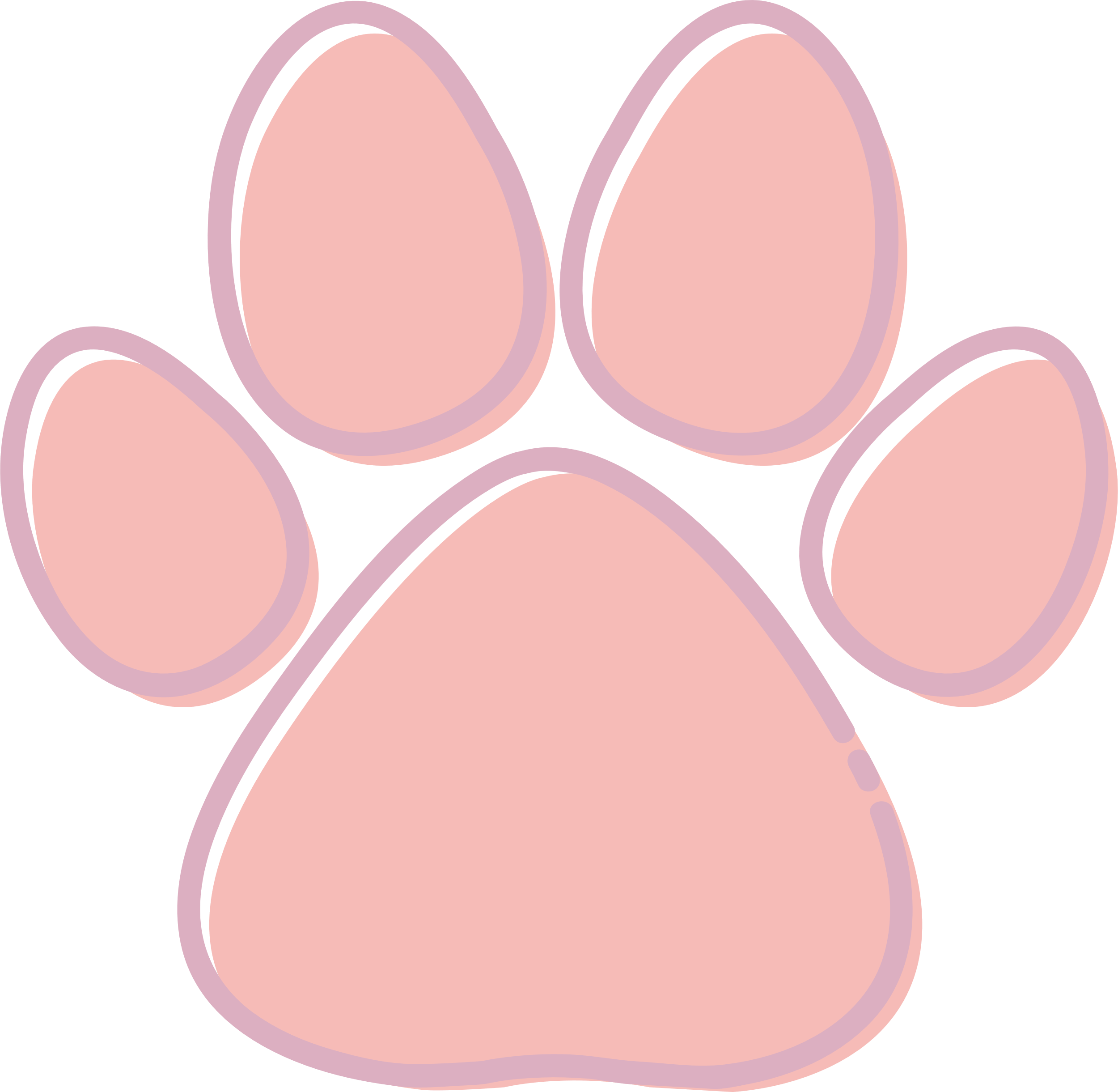 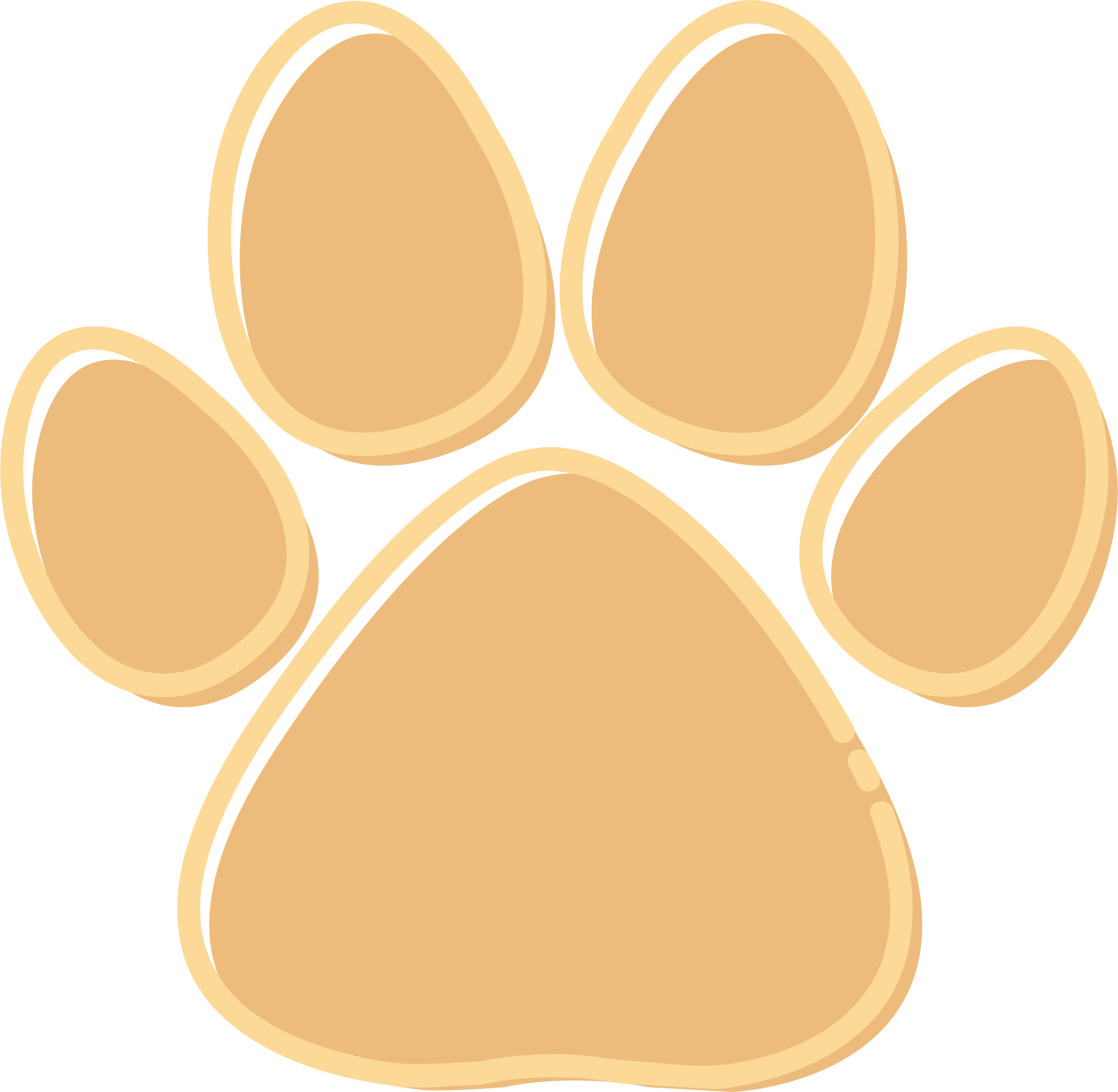 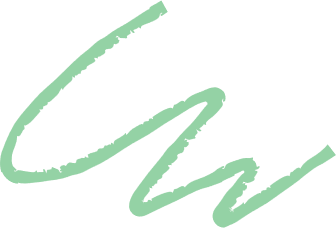 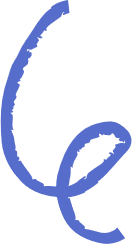 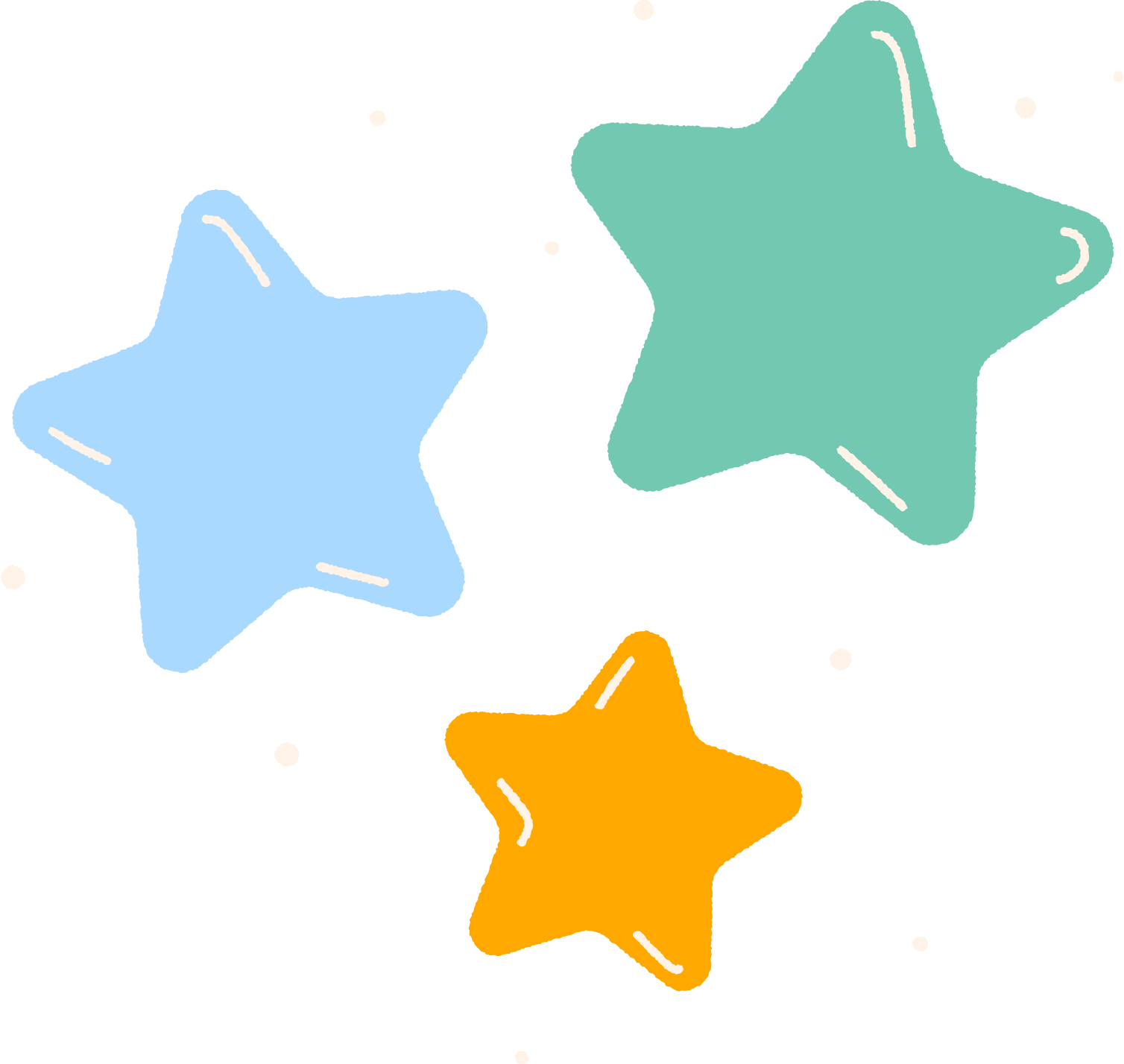 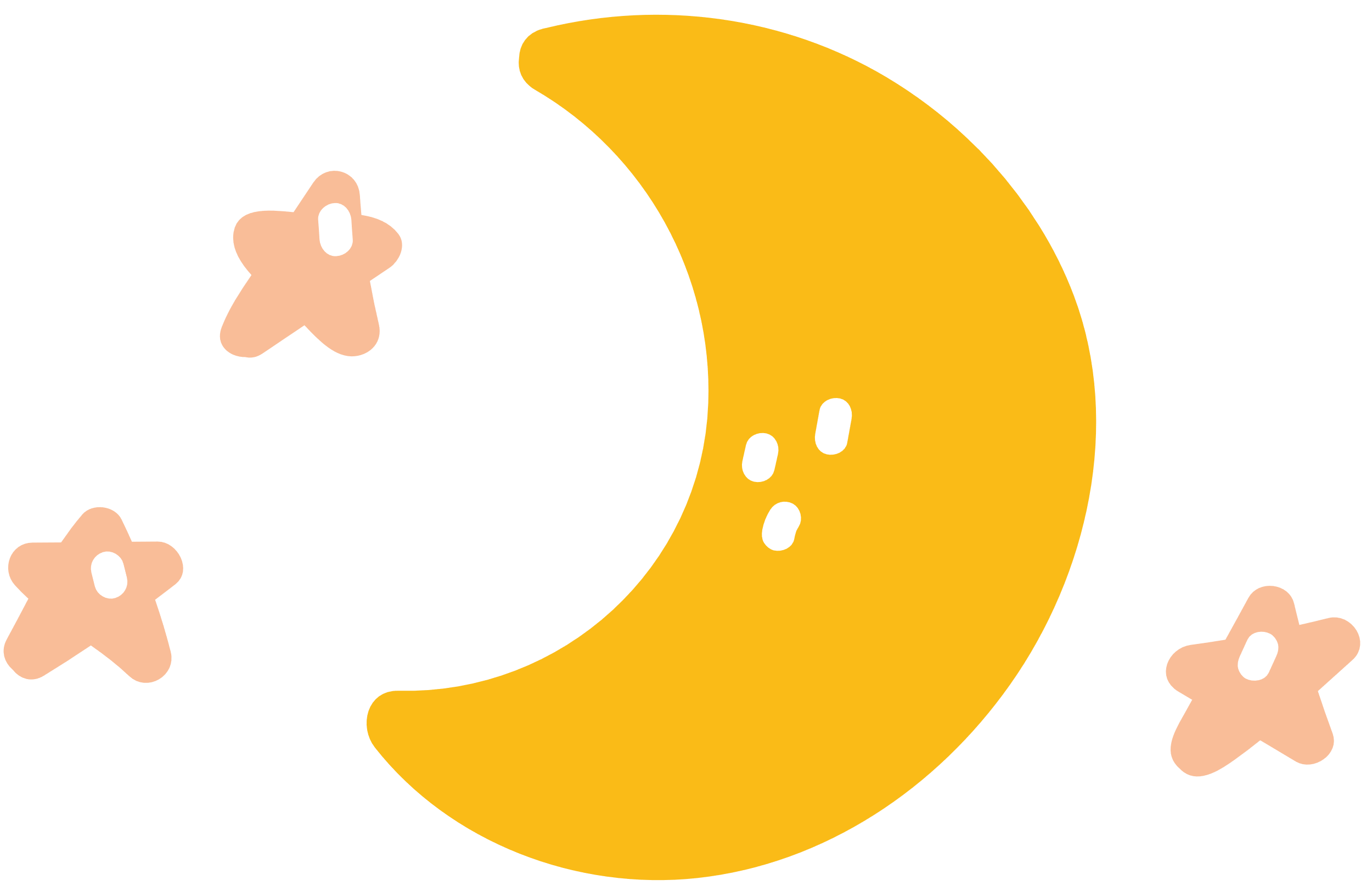 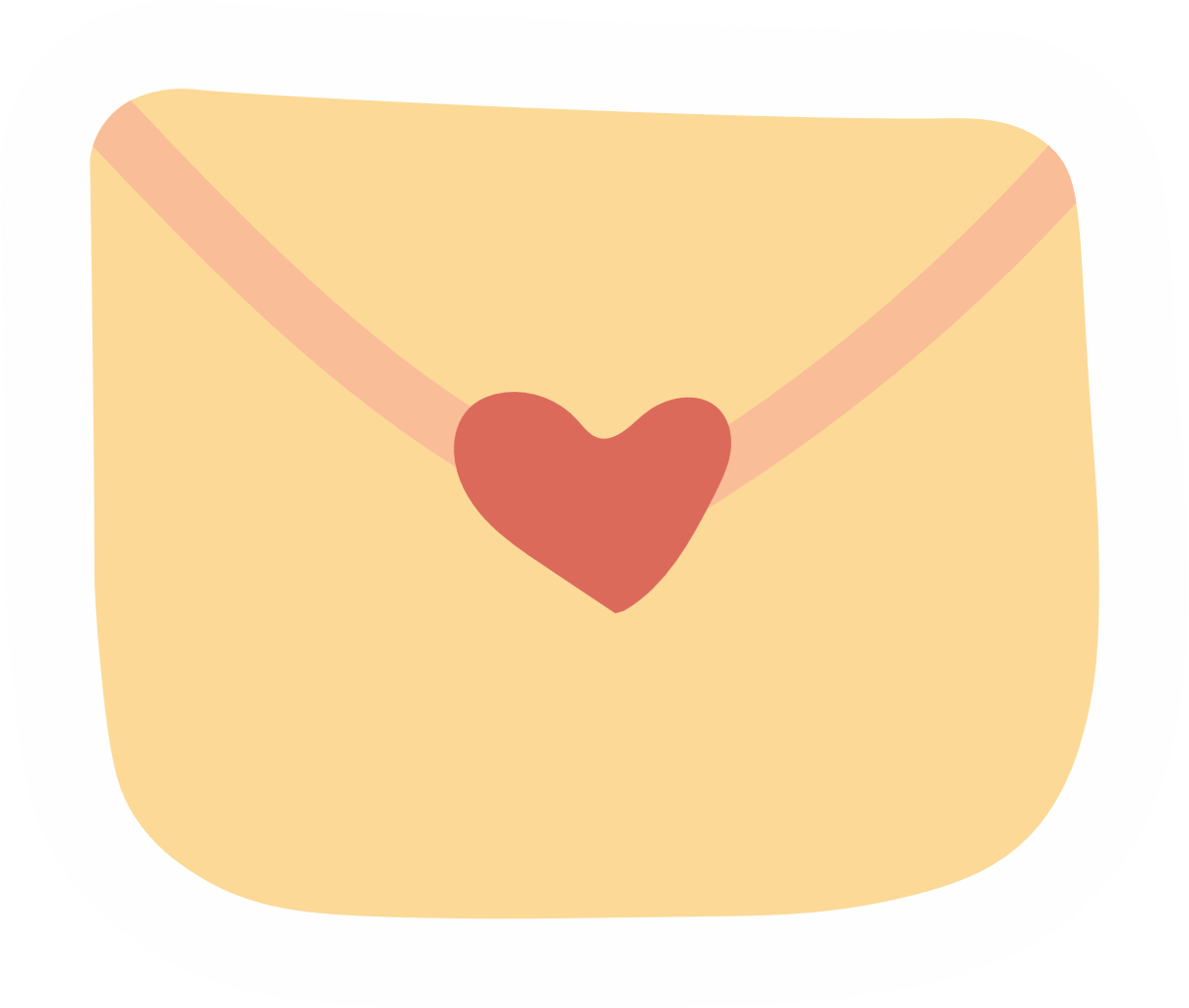 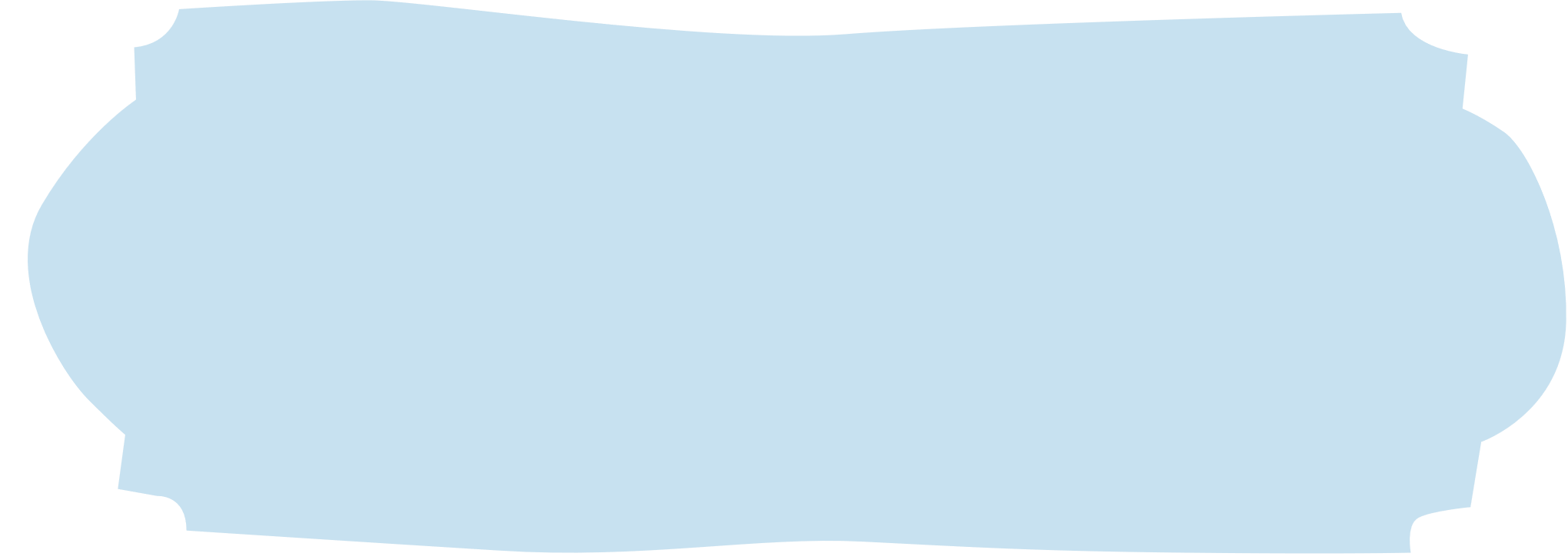 HẸN GẶP LẠI CÁC EM 
TRONG BUỔI HỌC SAU
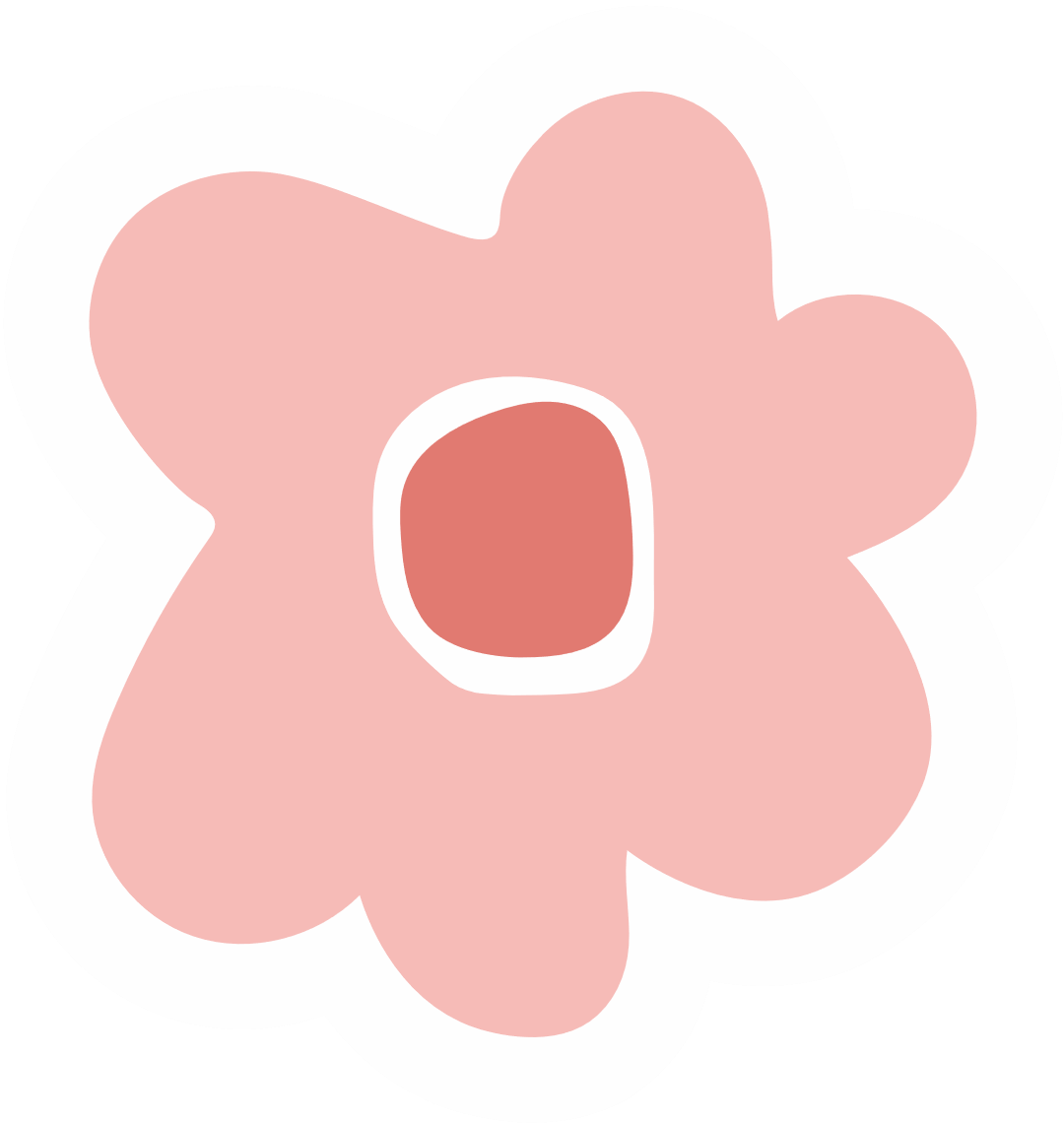 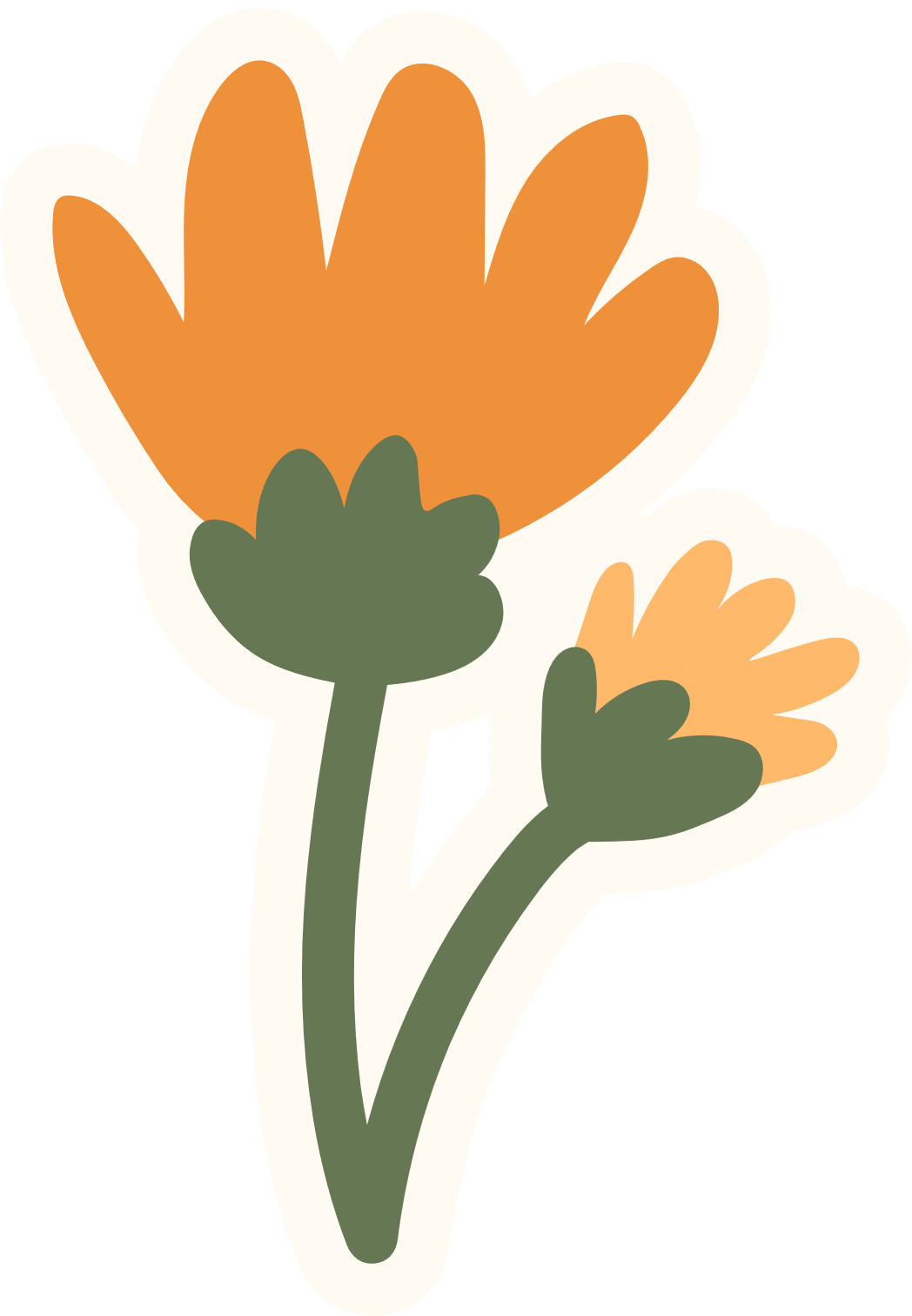 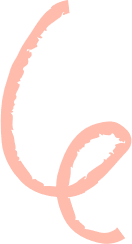 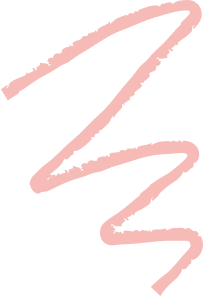